Disruptive Technology
Zhanna Kozlova
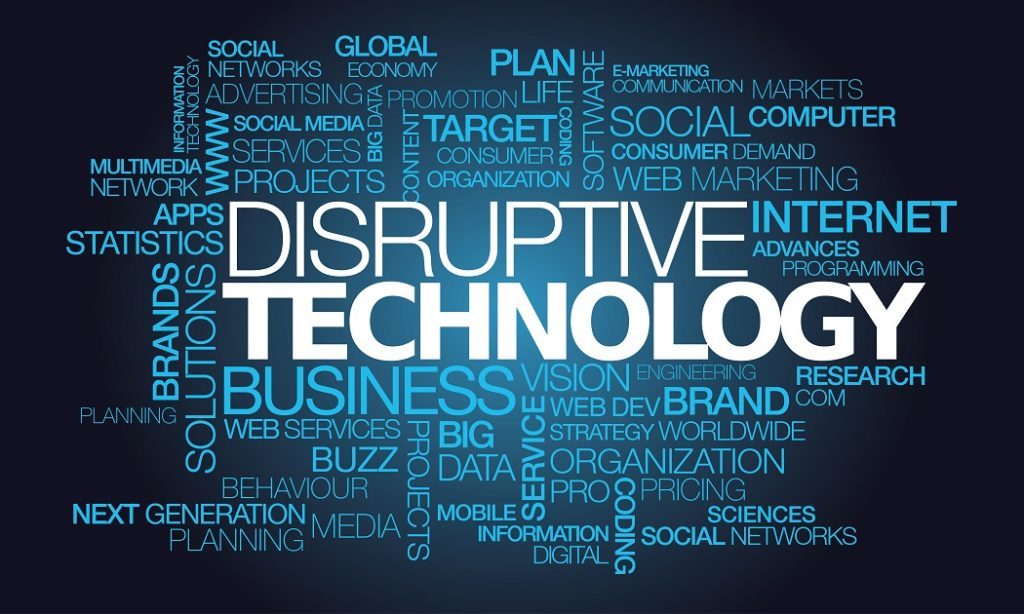 2
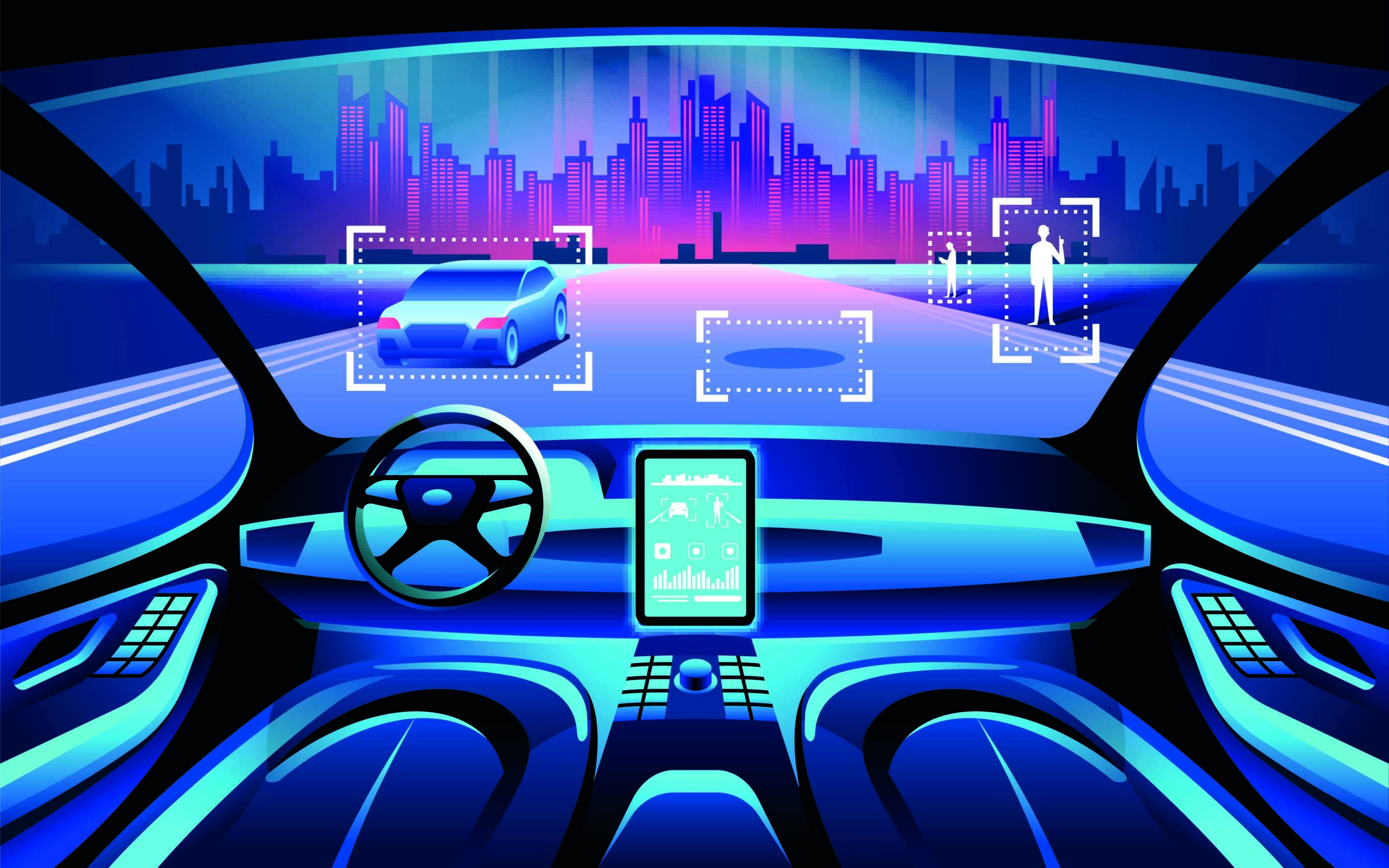 WHAT IS DISTRUPTIVE TECHNOLOGY?
3
[Speaker Notes: Question to the class]
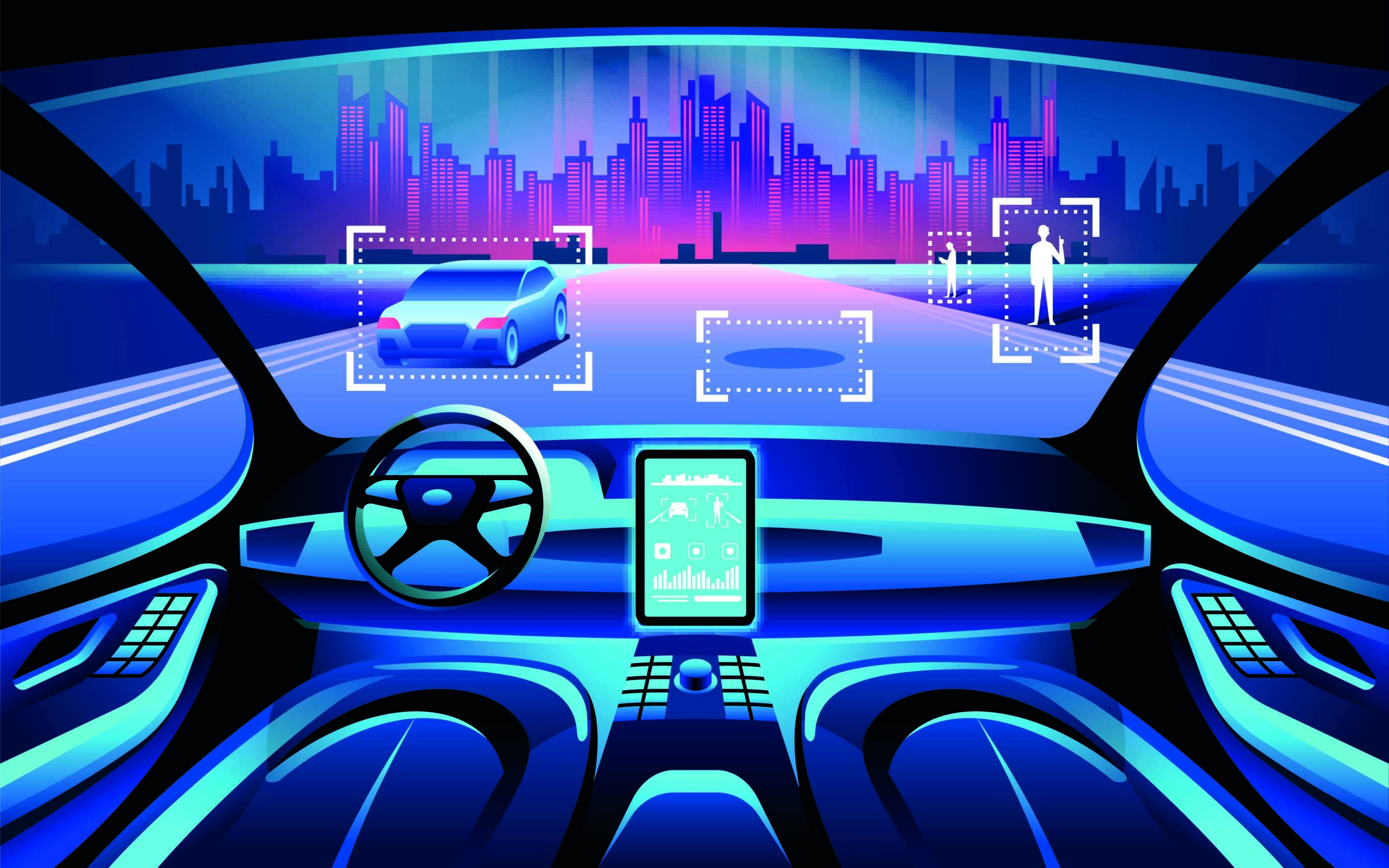 “Disruptive technology is an innovation that significantly alters the way that consumers, industries, or businesses operate” (Smith, 2020).
4
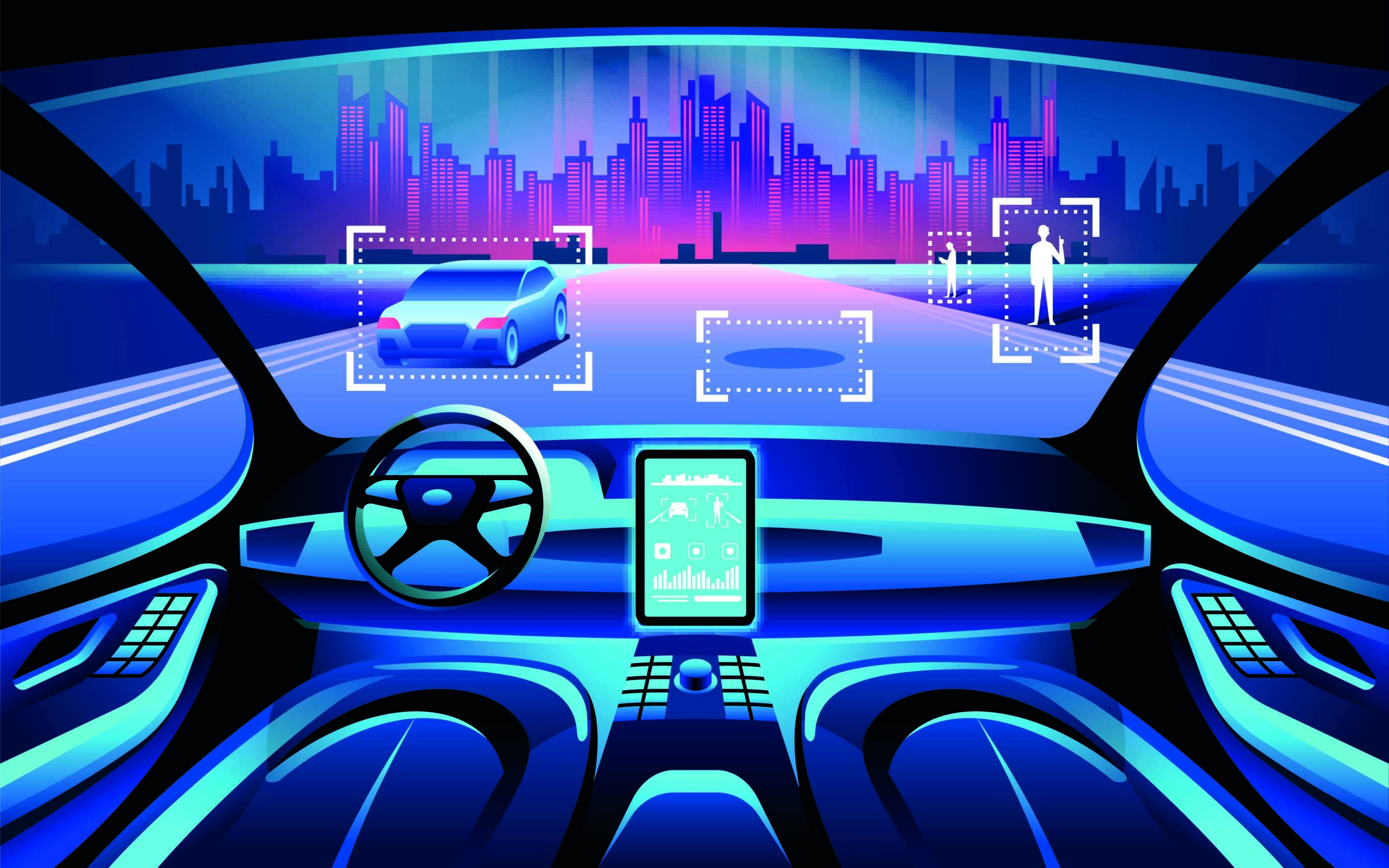 When is something considered a disruptive technology?
A disruptive technology is one that enters the mainstream and changes the way most people think or behave..
5
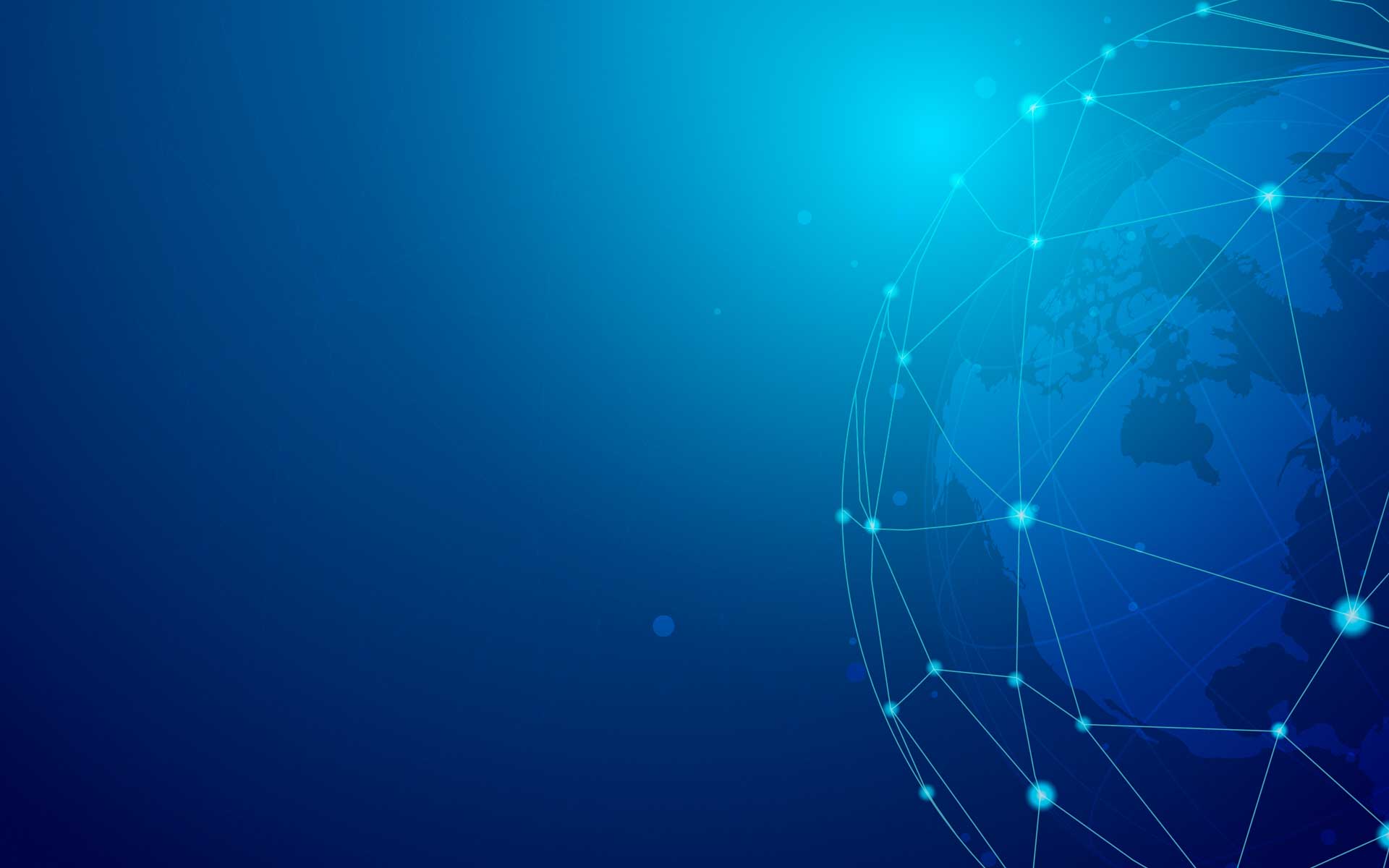 Characteristics of disruptive innovation
Worse than existing products or services, but different value propositions;
 Lower cost to buy or to use the innovation (lower profits for the innovator);
 Initially a niche, then expands into the mainstream market;
 Created by start-ups/newcomers.
6
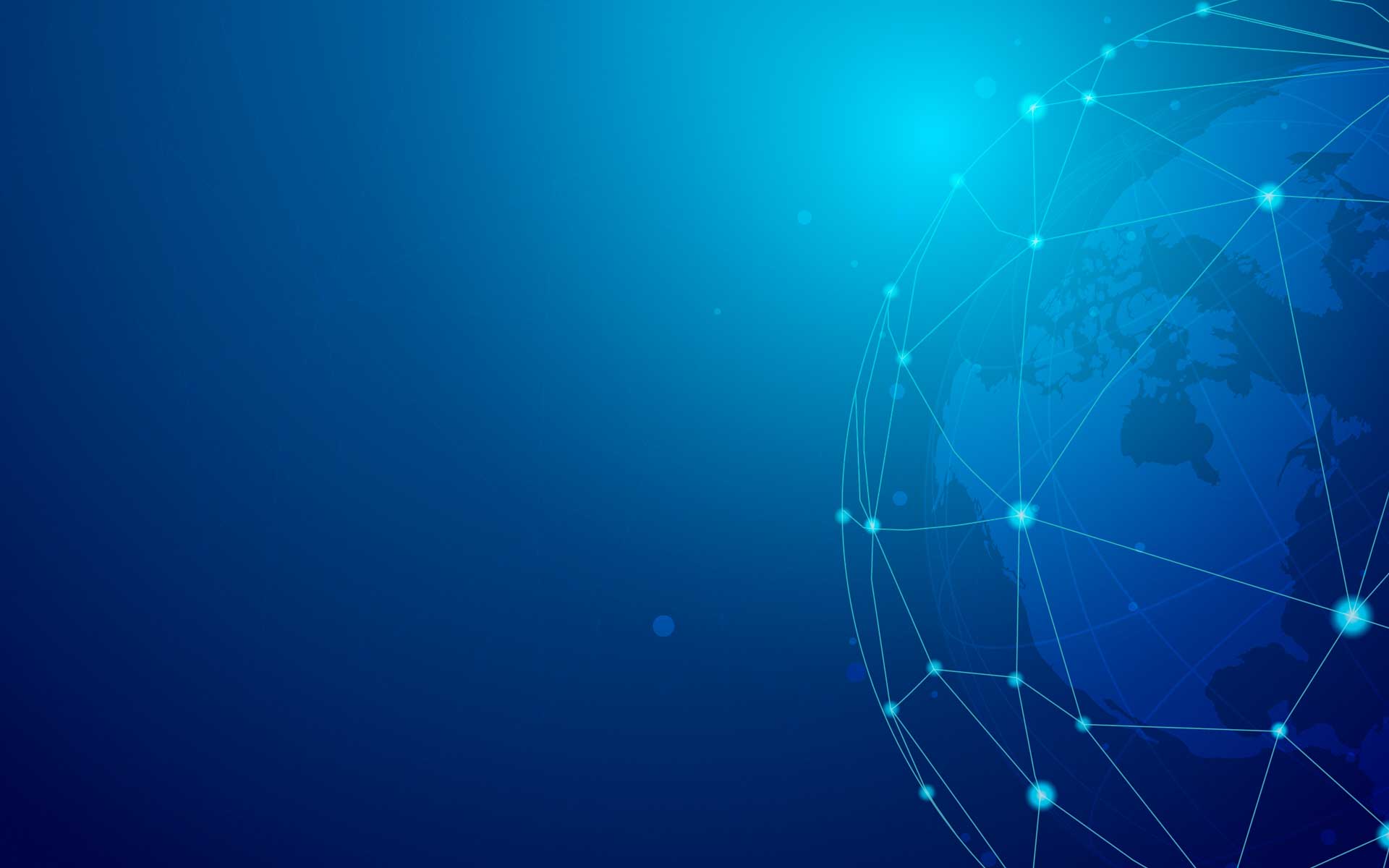 NEW TECHNOLOGY
Disruptive technology
aims to create “good enough” products;

 caters to those who are overserved by current product offerings;

relies on a low-cost, low-profit business mode.
Sustaining technology
strives to create products that perform better;

targets customers willing to pay relatively high prices for high-quality products;

relies on high-profit business model.
VS
7
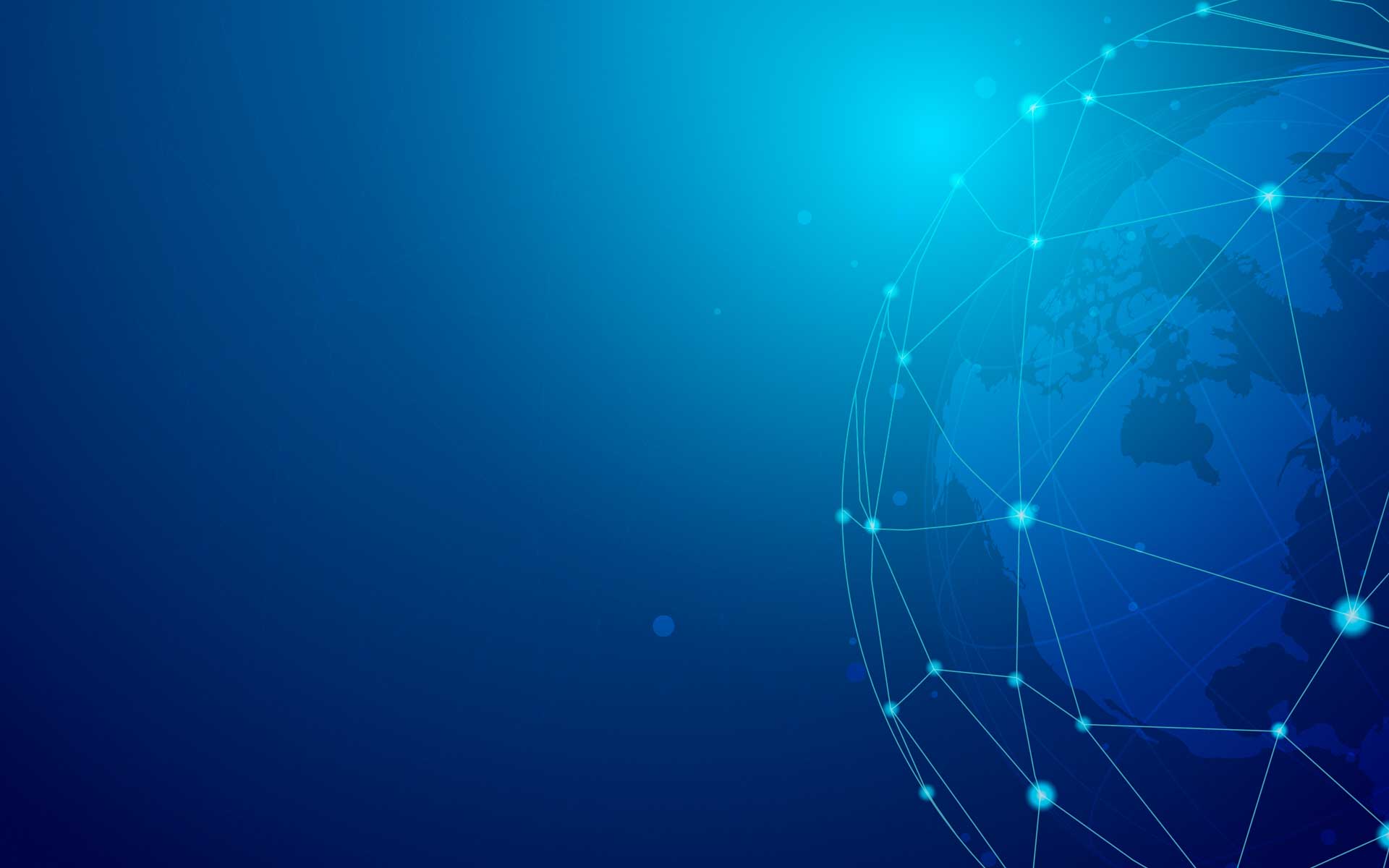 Sustaining innovation
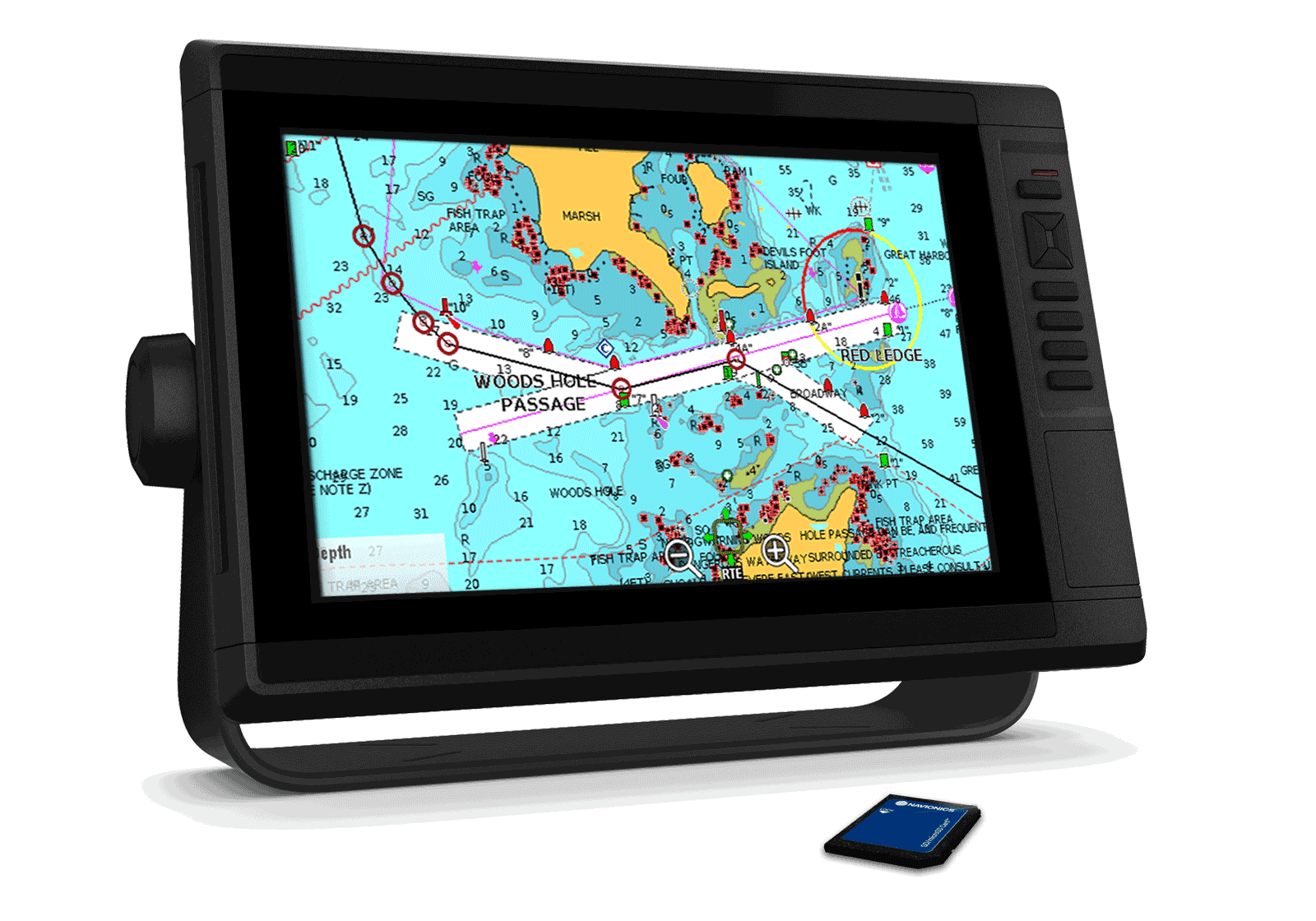 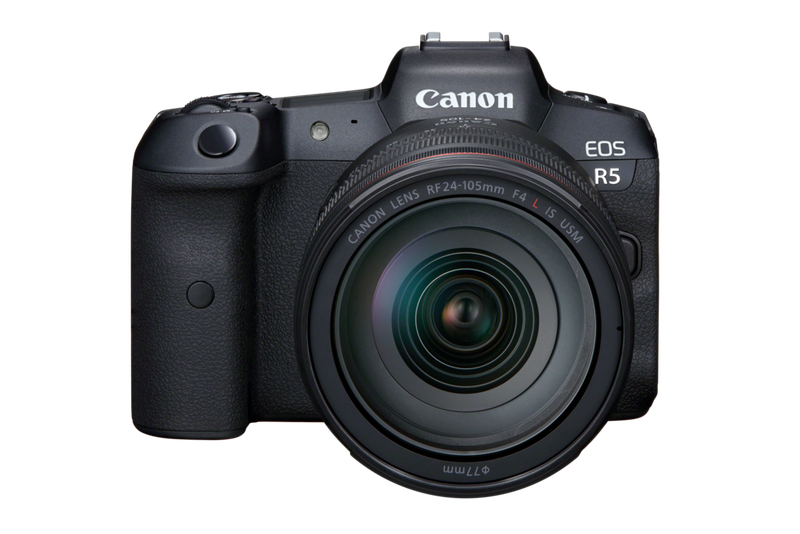 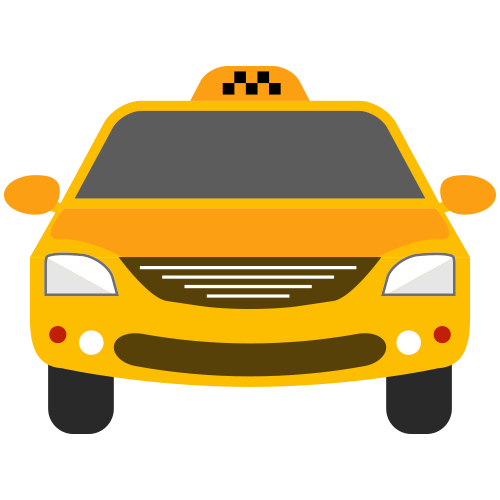 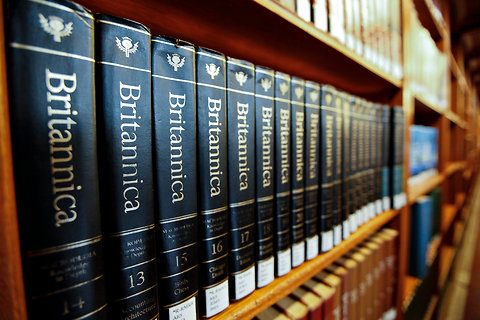 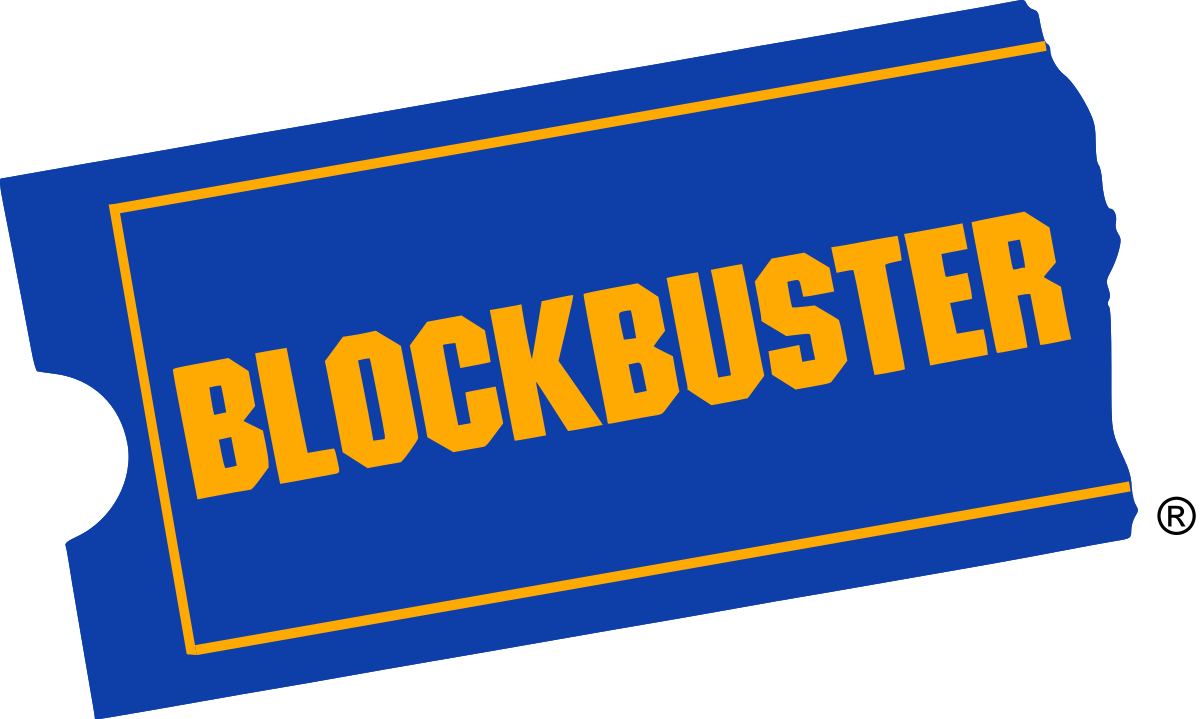 Disruptive innovation
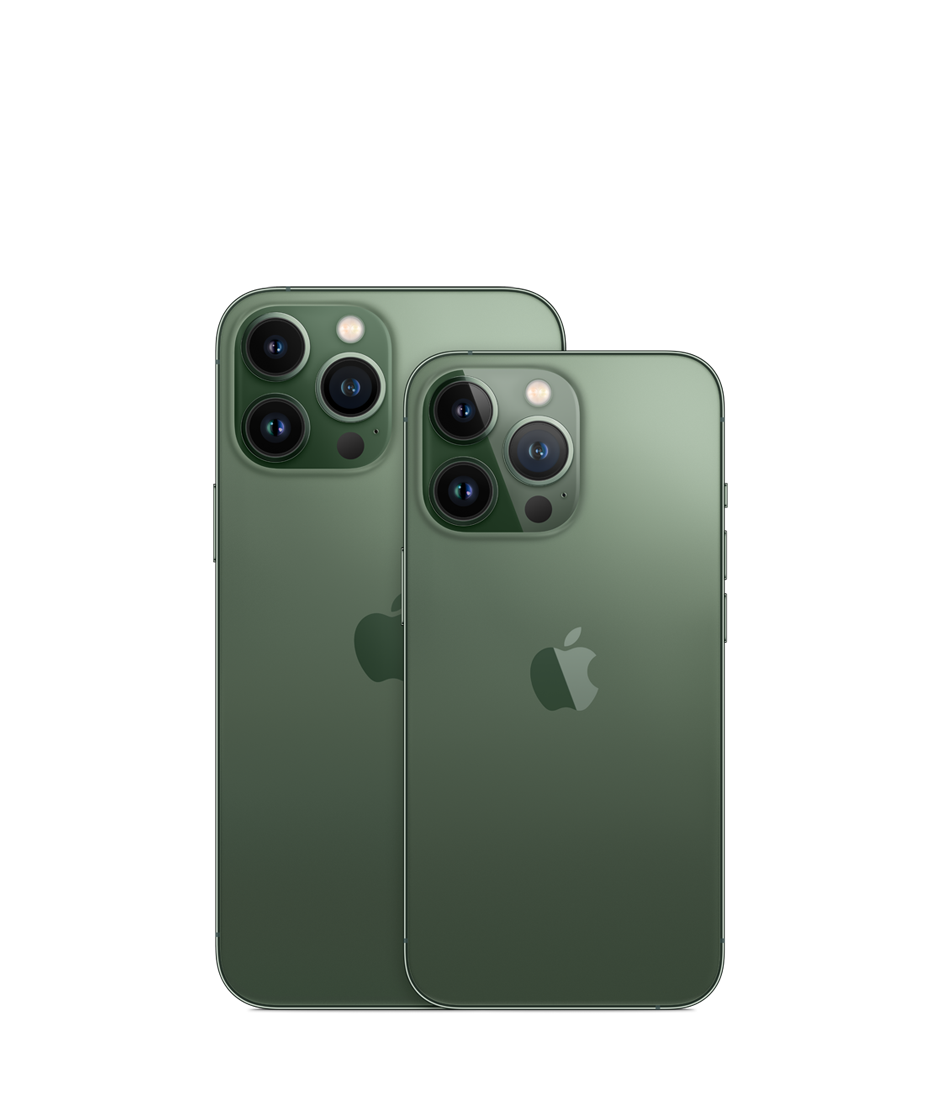 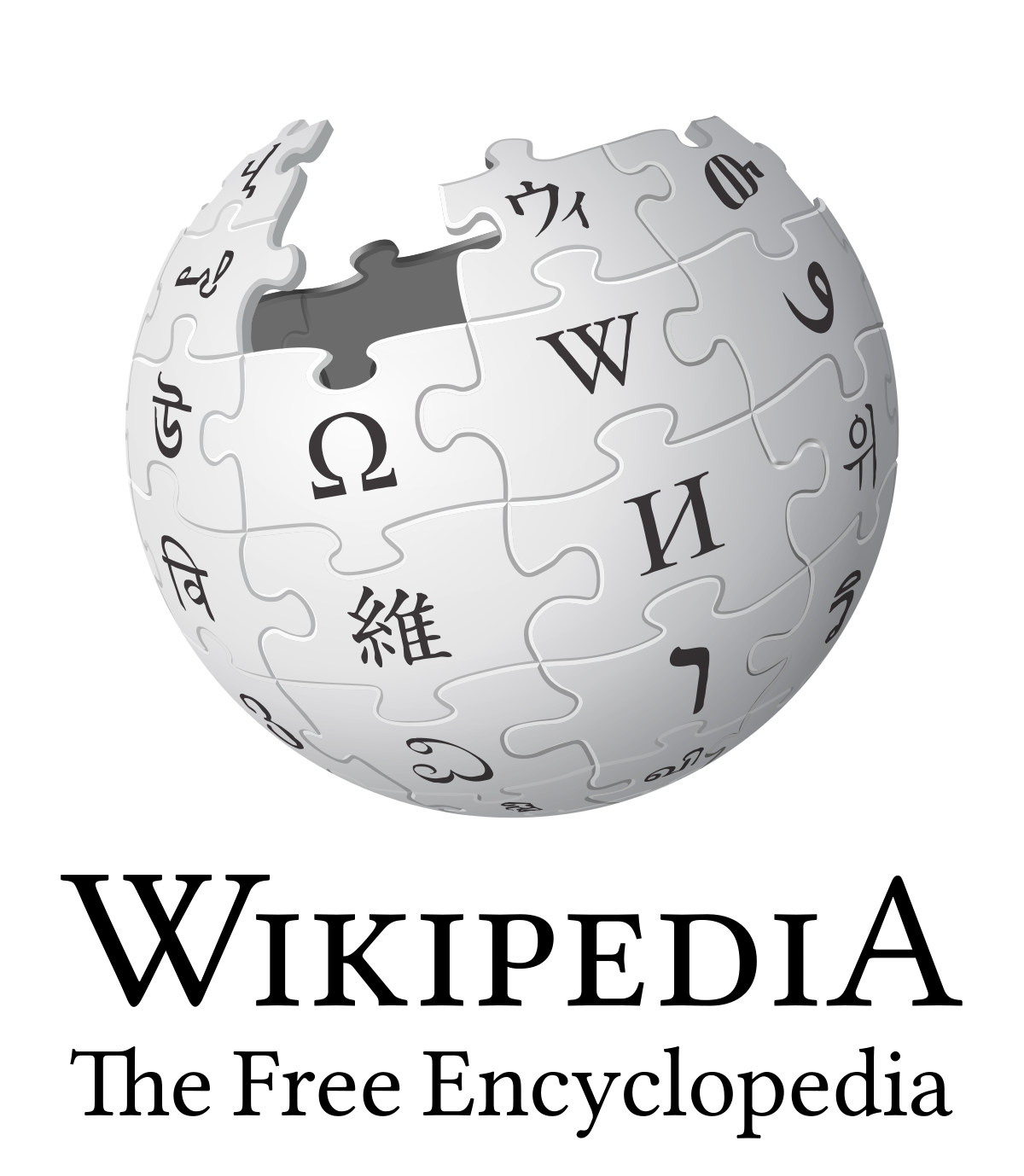 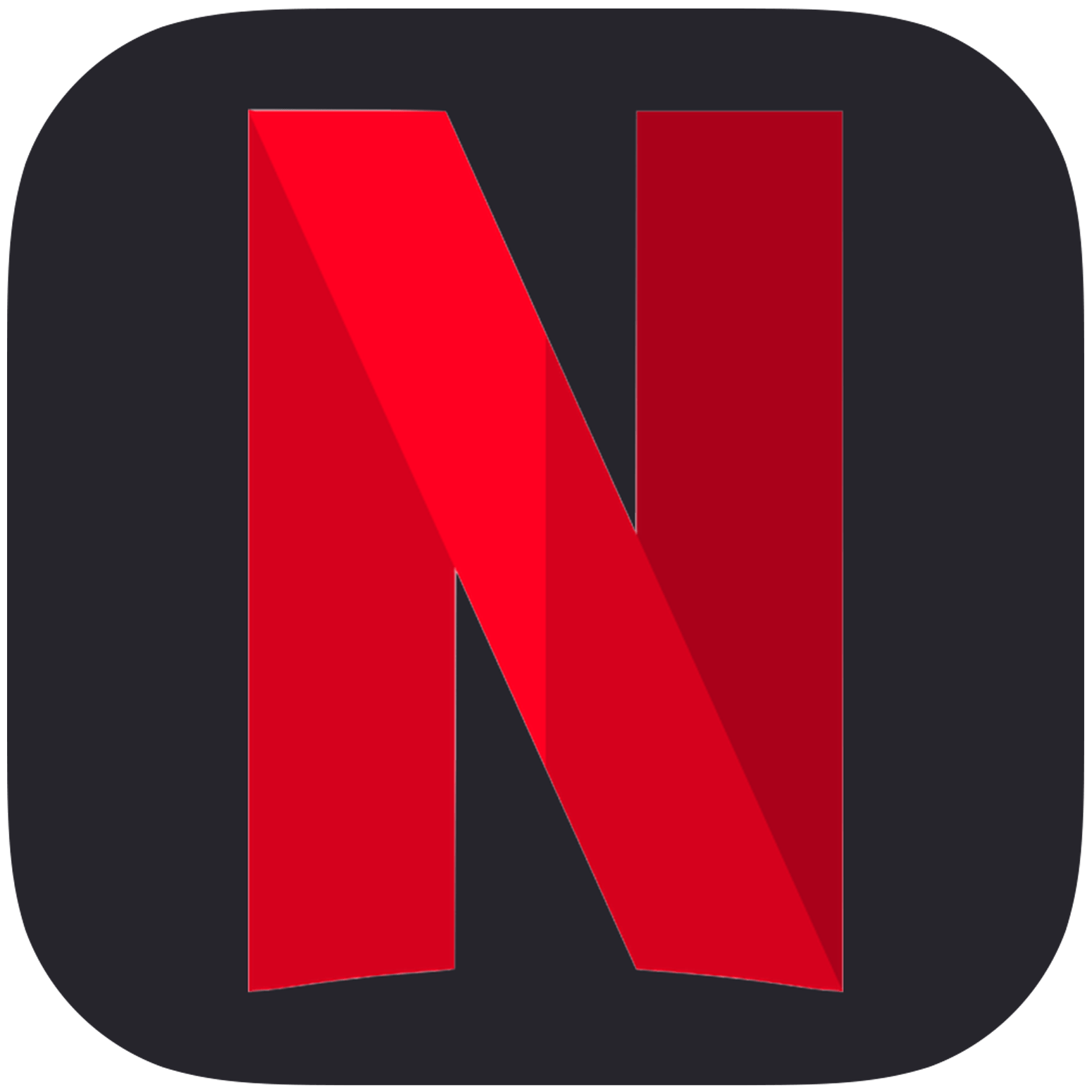 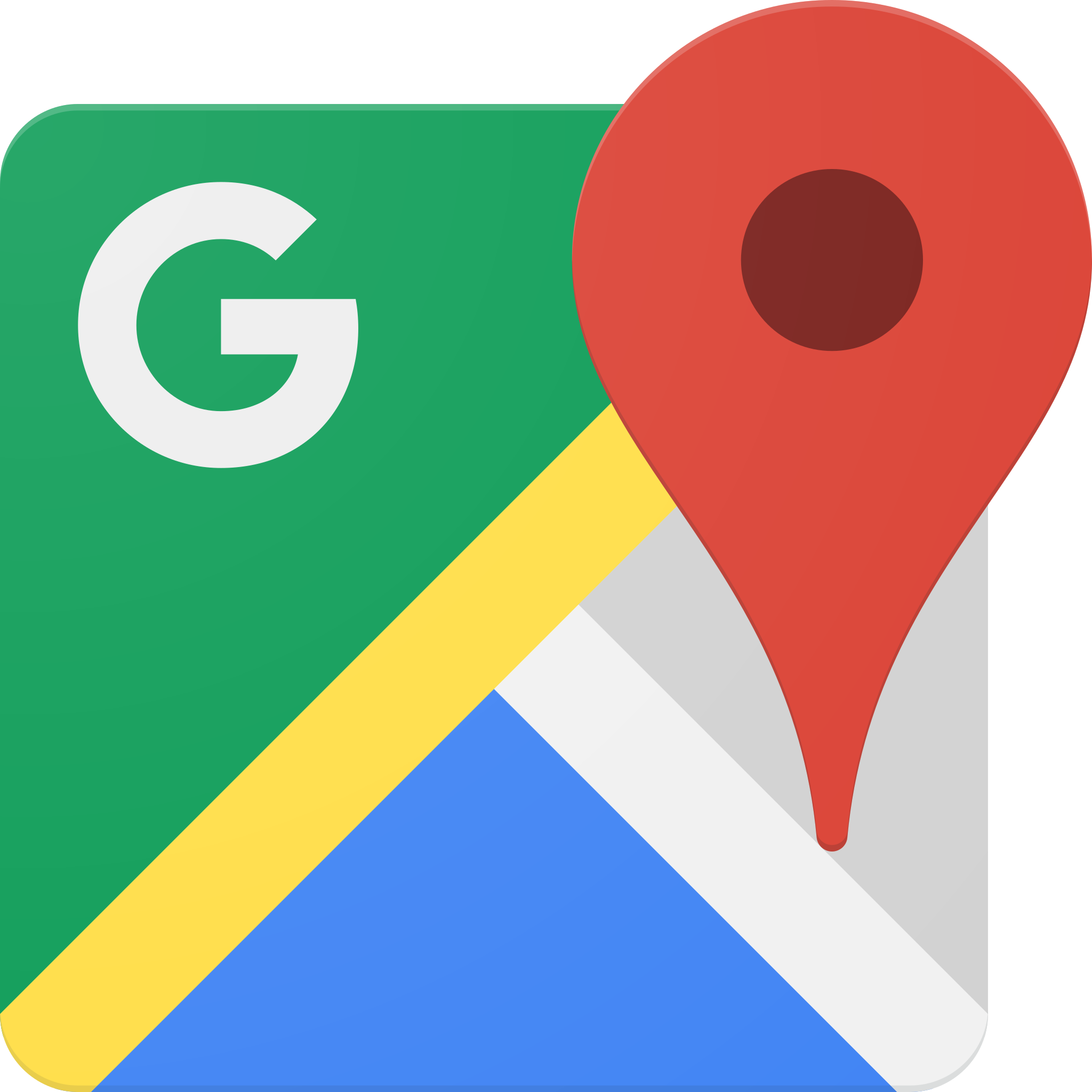 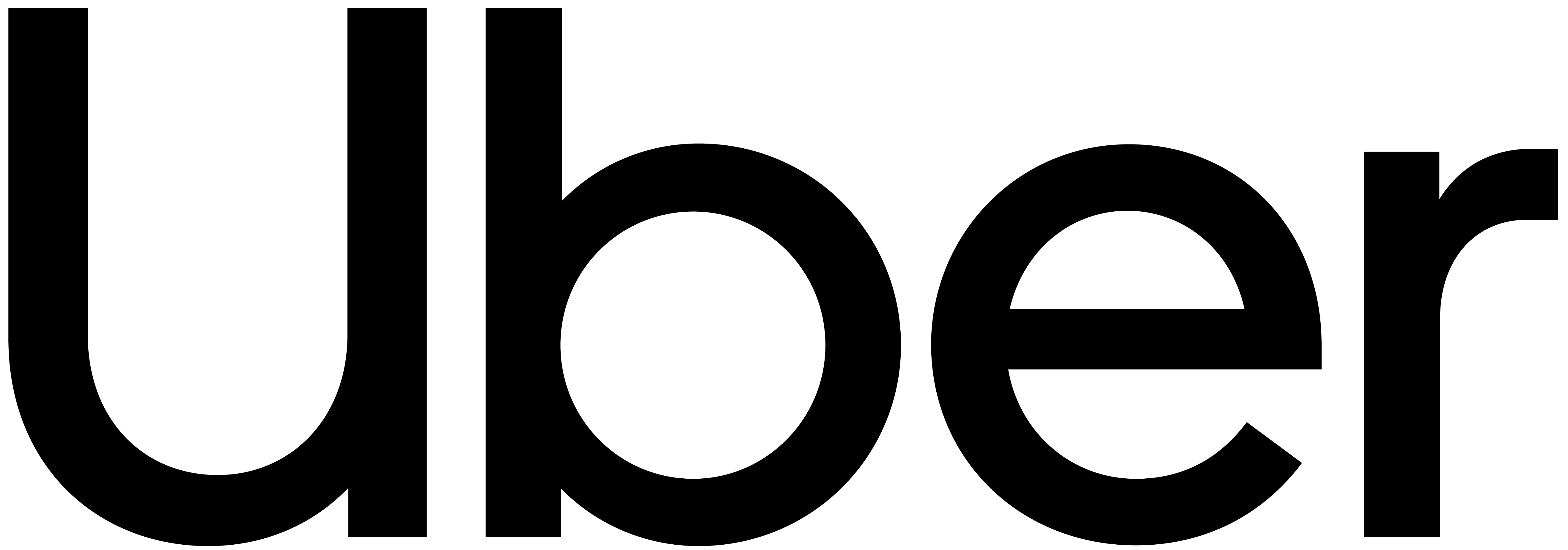 8
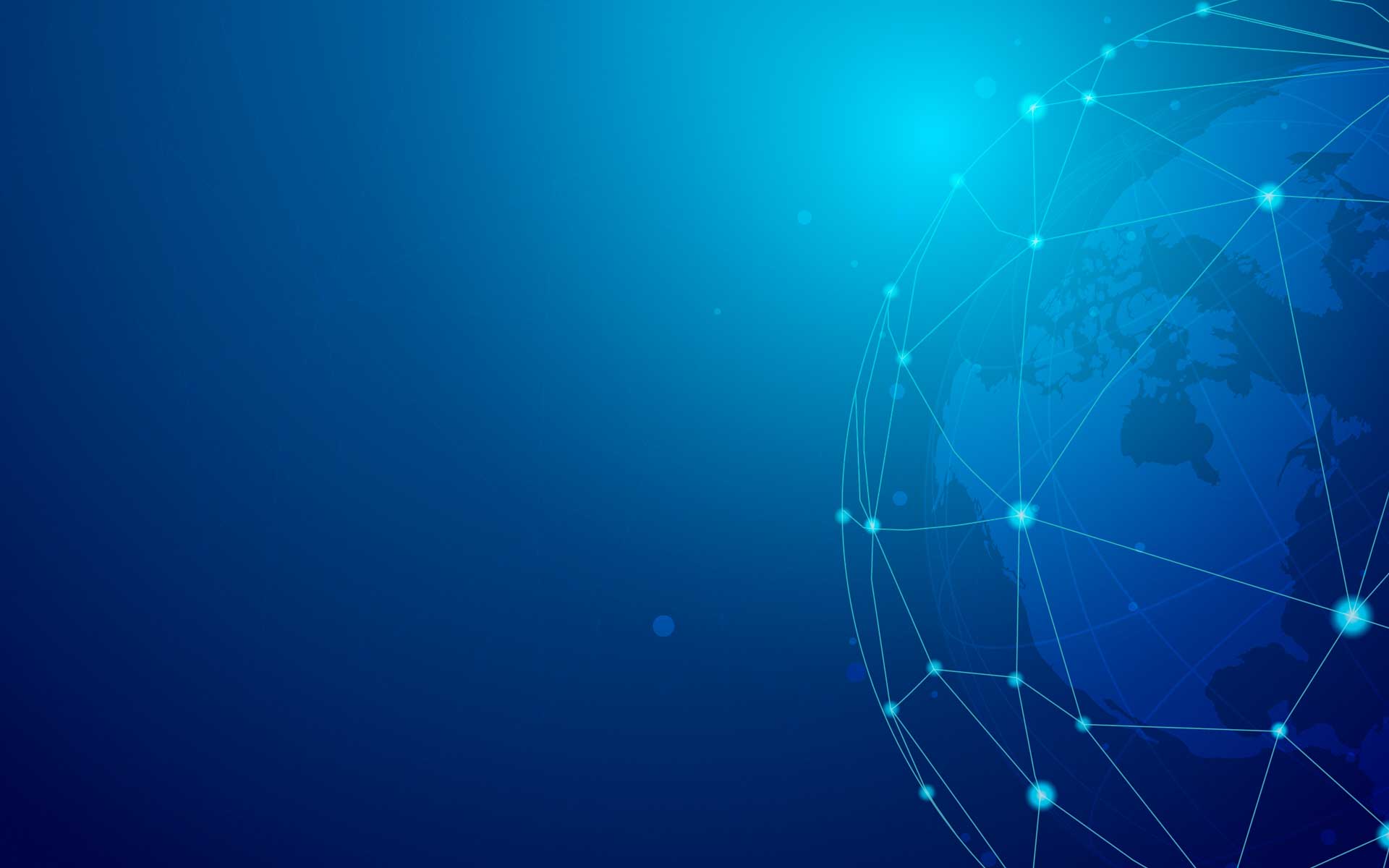 Benefits of disruptive technology
Innovative benefits
 Startup opportunities
 Room for business growth
9
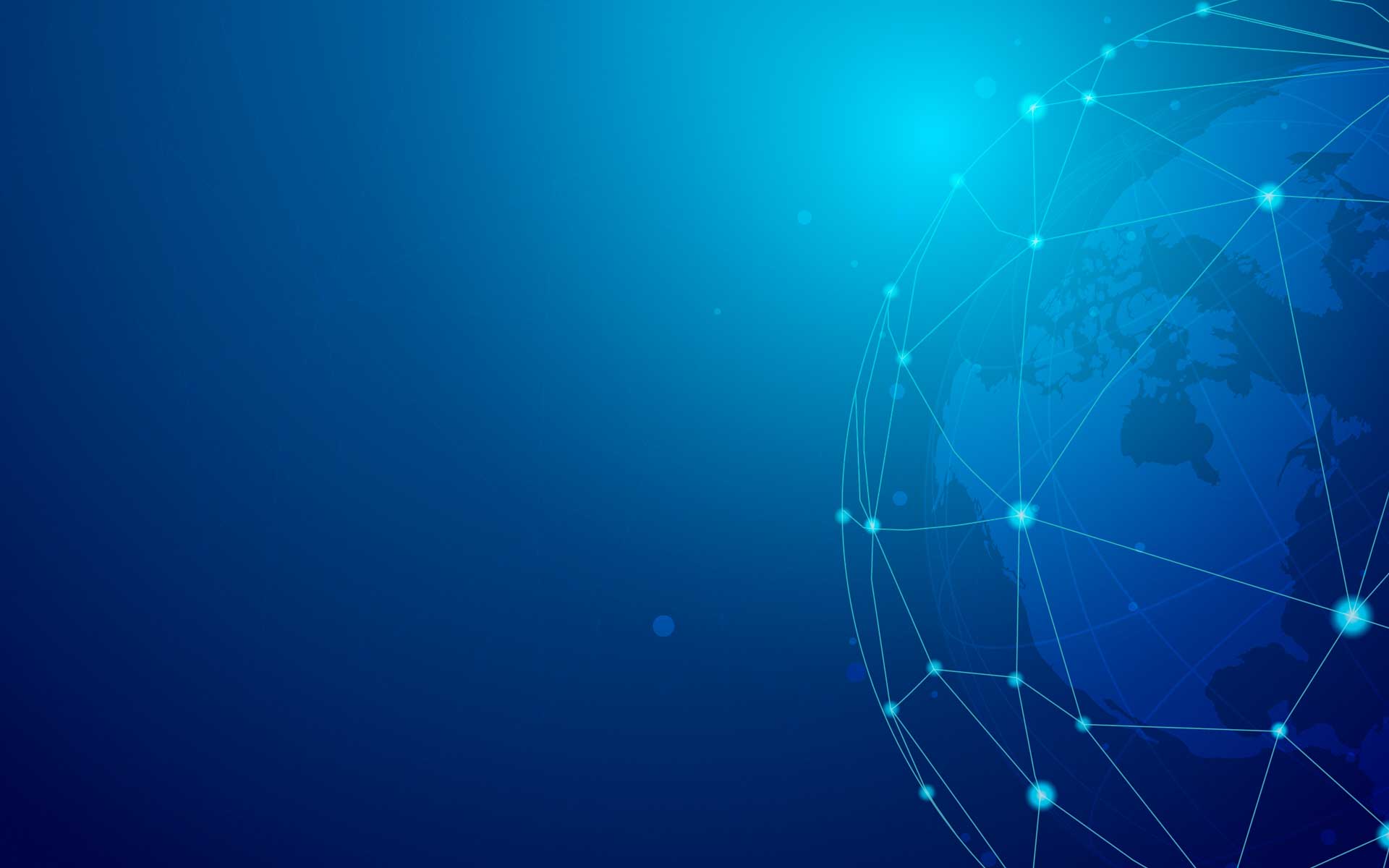 Disadvantages of disruptive technology
Unrefined inventions
 Early performance problems
Unproven applications
10
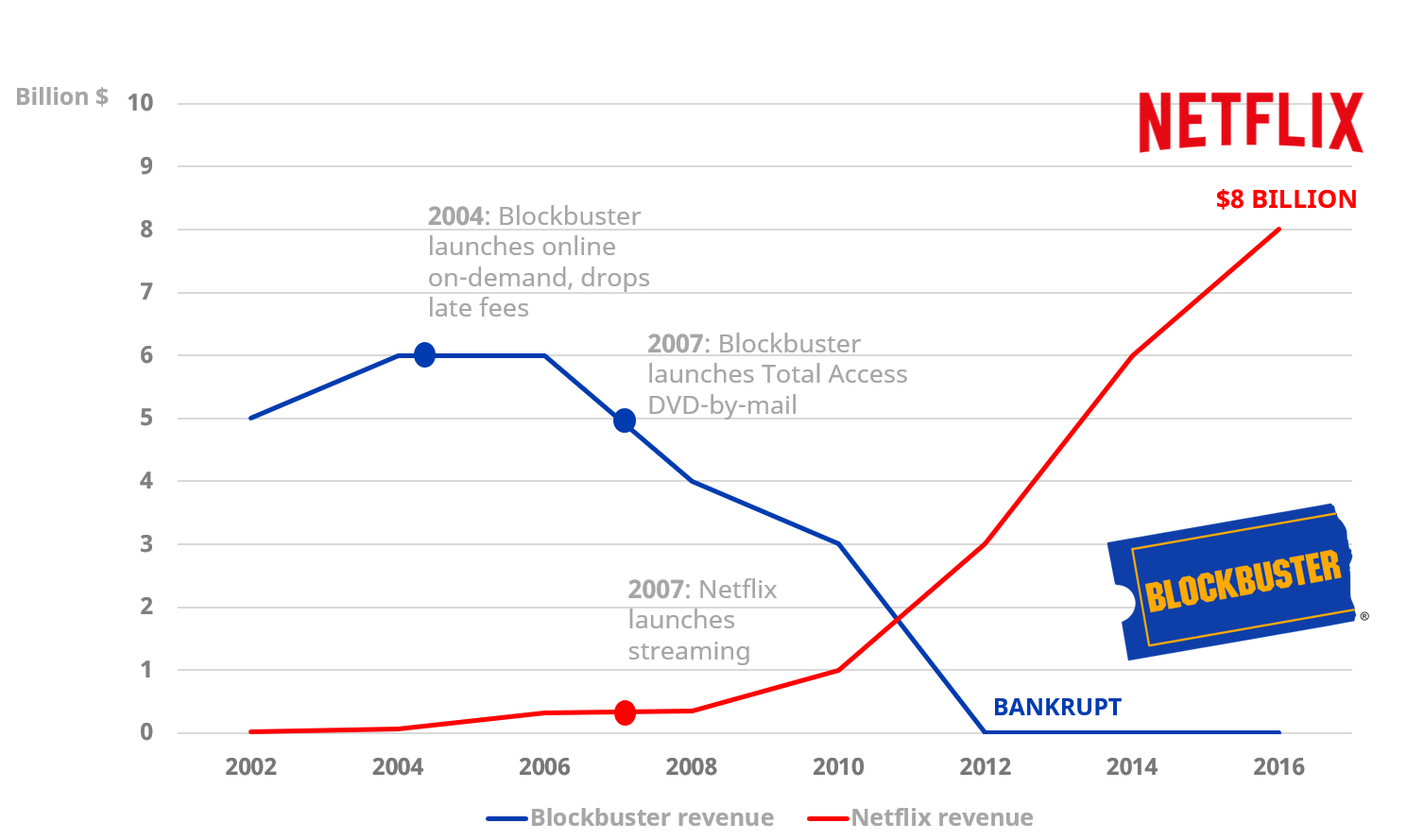 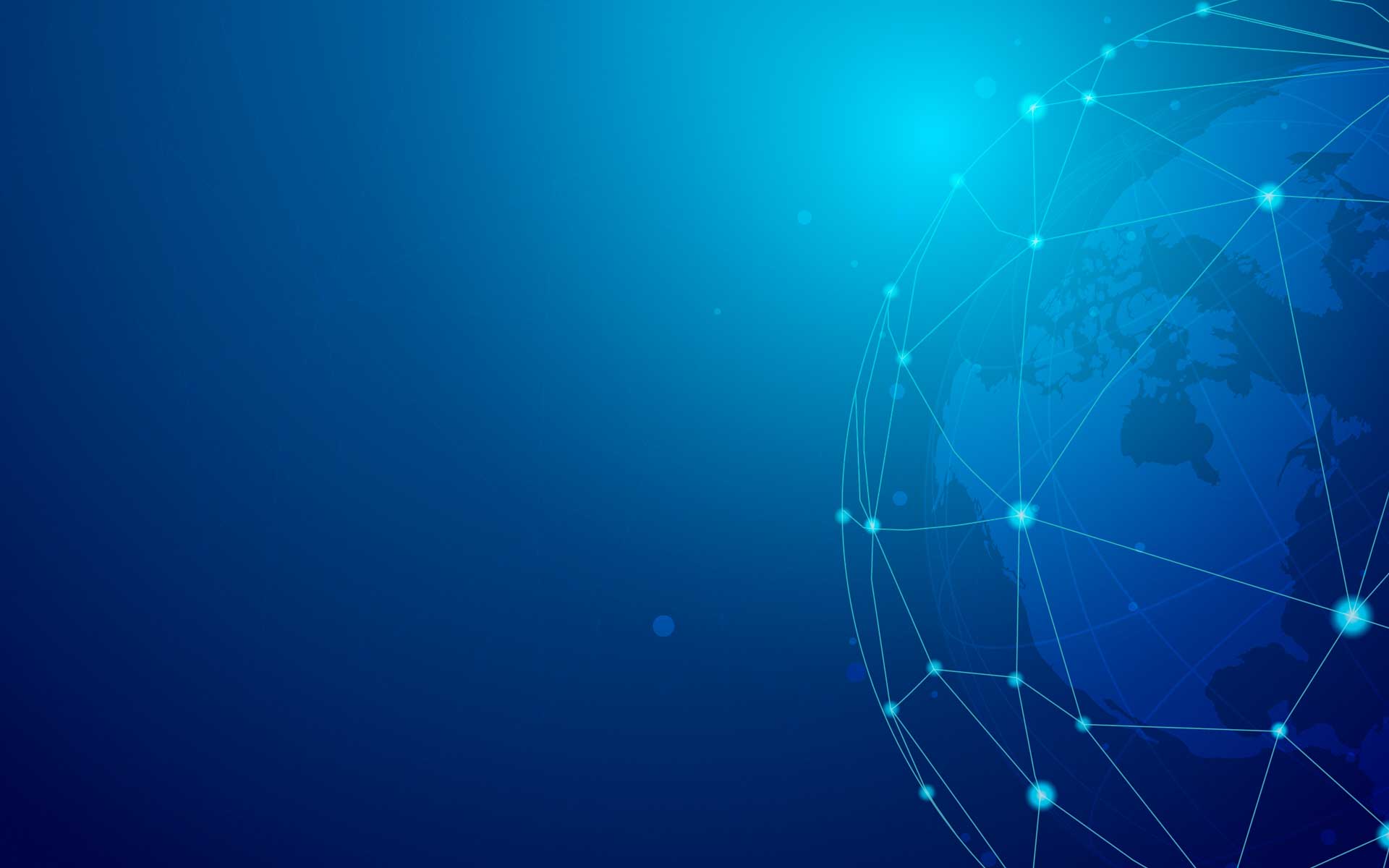 11
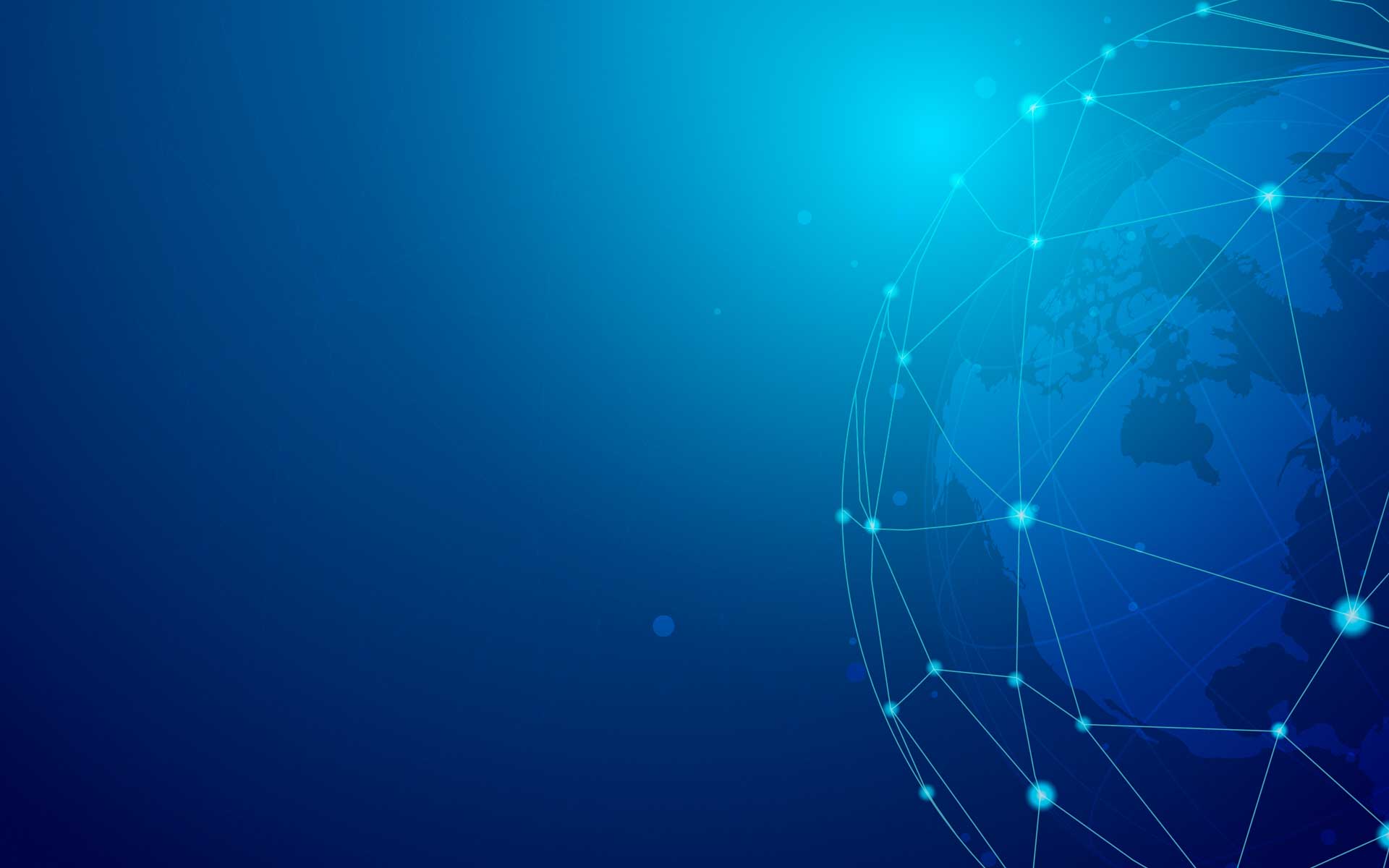 https://www.youtube.com/watch?v=1Tc9YScMtN8&t=1s
12
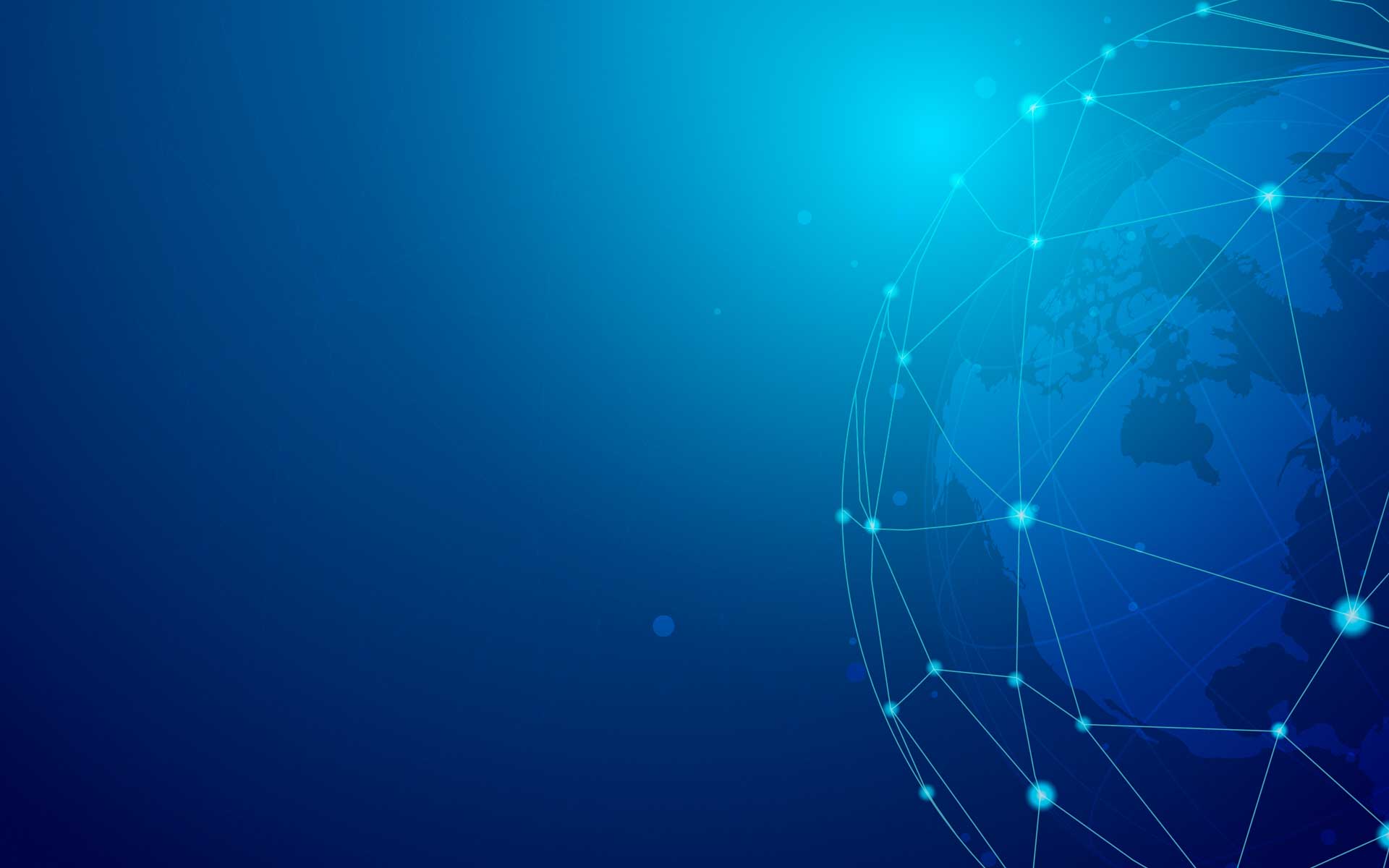 The mobile revolution
Worldwide, the growth of connectivity is
             rapidly accelerating.

                                    2018, more than 95% of the people in the United States have 
                                 cell phones and the vast majority, close to 80% have smart devices
more and more people come online;
easier to stay connected from increasingly 
remote locations.
13
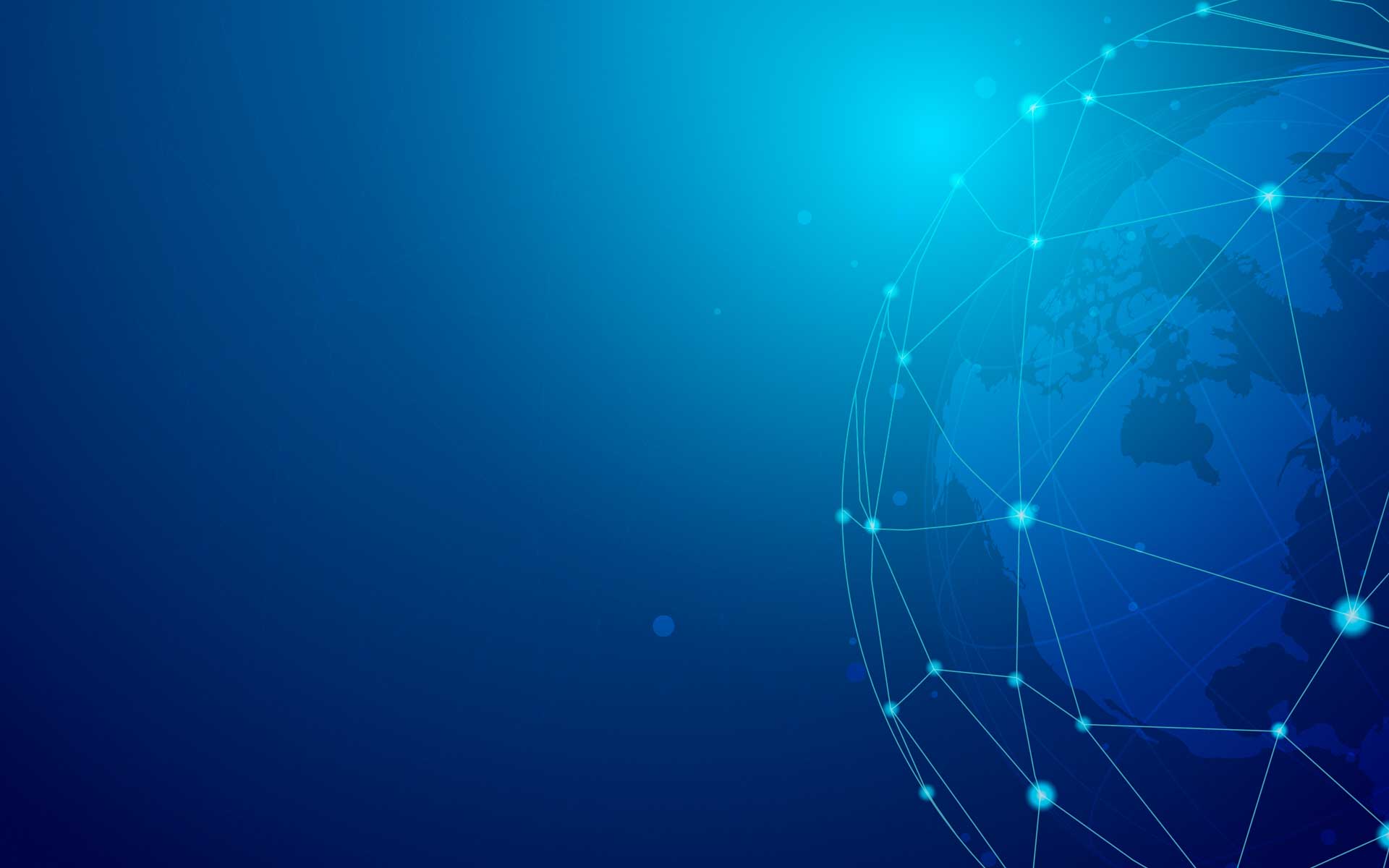 Cloud services
Cloud computing is the use of hardware and software to deliver a service over a network which is usually the internet.
Improves infrastructure security
85% adoption rate.
14
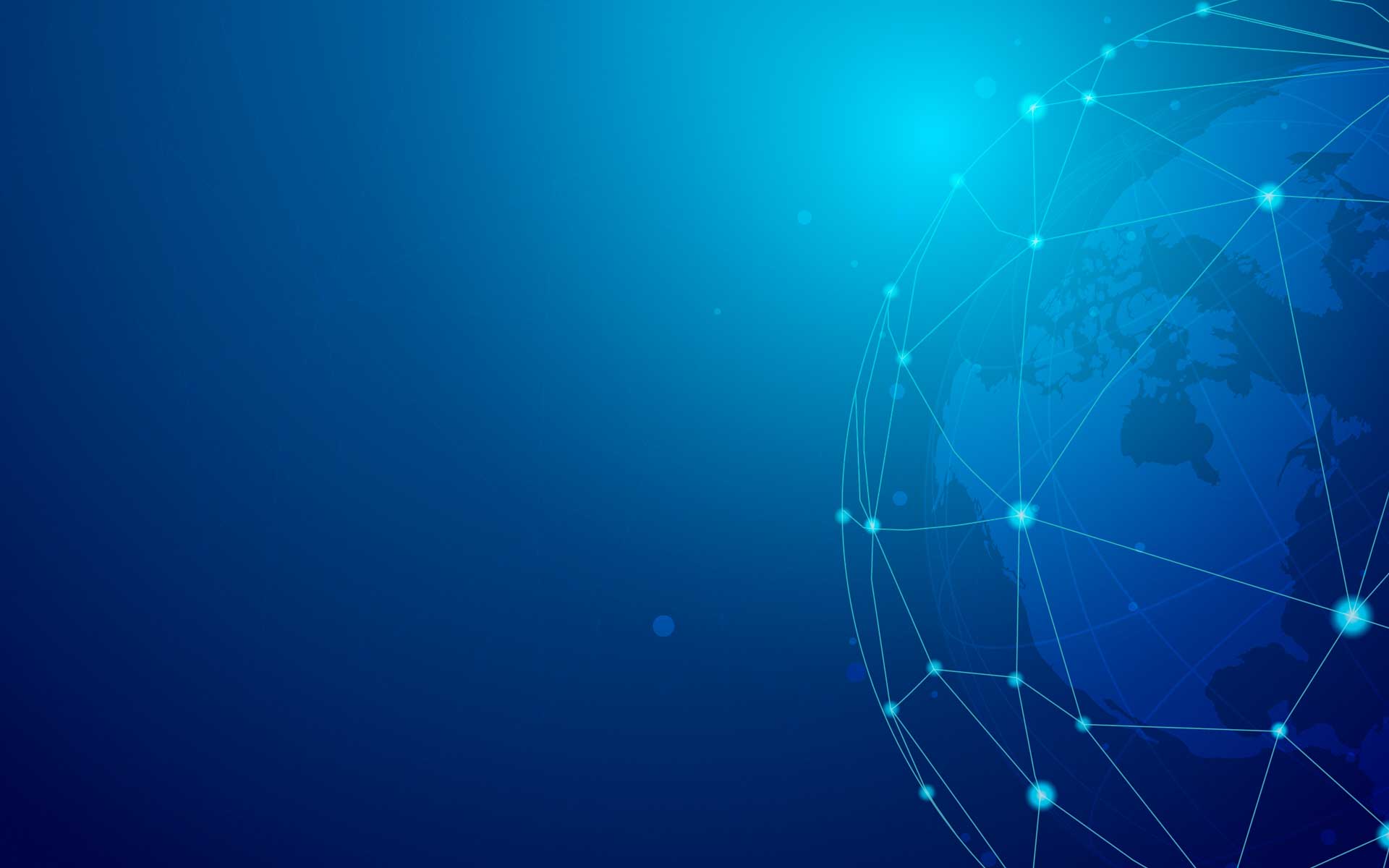 Data everywhere
The amount of data available is now enormous.
SOLUTION?
PowerPivot and Power BI
Machine learning
Artificial intelligence
Cognitive computing
15
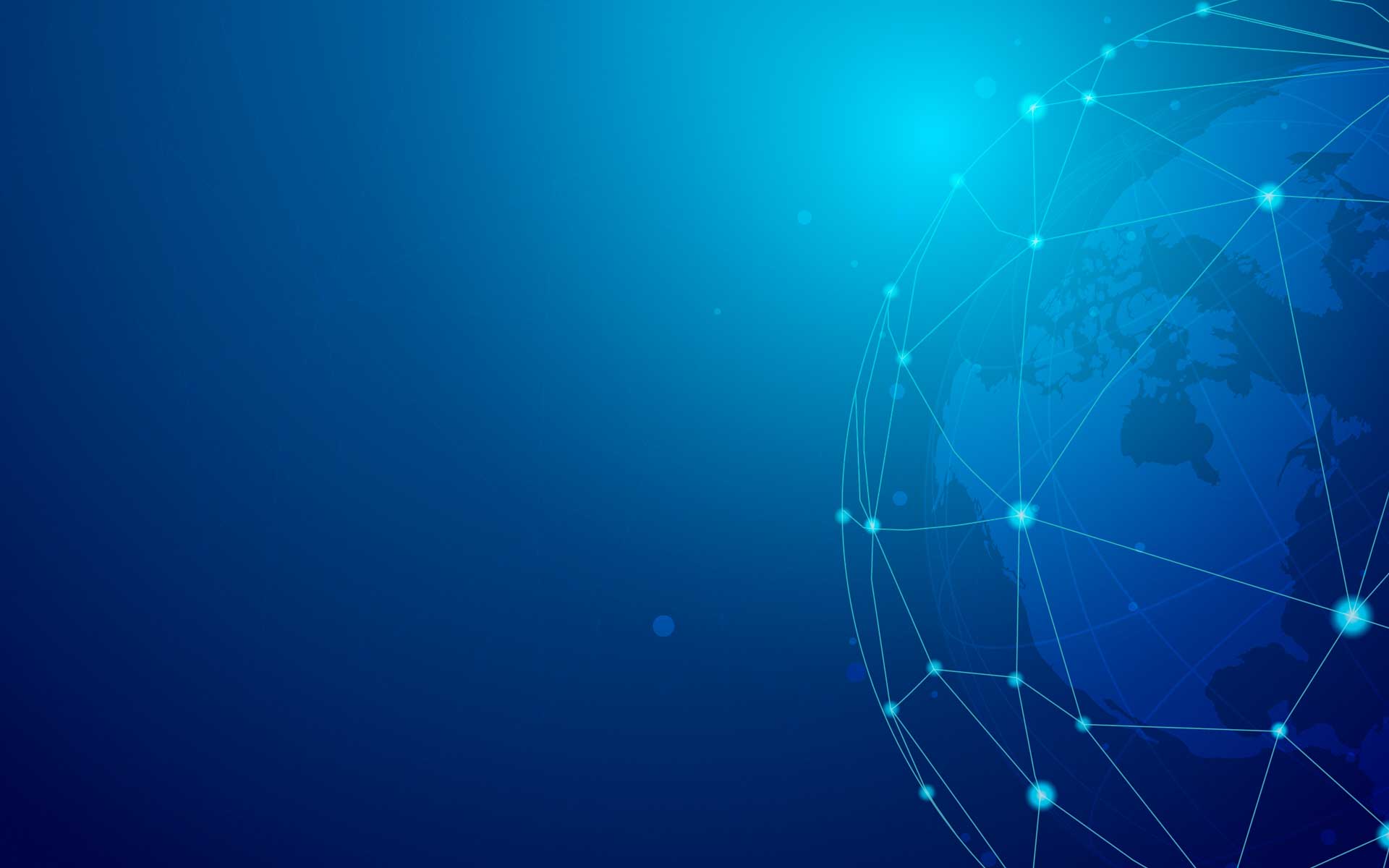 The Internet of Things
The Internet of things describes physical objects with sensors, processing ability, software, and other technologies that connect and exchange data with other devices and systems over the Internet or other communications networks
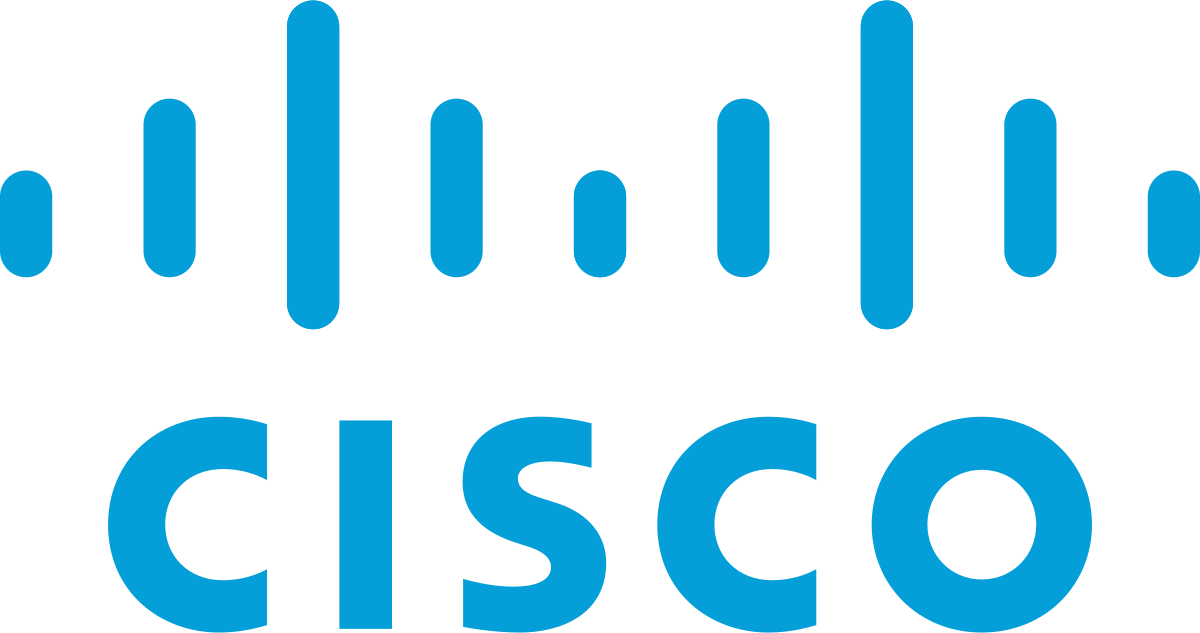 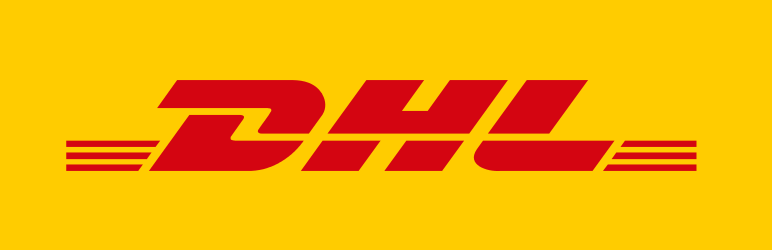 16
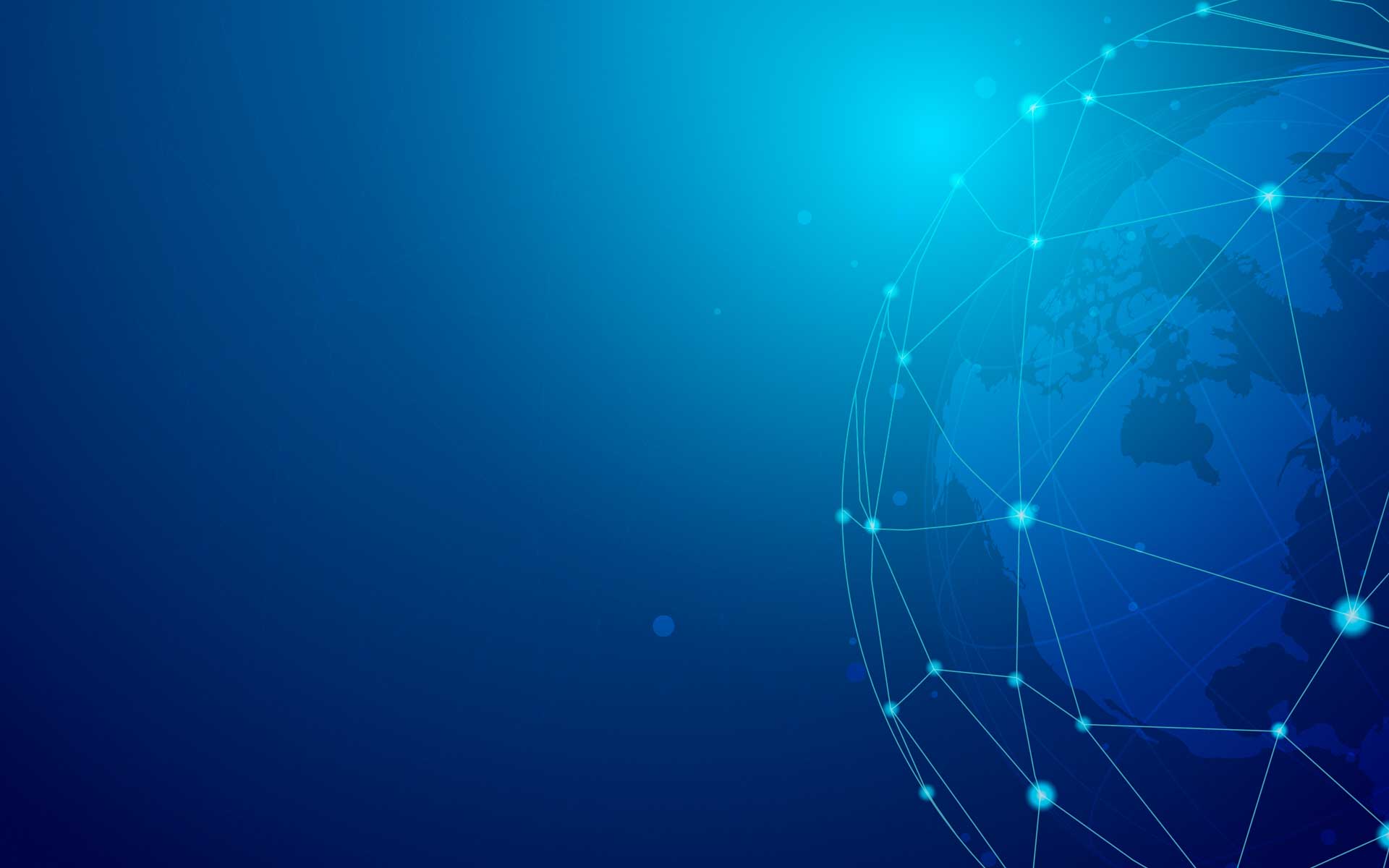 E-commerce
Ecommerce is the buying and selling of goods and services over the Internet.
Drawbacks 
?
Benefits
?
17
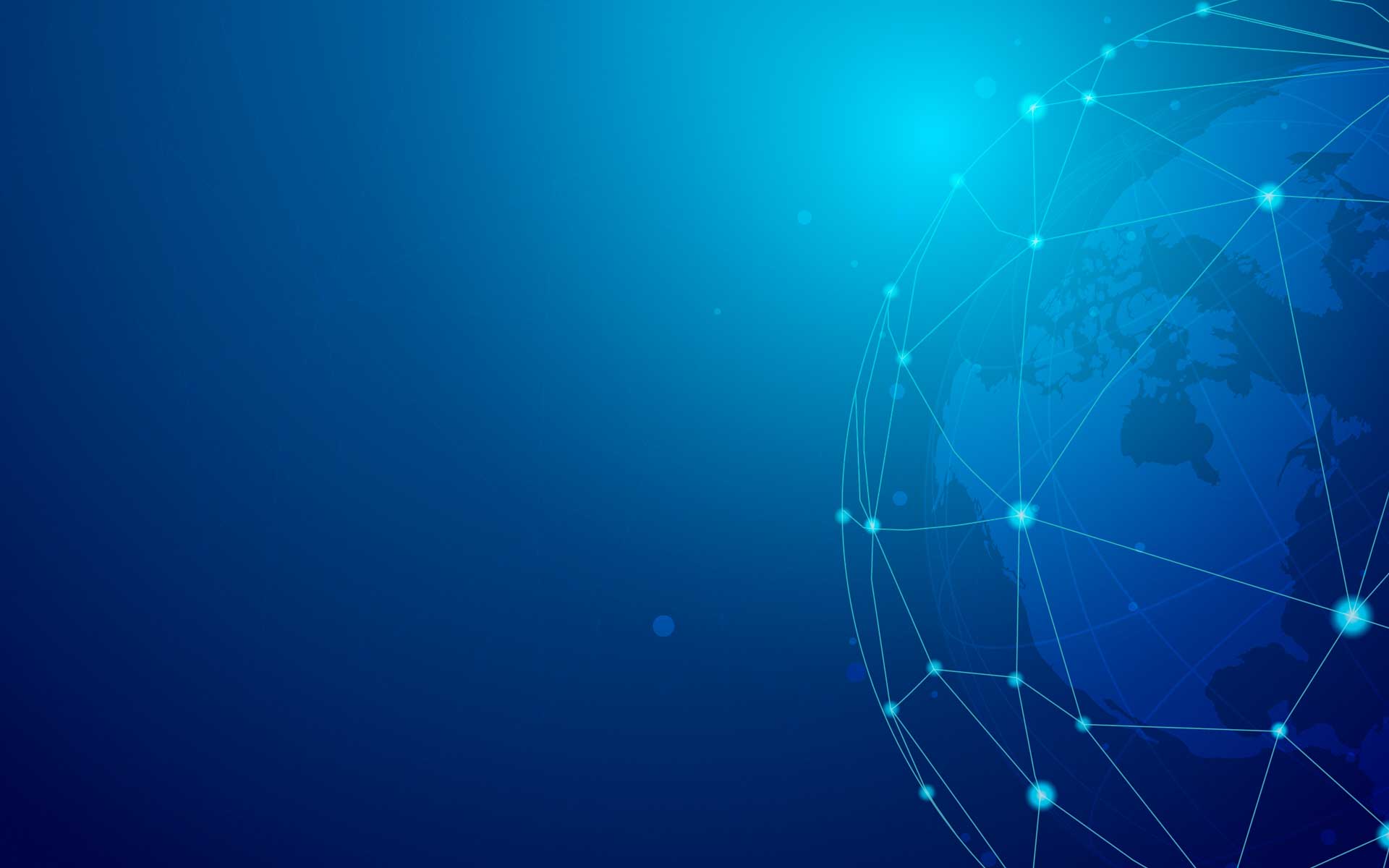 E-commerce
Drawbacks 
Drawbacks
Lack of security
Must maintain online presence
Fierce price competition
Shop conflicts
…
Benefits
Worldwide market
Lower costs
Specialized business opportunities
Real-time pricing
…
18
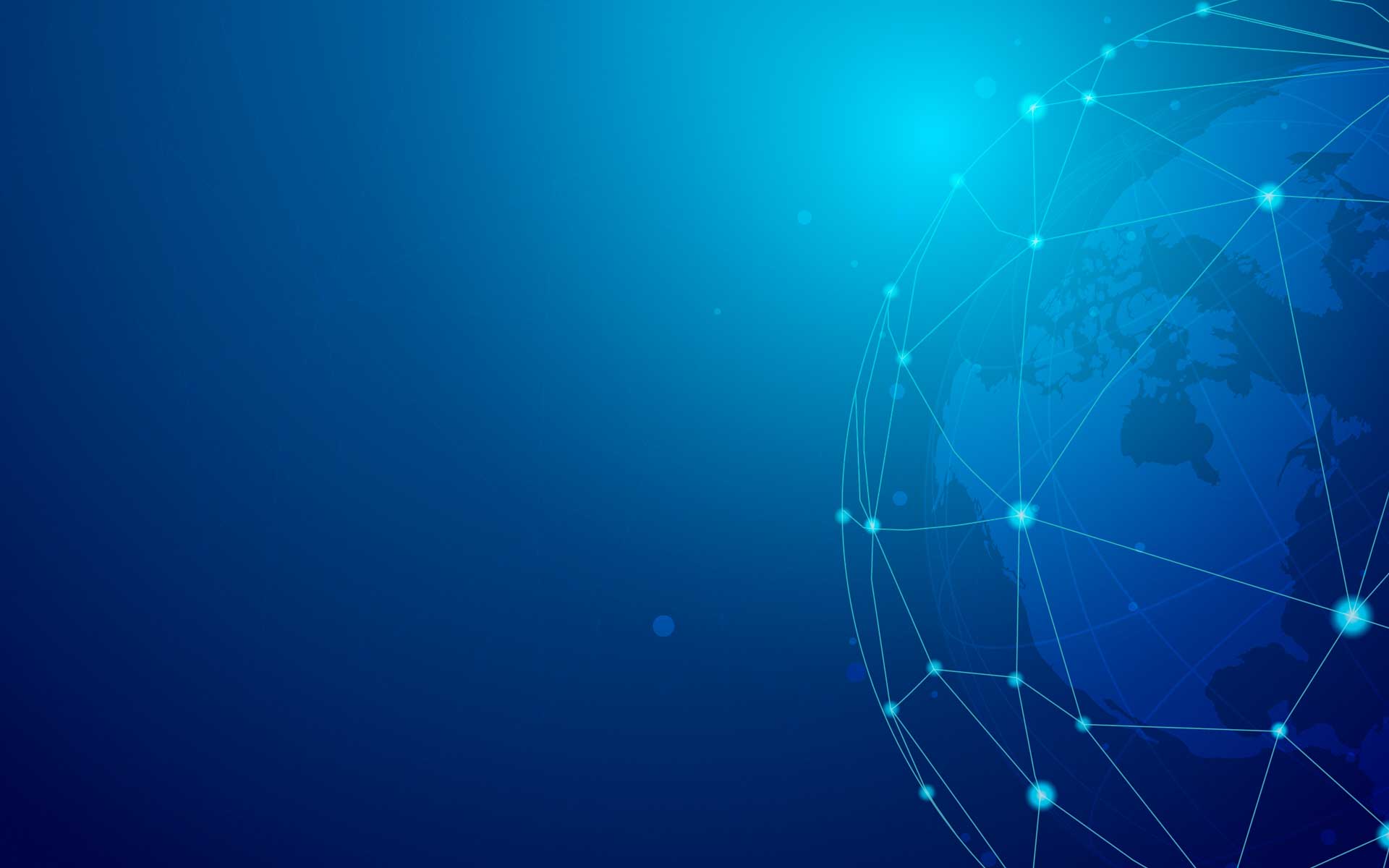 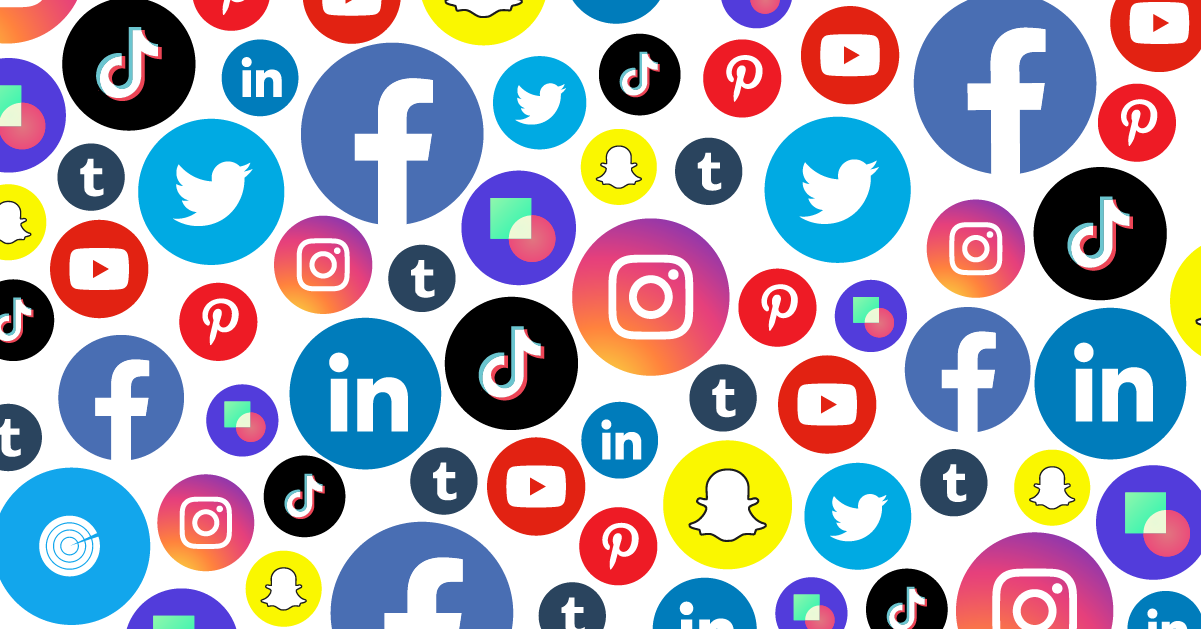 Social media networks
19
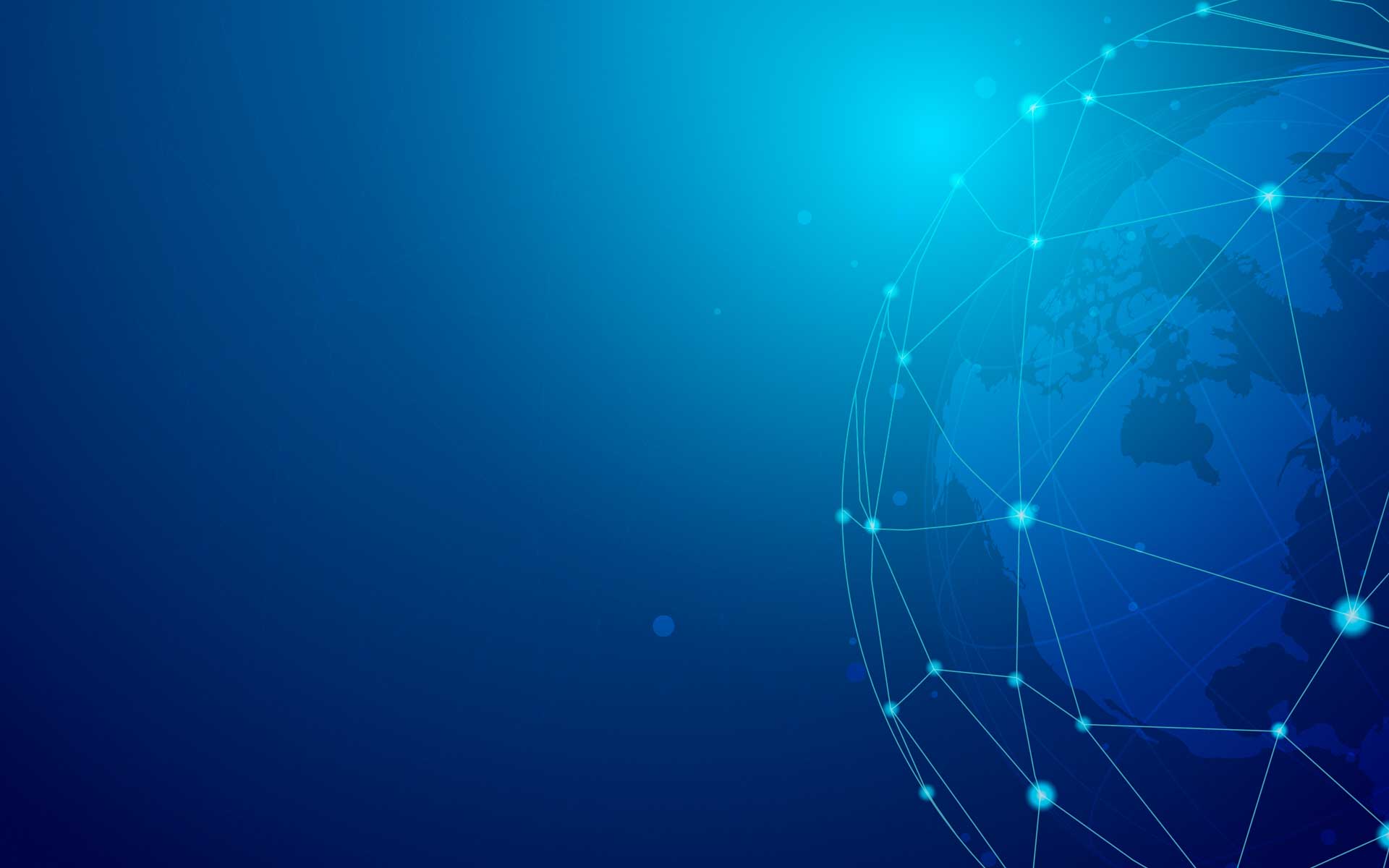 Industries disrupted by innovations
20
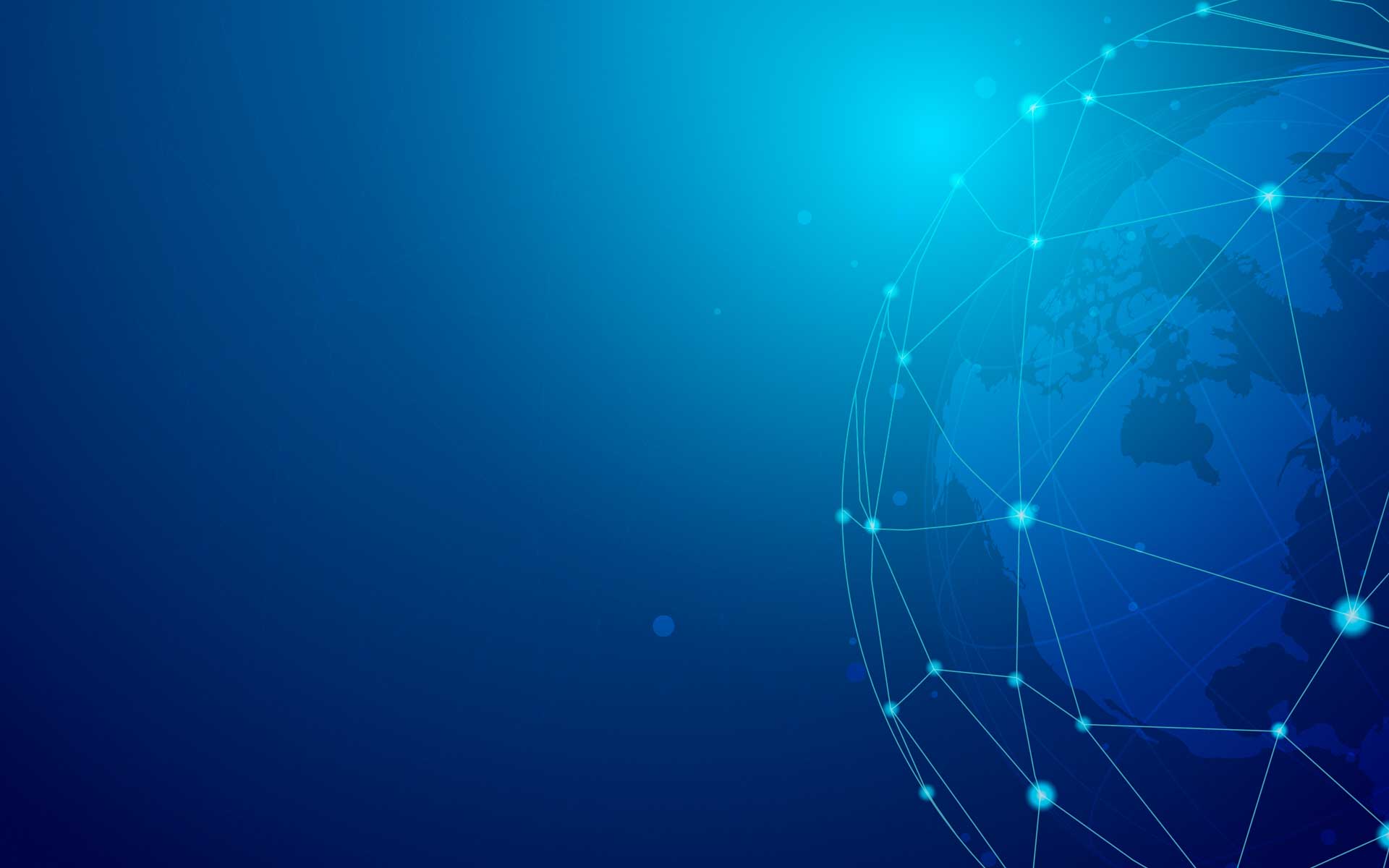 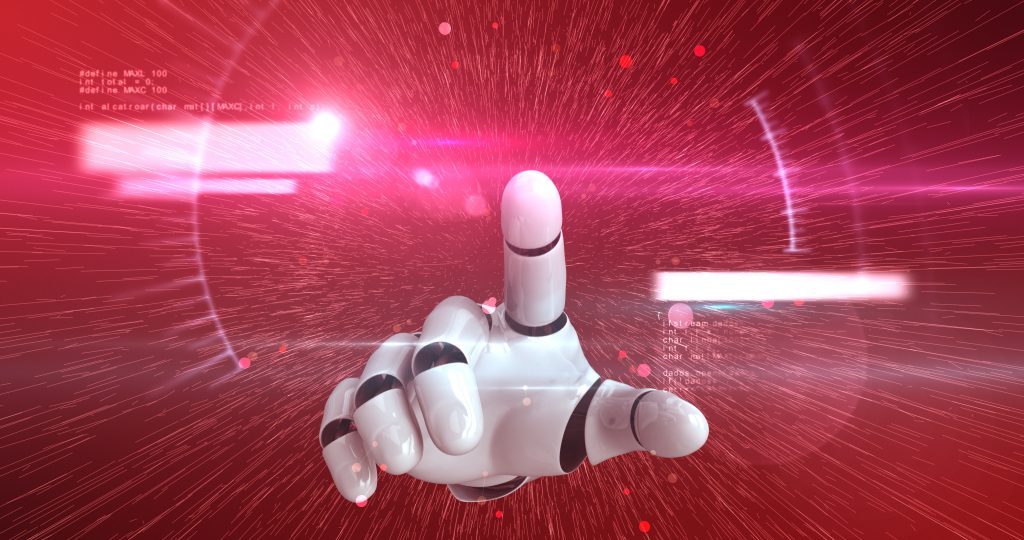 ROBOTICS
21
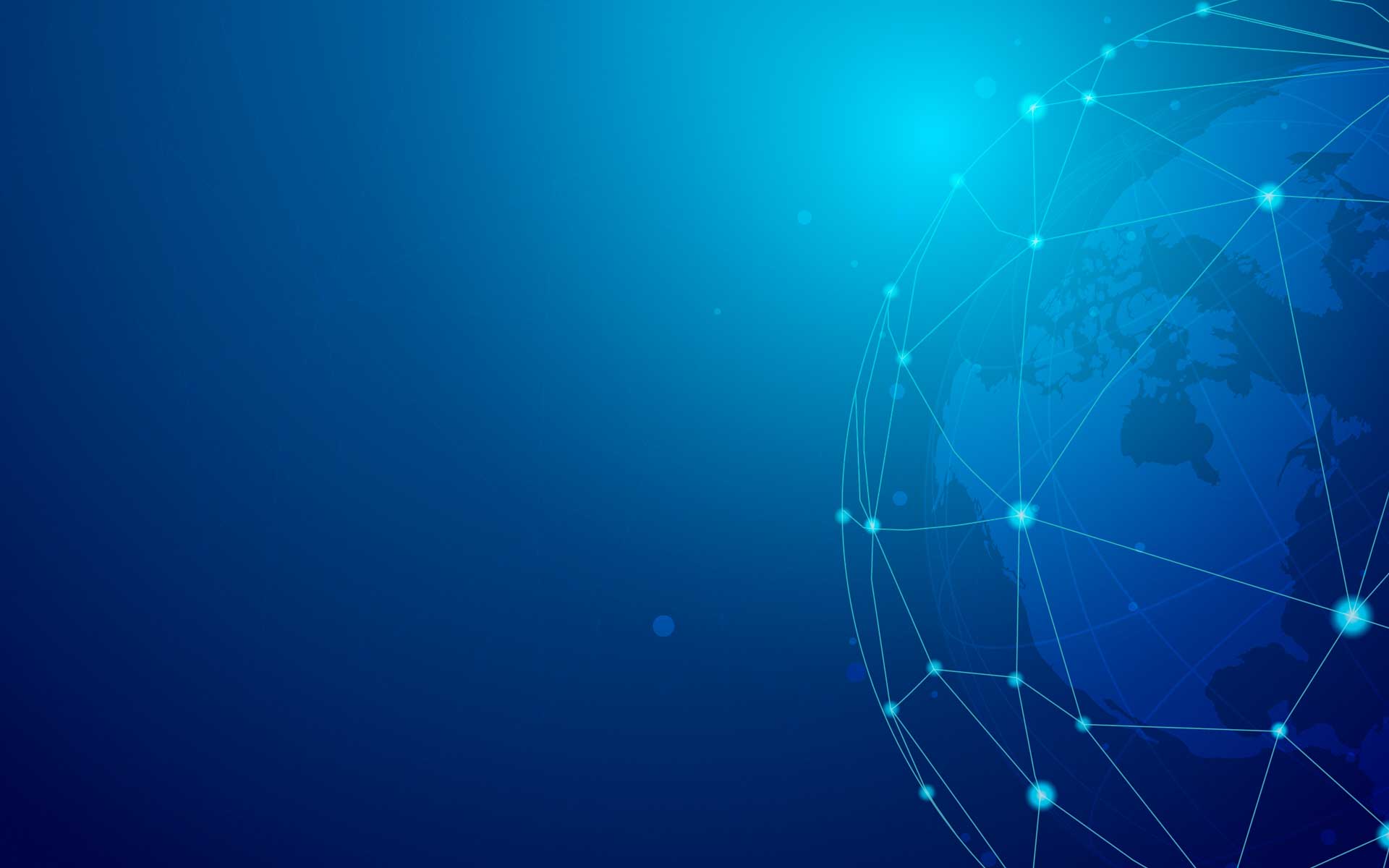 ROBOTICS
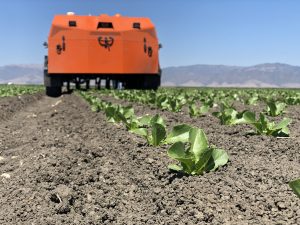 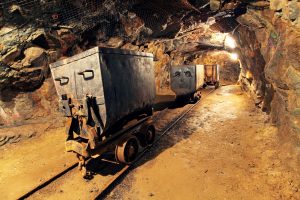 Agriculture
Mining
22
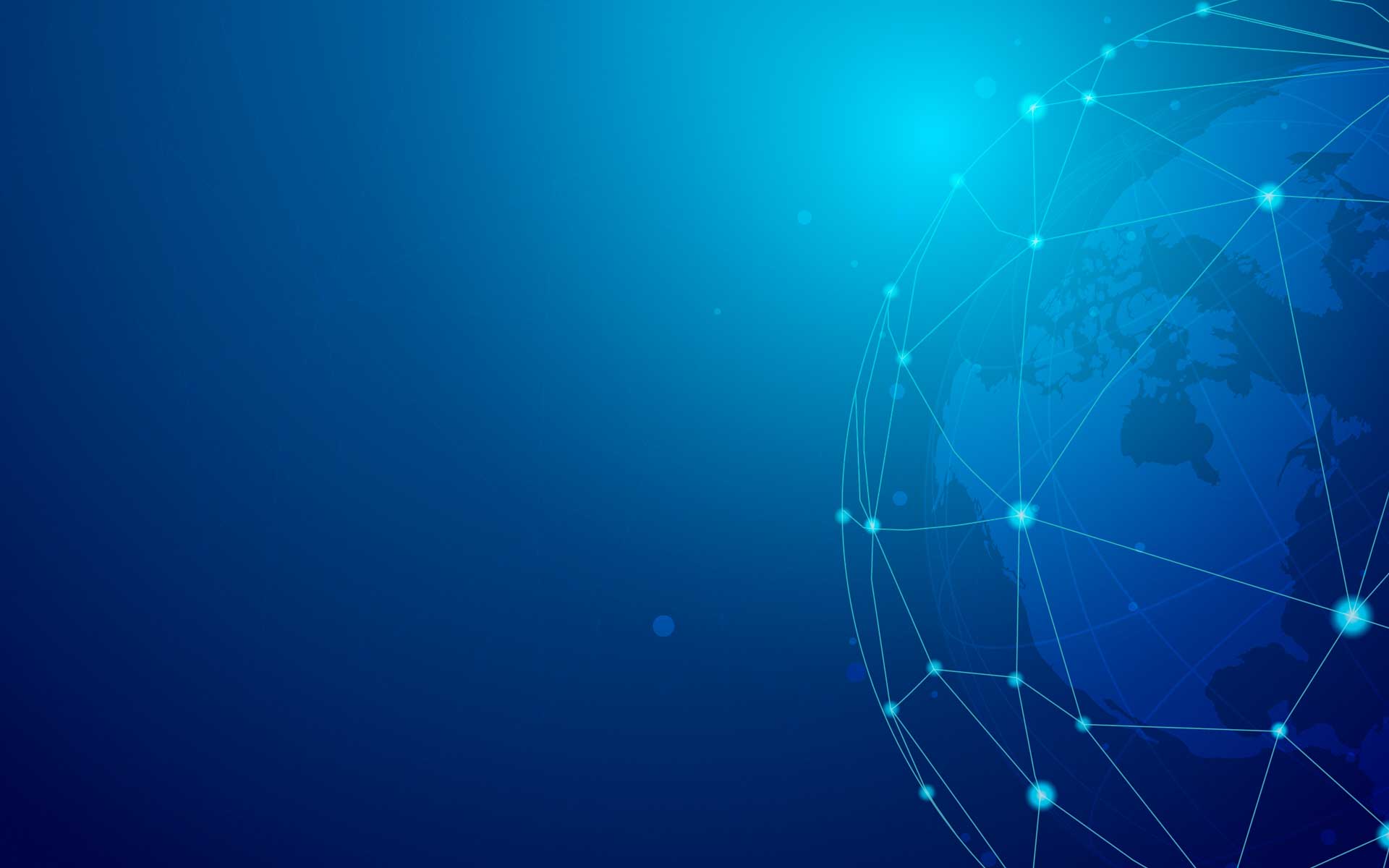 ROBOTICS
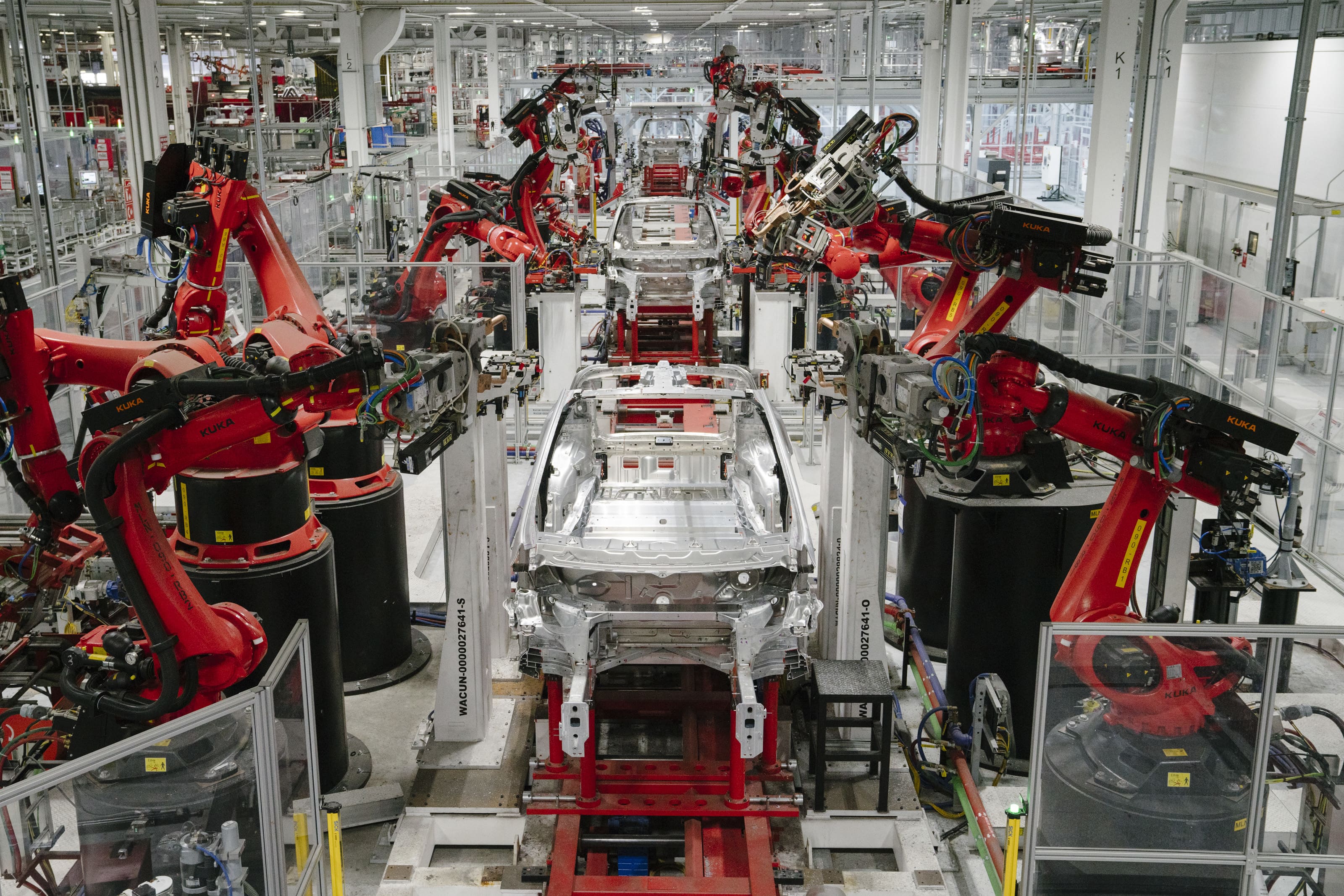 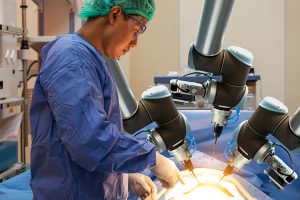 Healthcare
Manufacturing
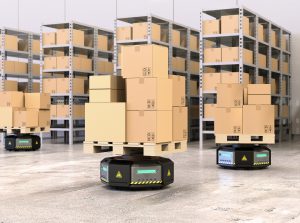 Warehousing
23
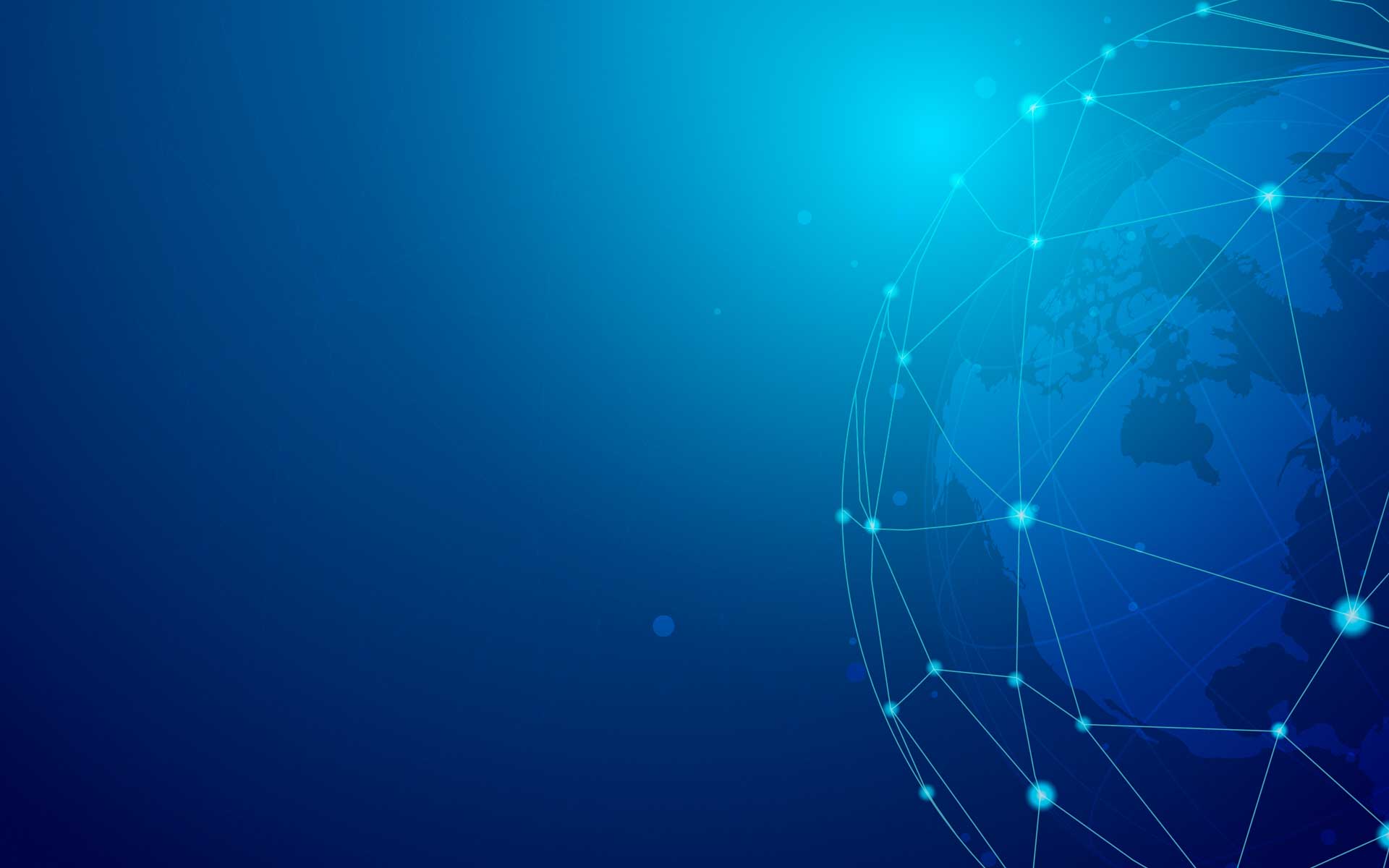 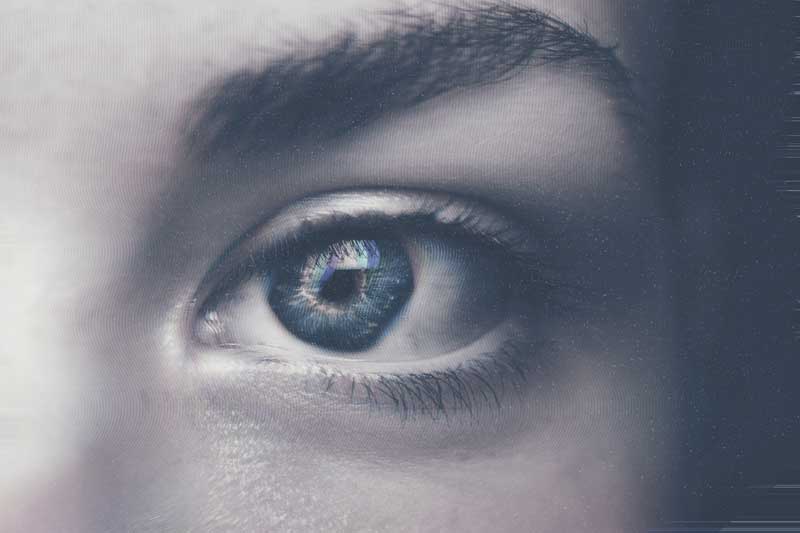 COMPUTER VISION
24
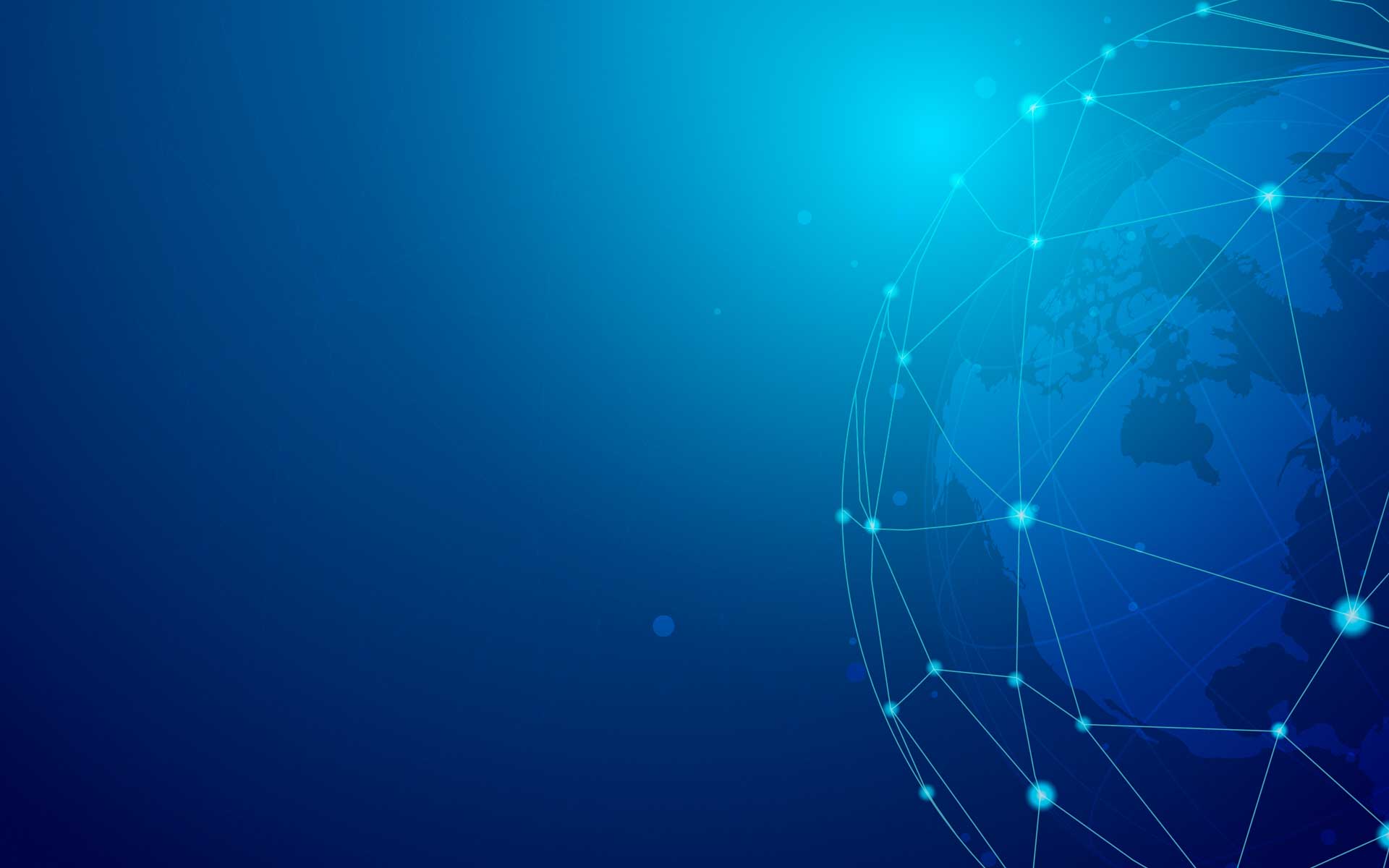 Advertising/Marketing
https://www.youtube.com/watch?v=7bXJ_obaiYQ
25
[Speaker Notes: https://www.youtube.com/watch?v=7bXJ_obaiYQ]
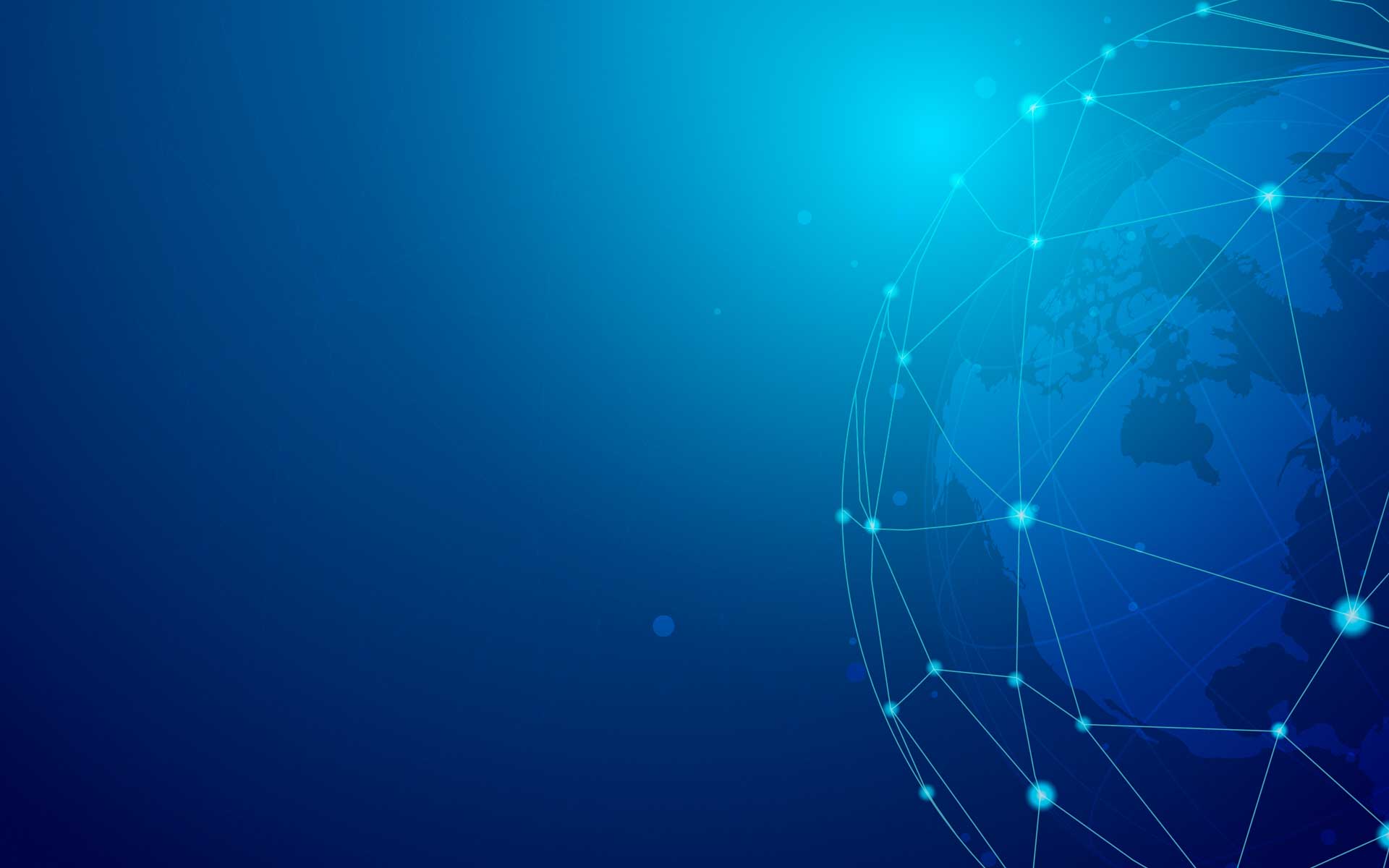 Advertising/Marketing
https://www.youtube.com/watch?v=aj7EYl0G5Q0
26
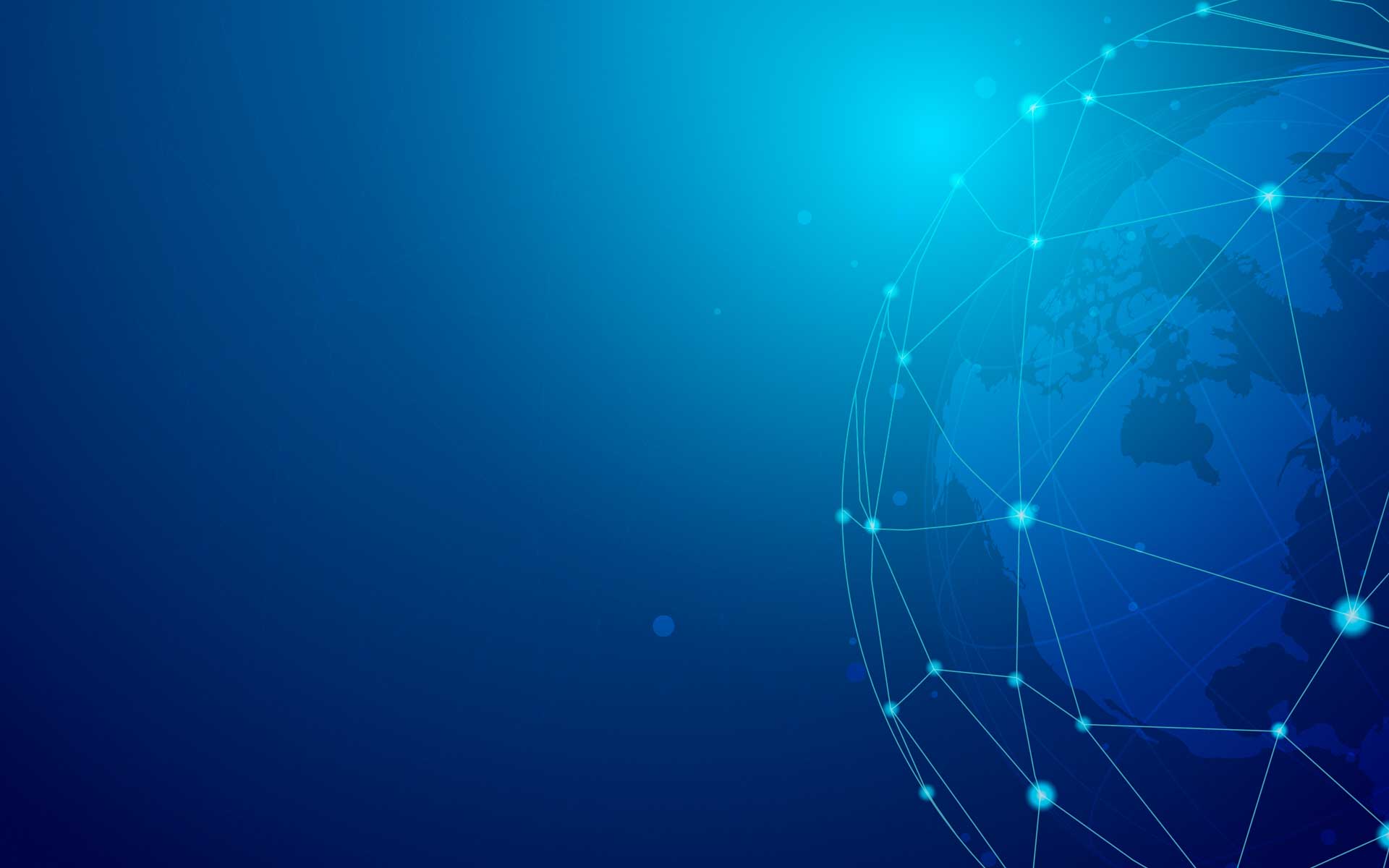 RETAIL
https://www.youtube.com/watch?v=NrmMk1Myrxc
27
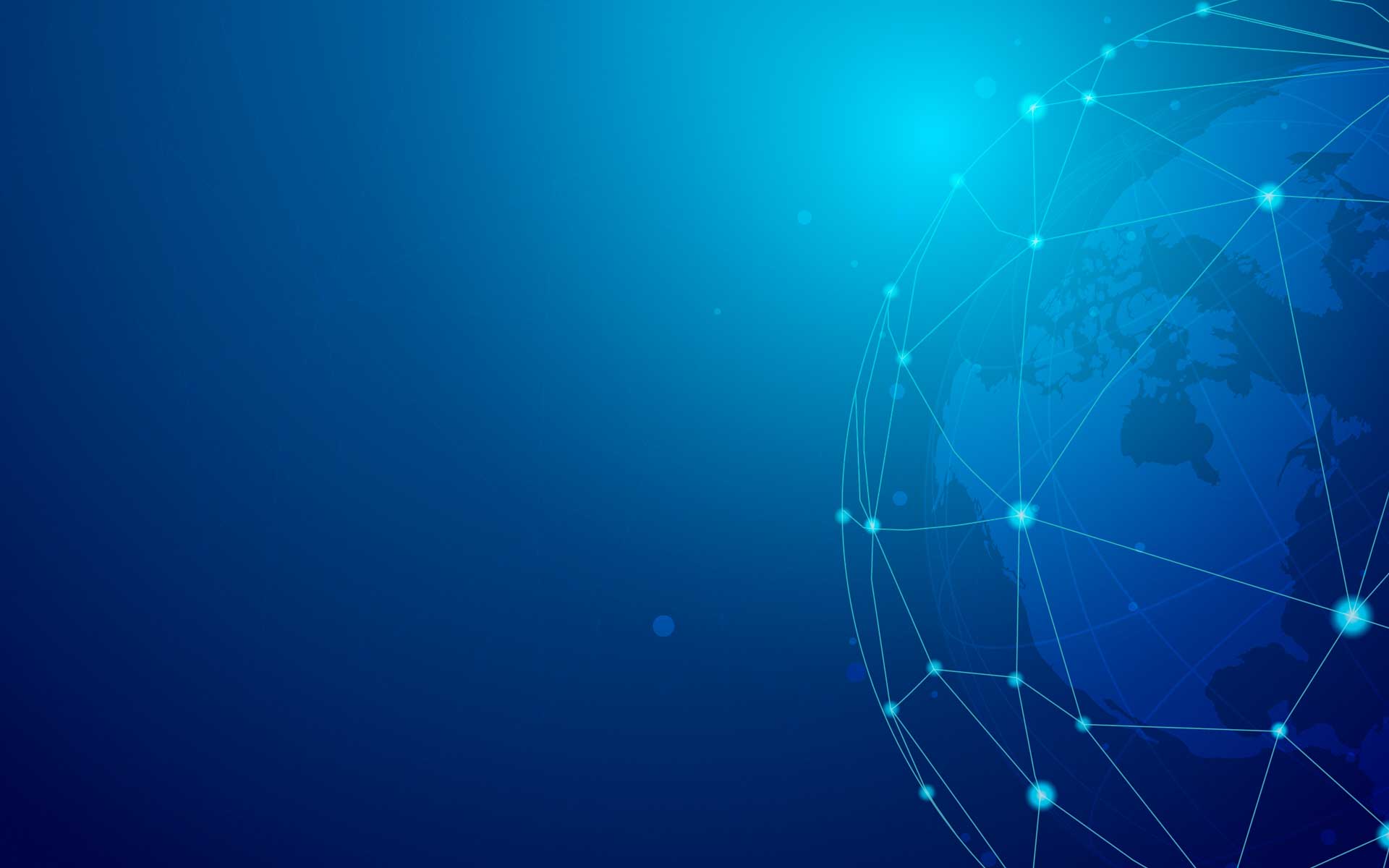 HEALTHCARE
https://www.youtube.com/watch?v=AzXez6sF4LE
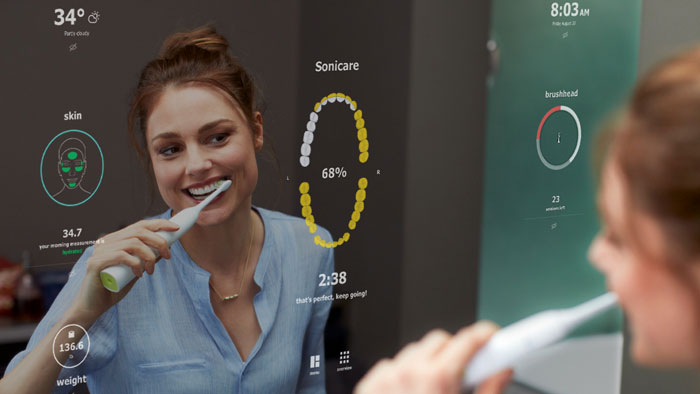 Link to Phillips Smart Mirror article
28
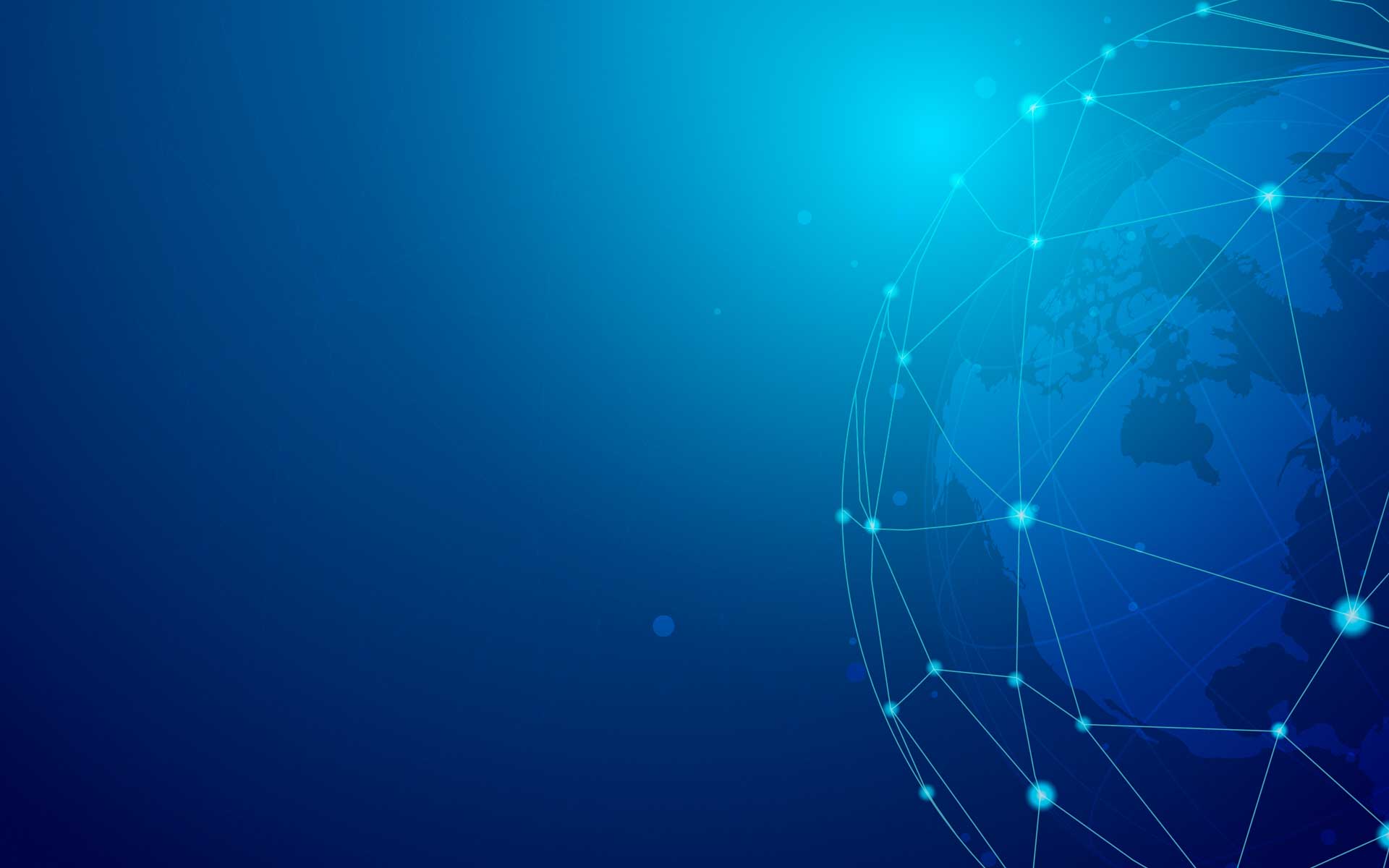 BIOMETRICS
https://www.youtube.com/watch?v=43Og0ZYeF6c&feature=emb_imp_woyt
29
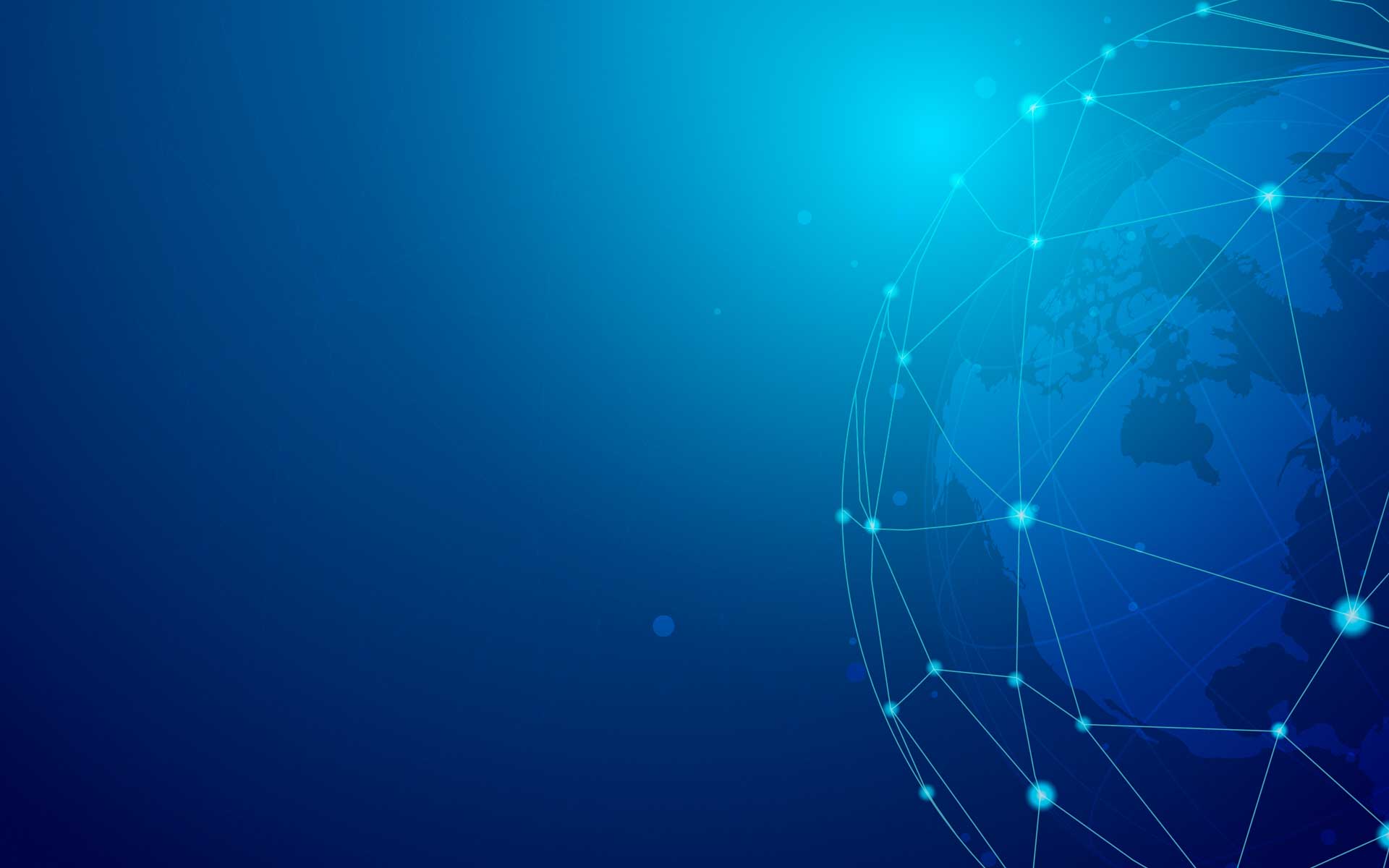 SPEECH RECOGNITION FOR COMPANIES
Global Speech and Voice Recognition Market will grow 
at a CAGR of 17.2% during the forecast period to reach 
$26.79 billion by 2025.
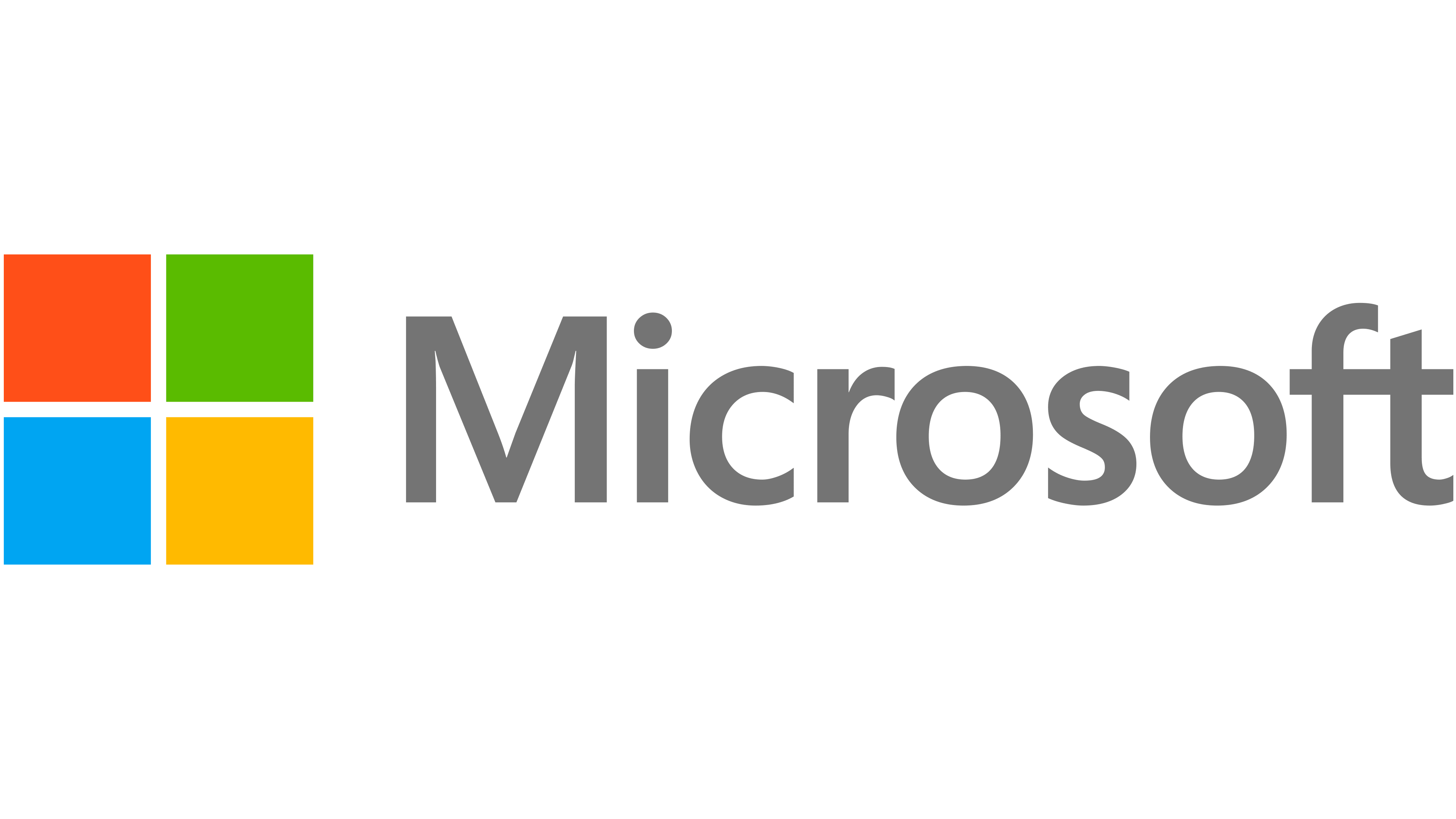 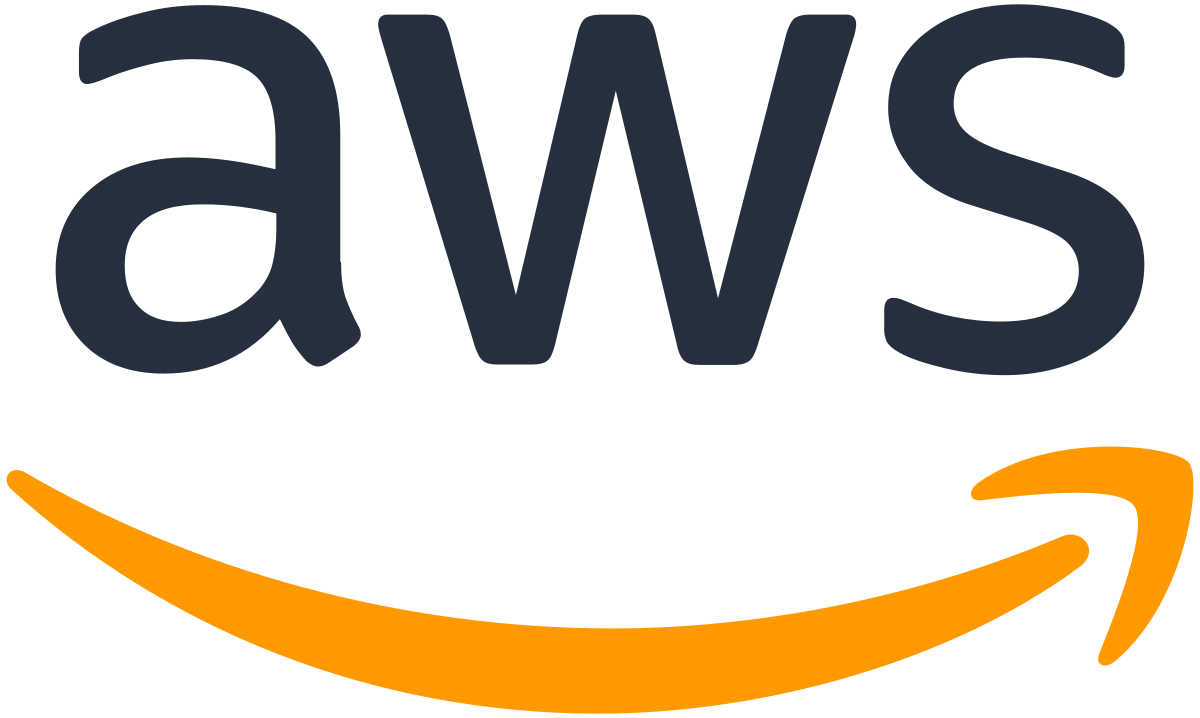 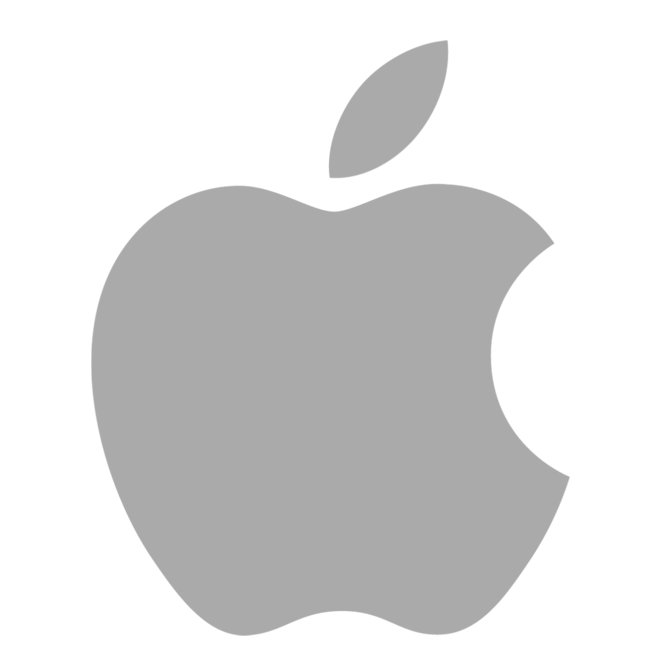 30
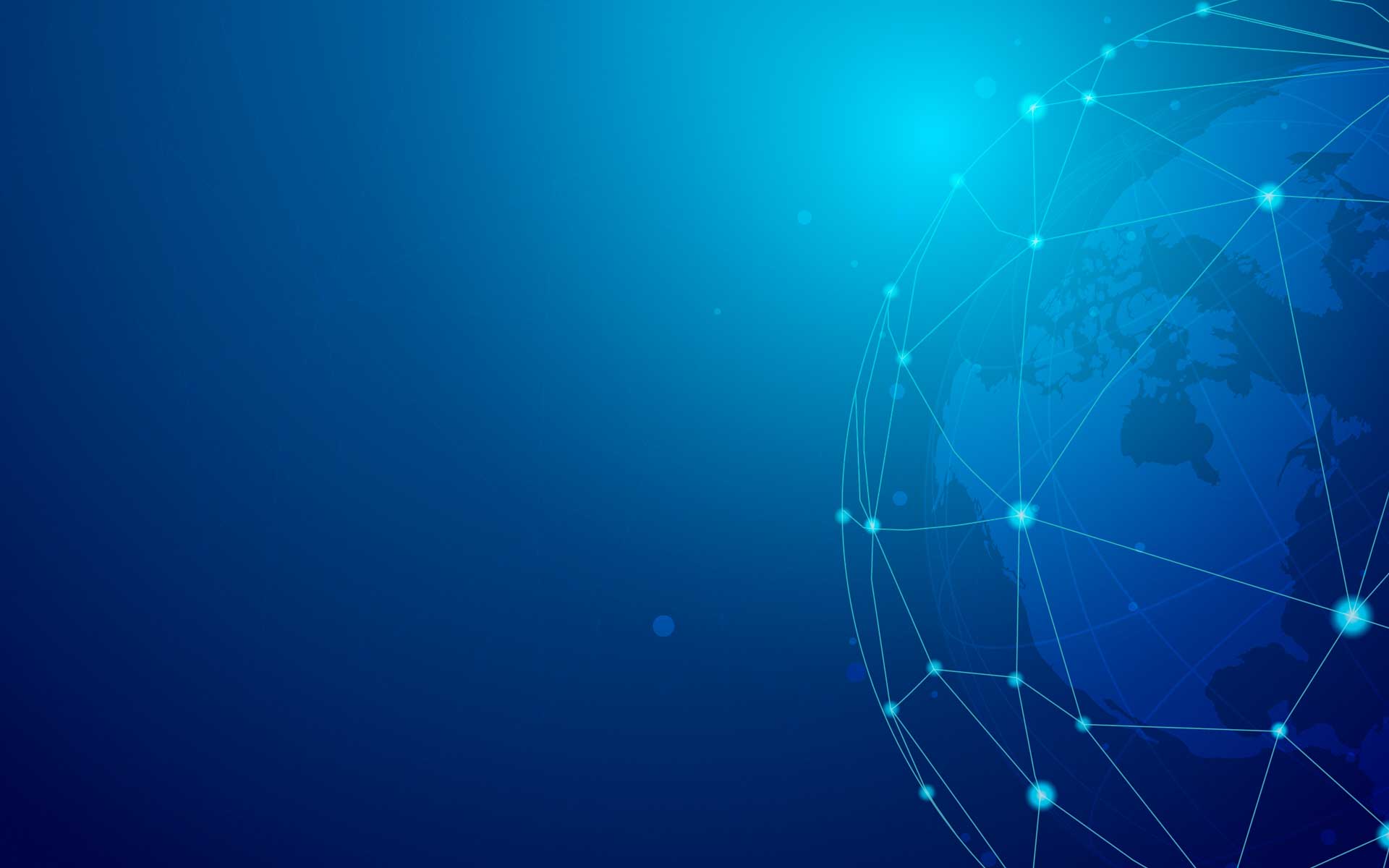 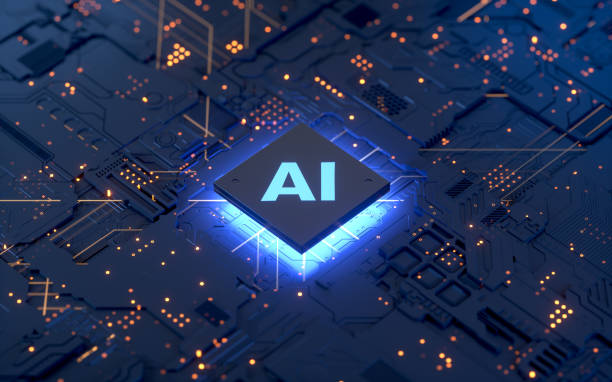 Natural Language Processing (NLP) Applications in Business
31
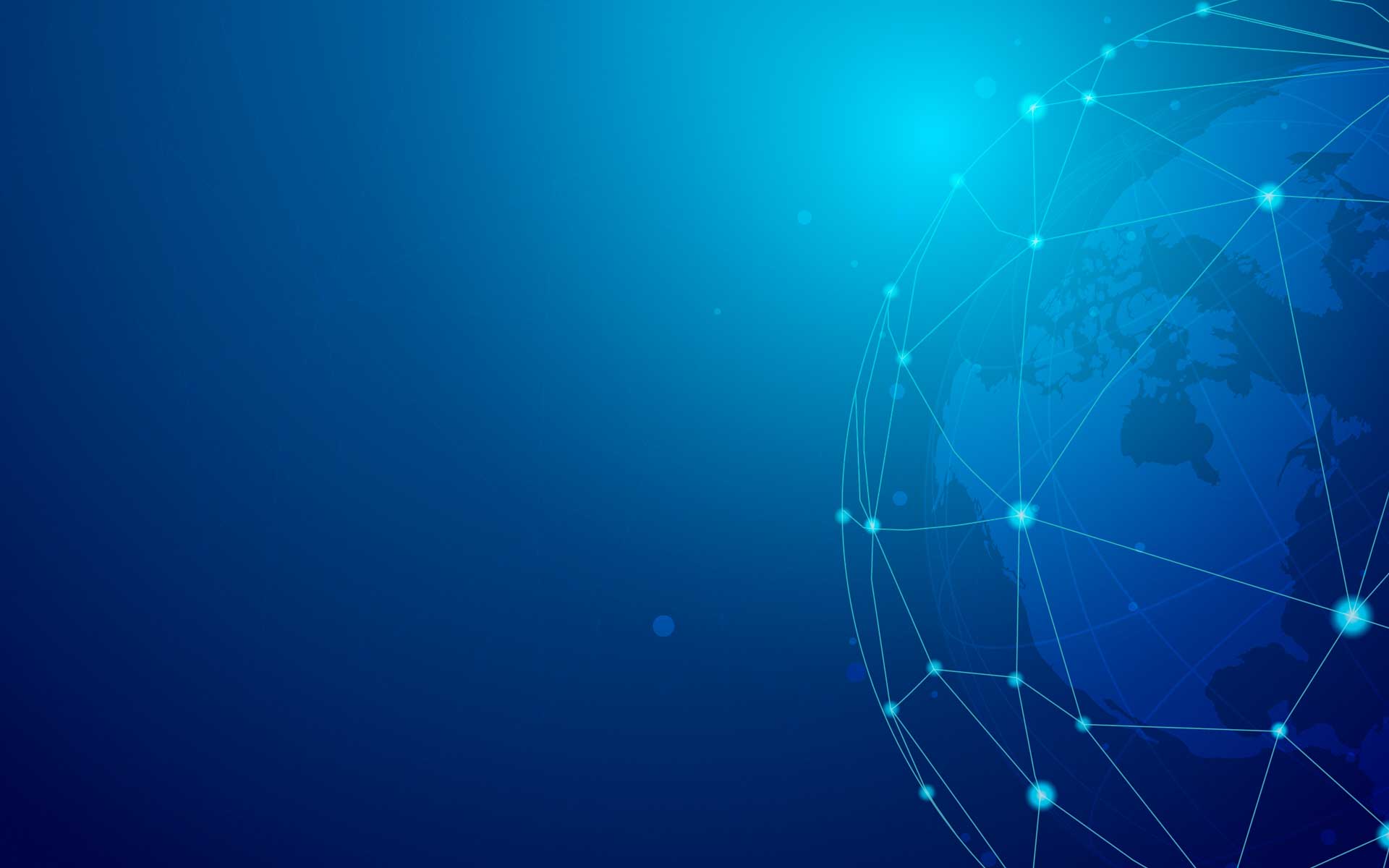 Natural Language Processing (NLP)
#1 Machine Translation
#2 Social Media Monitoring
#3 Sentiment Analysis
#4 Chatbots and Virtual Assistants
#5 Text analysis
#6 Speech Recognition
#7 Text Extraction
#8 Autocorrect, Spell Check and Even More
32
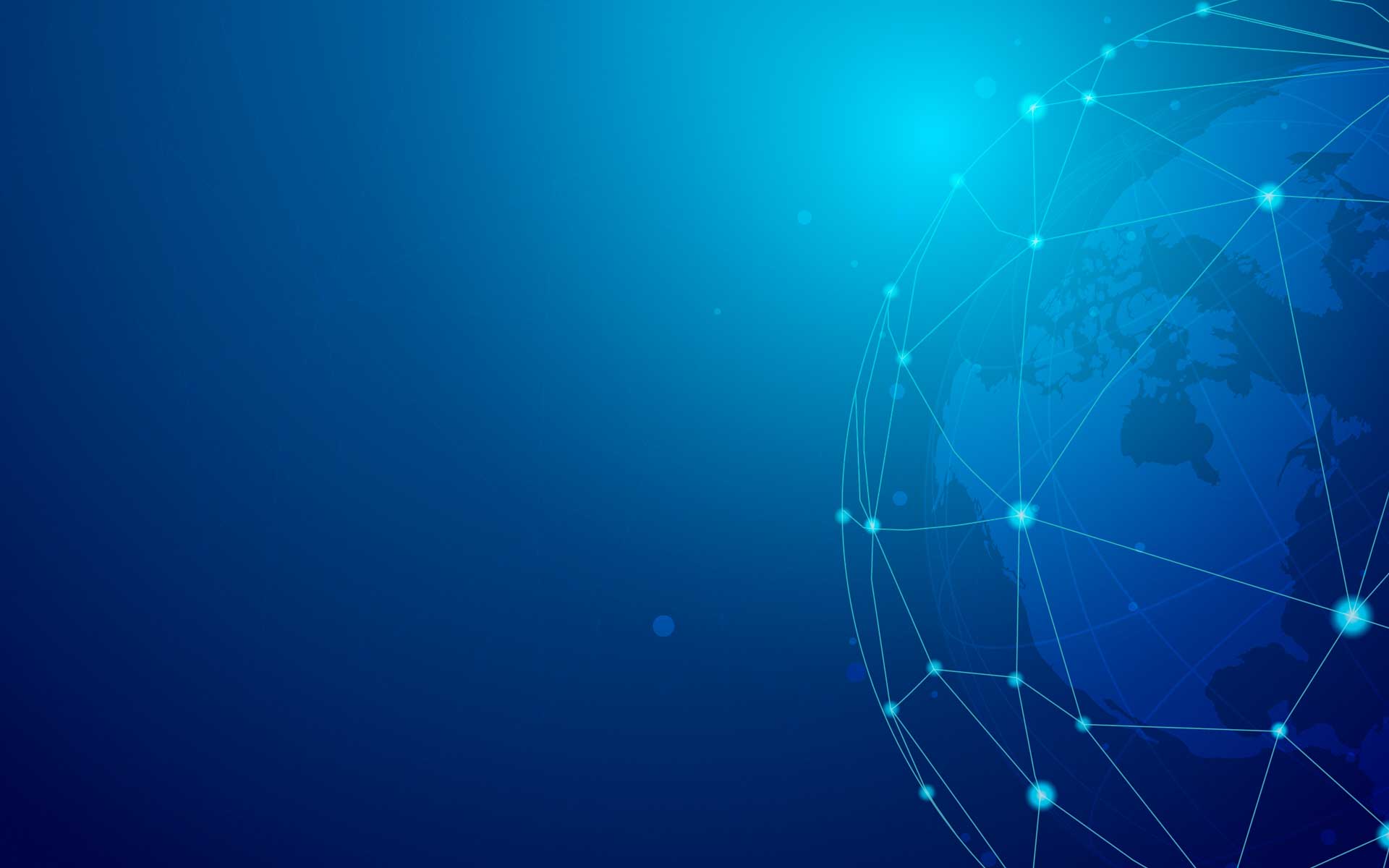 How to prepare for disruption
33
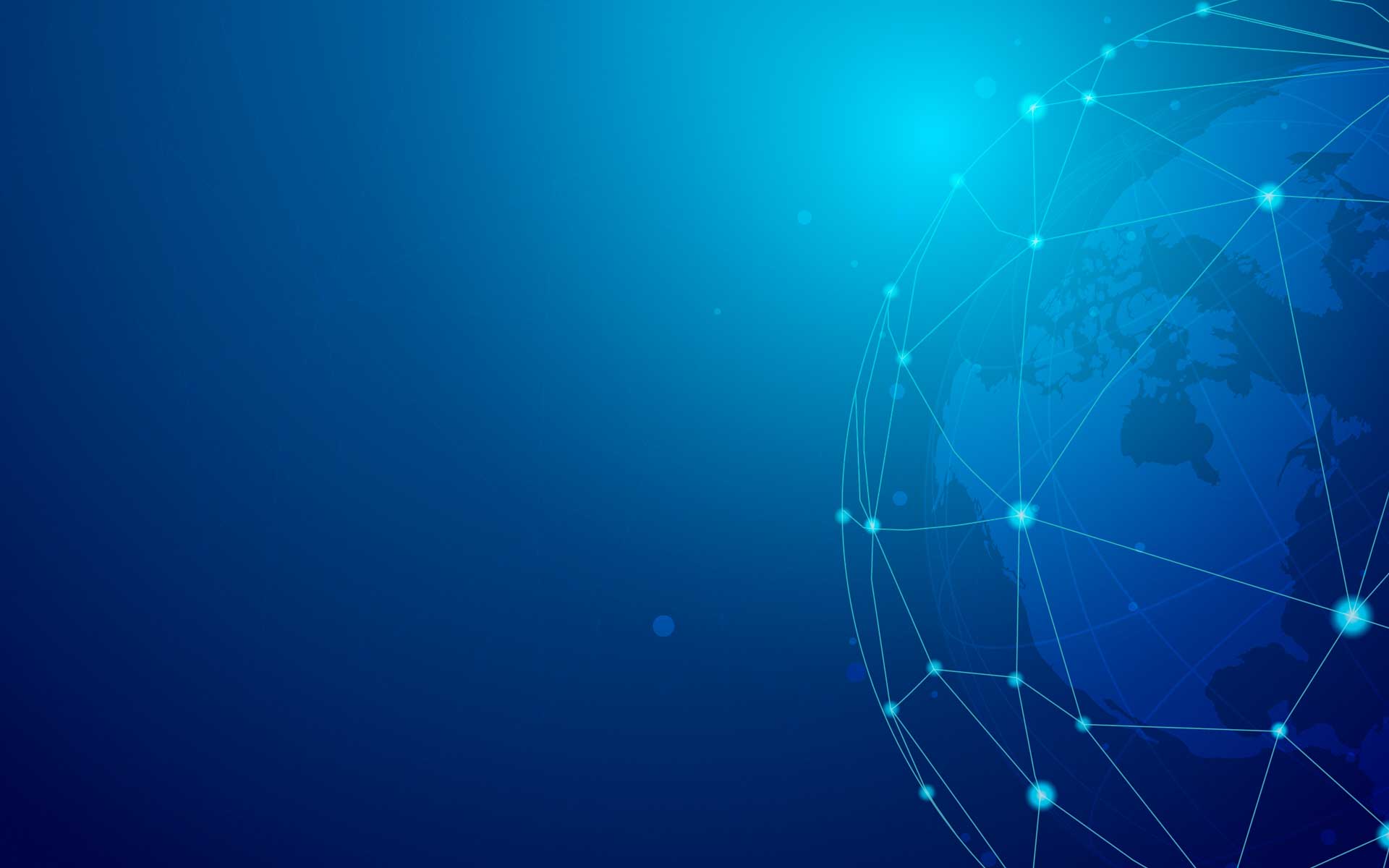 How to prepare for disruption
1. Listen to your customers and observe the industry trends.
"Success breeds complacency. Complacency breeds failure. Only the paranoid survive.”  – Andrew Grove
Ask the right questions and keep the customer at the core
34
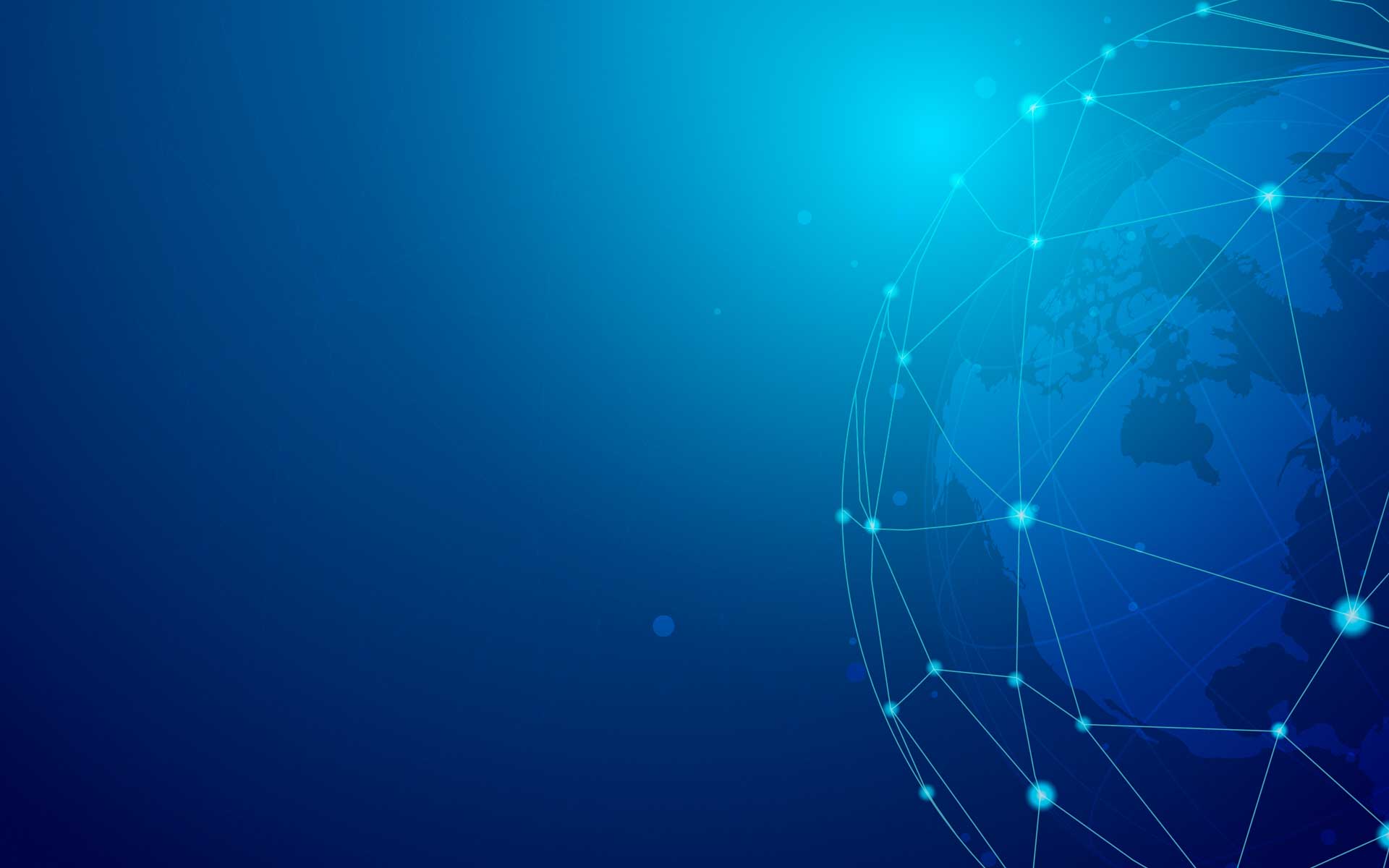 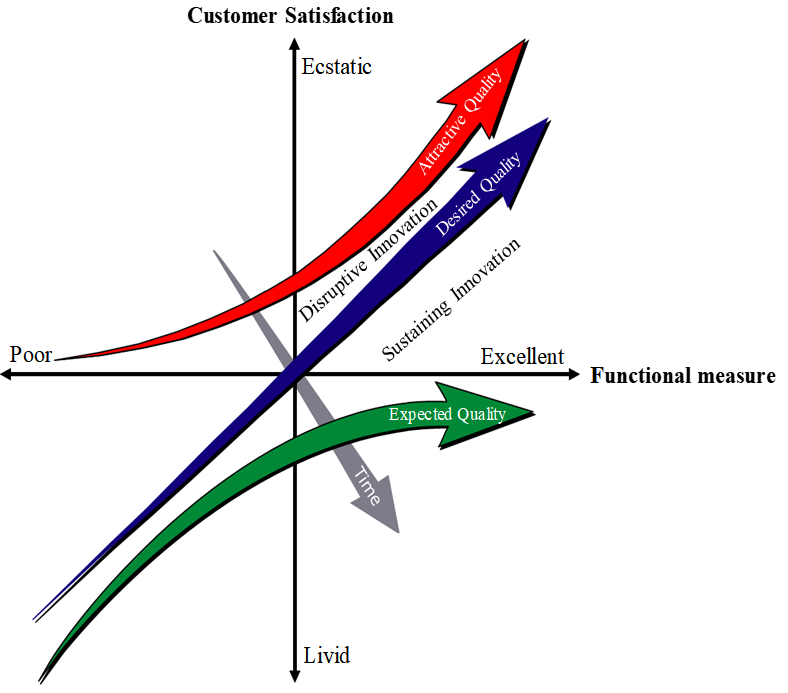 How to prepare for disruption
Kano Model
35
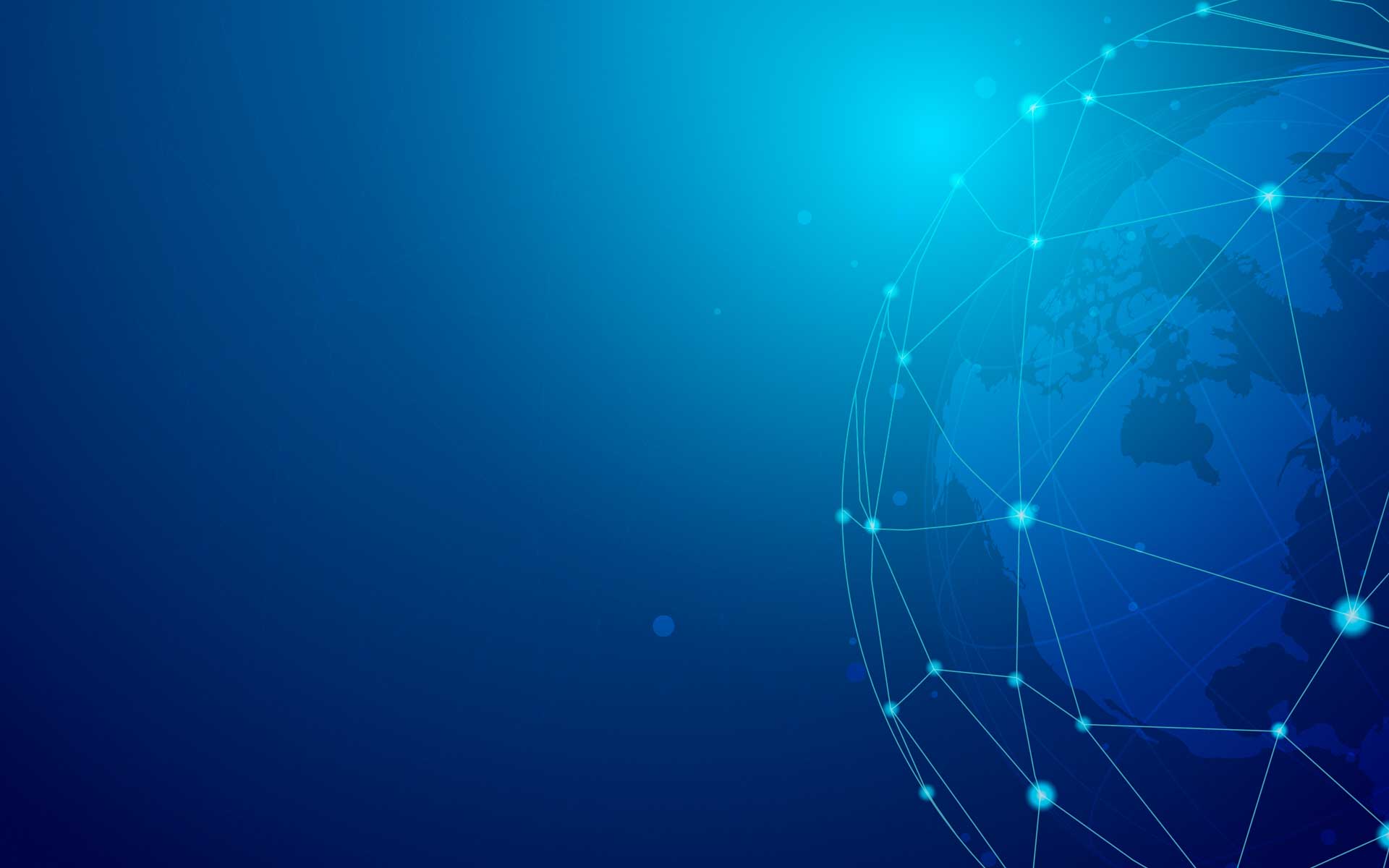 How to prepare for disruption
2. Focus on business model innovation
Business model innovation - can be used to change how your company delivers value to the customers or captures it from the market.
36
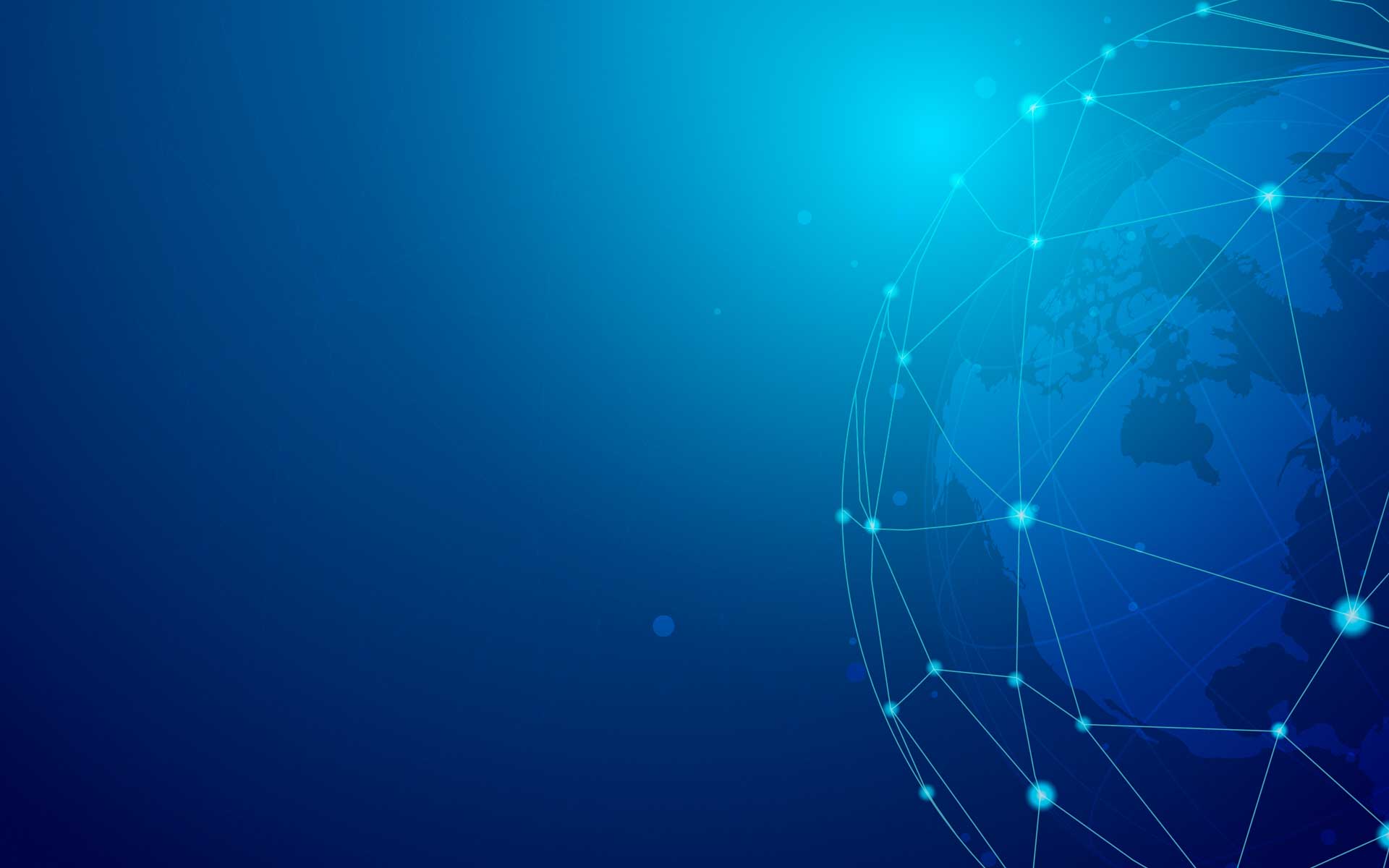 How to prepare for disruption
3. Don't count on breaking through right away
clear picture of what can be achieved
concrete roadmap
37
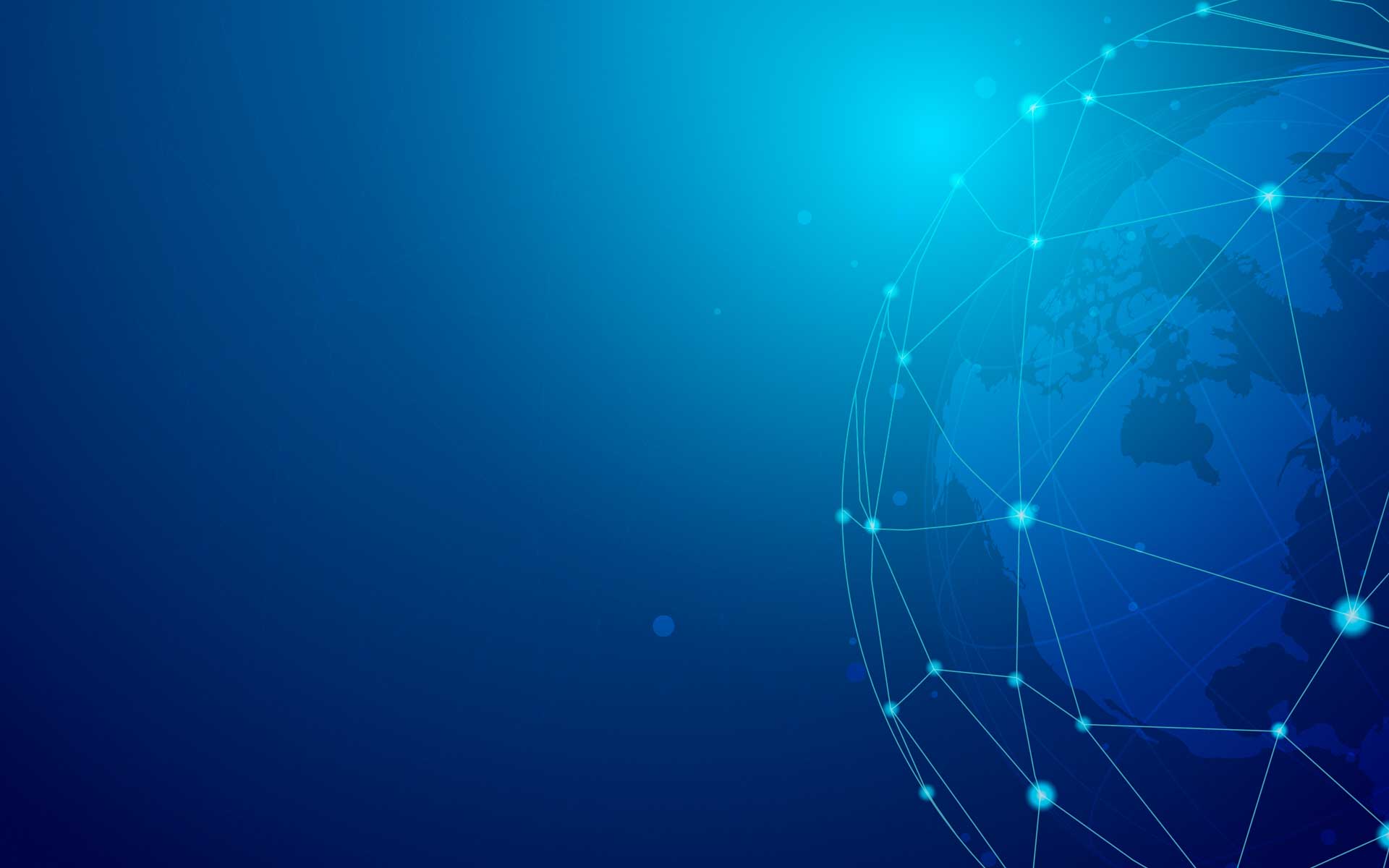 The Three Stages of Disruptive Innovation
38
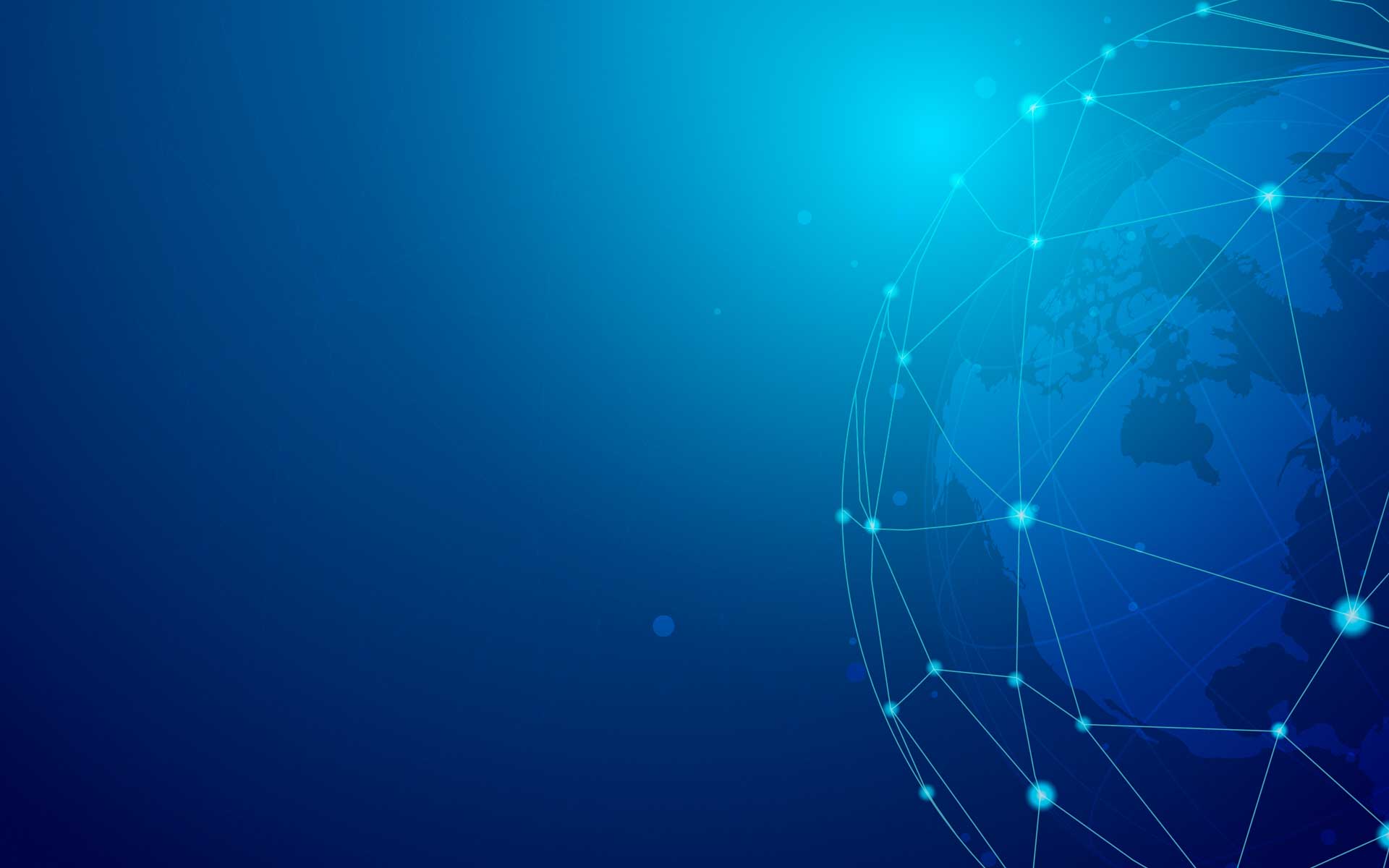 The Three Stages of Disruptive Innovation
Idea generation
Generating new ideas is the first stage of successful ambidexterity.
Open Innovation 
Corporate Venture Capital
Design Thinking 
Employee Involvement
39
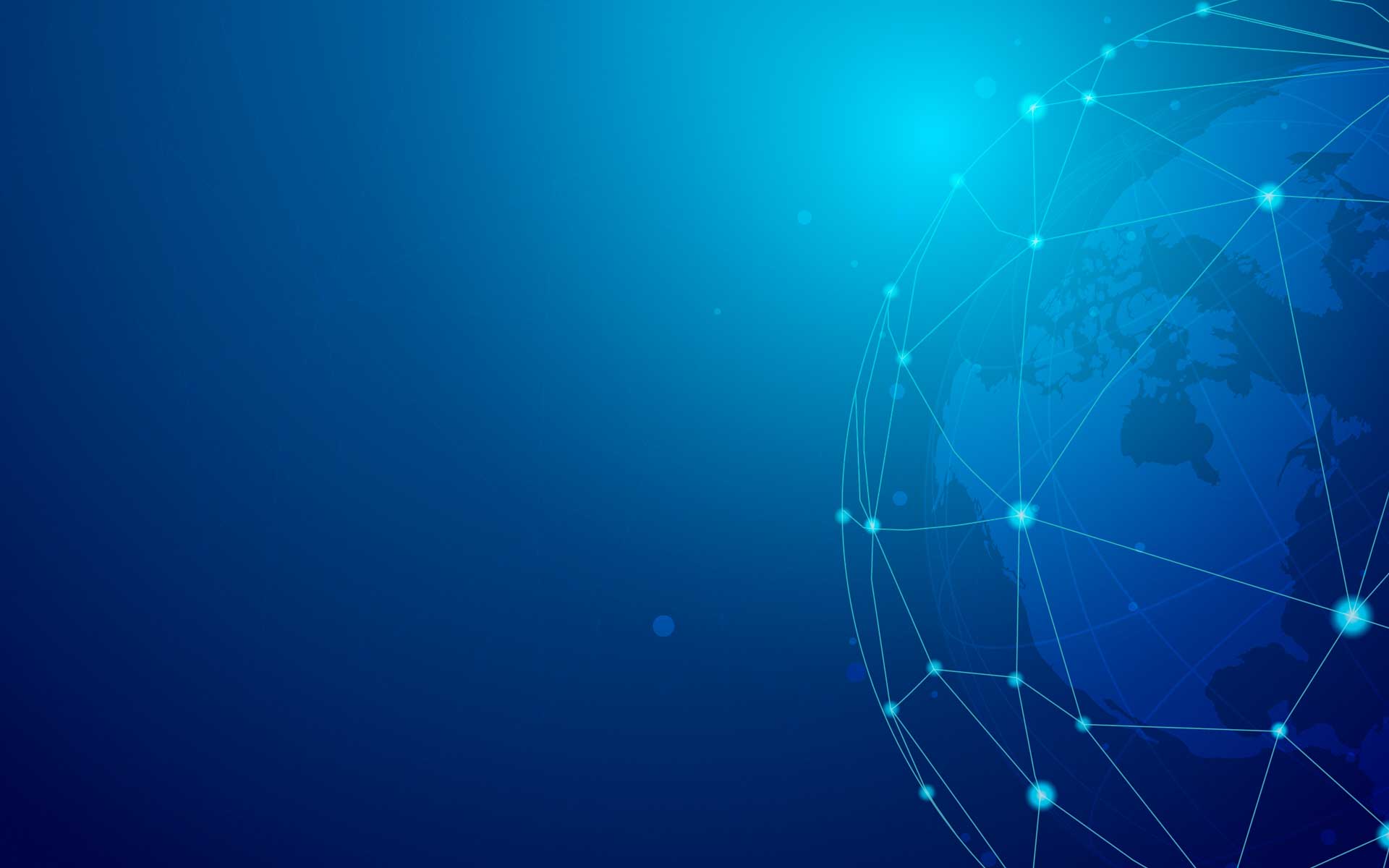 The Three Stages of Disruptive Innovation
Idea generation
Open Innovation
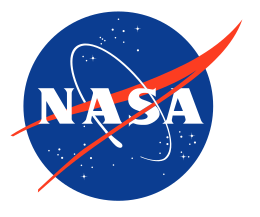 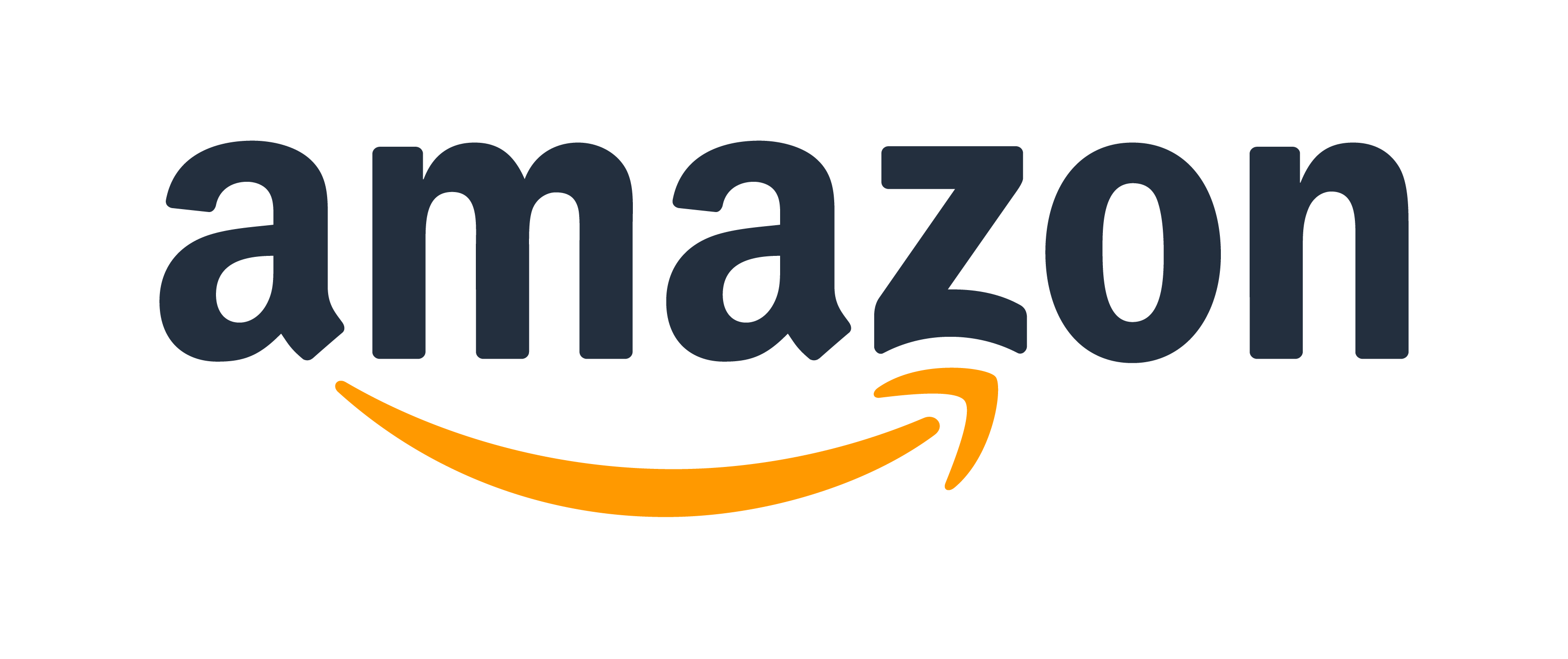 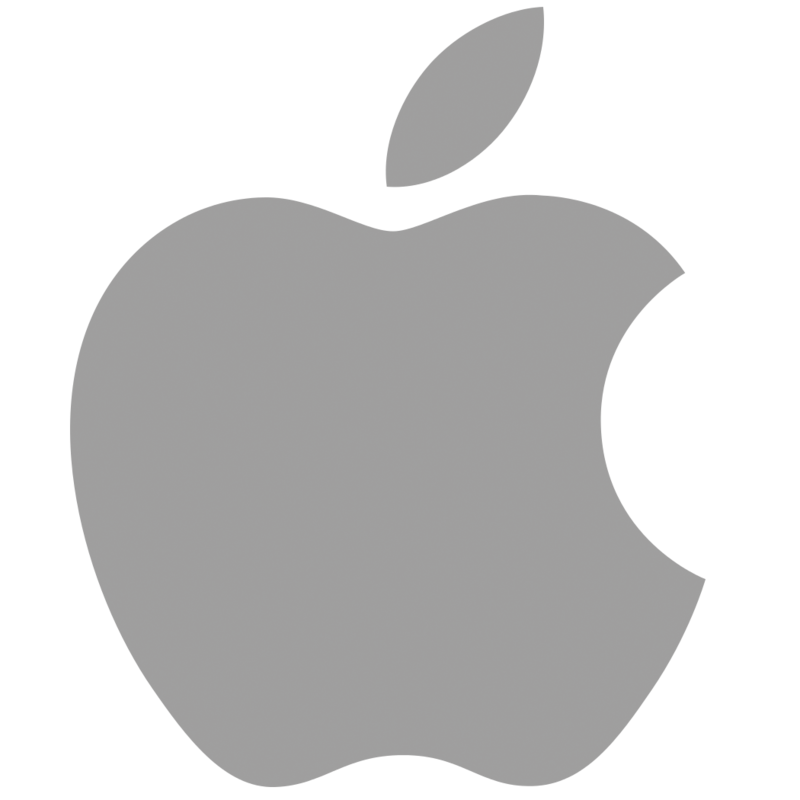 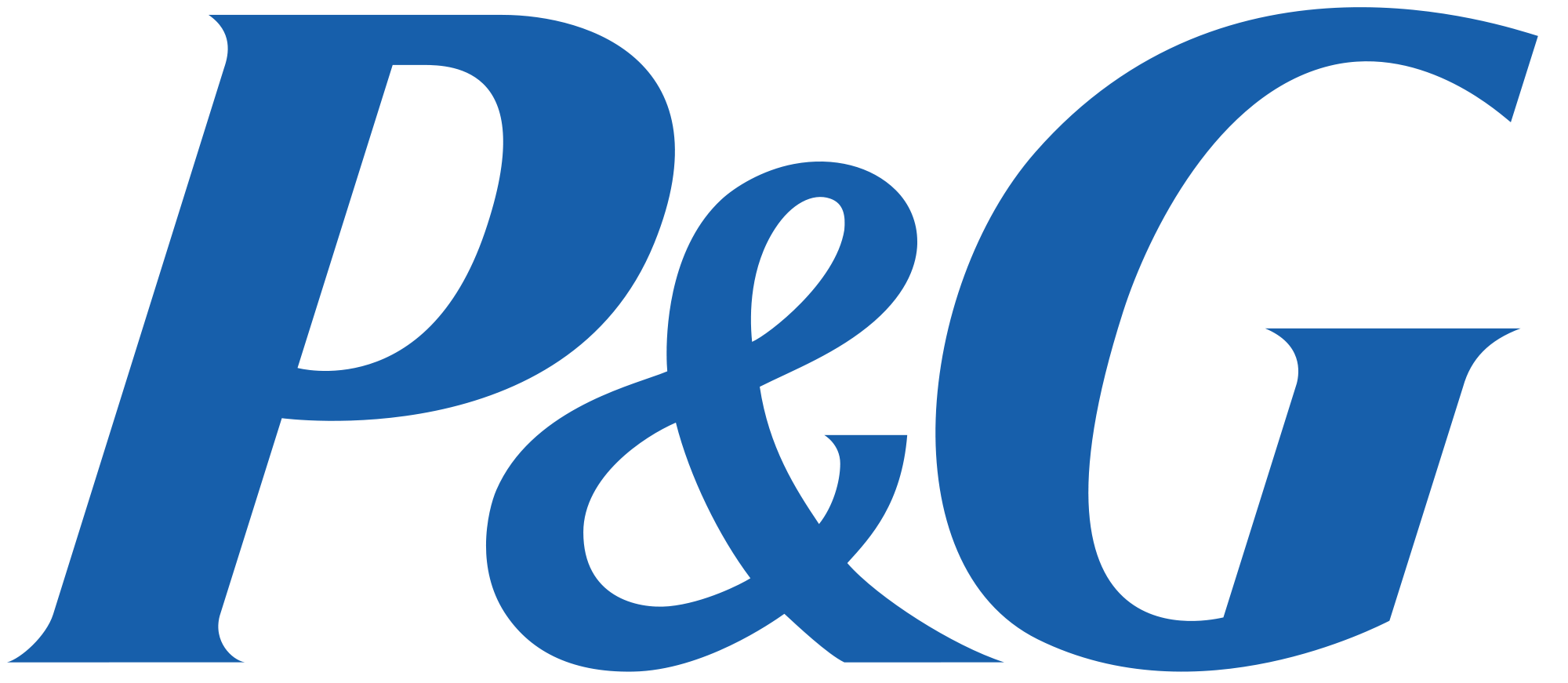 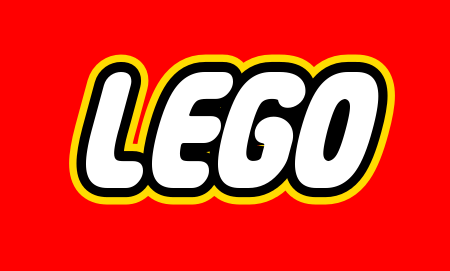 40
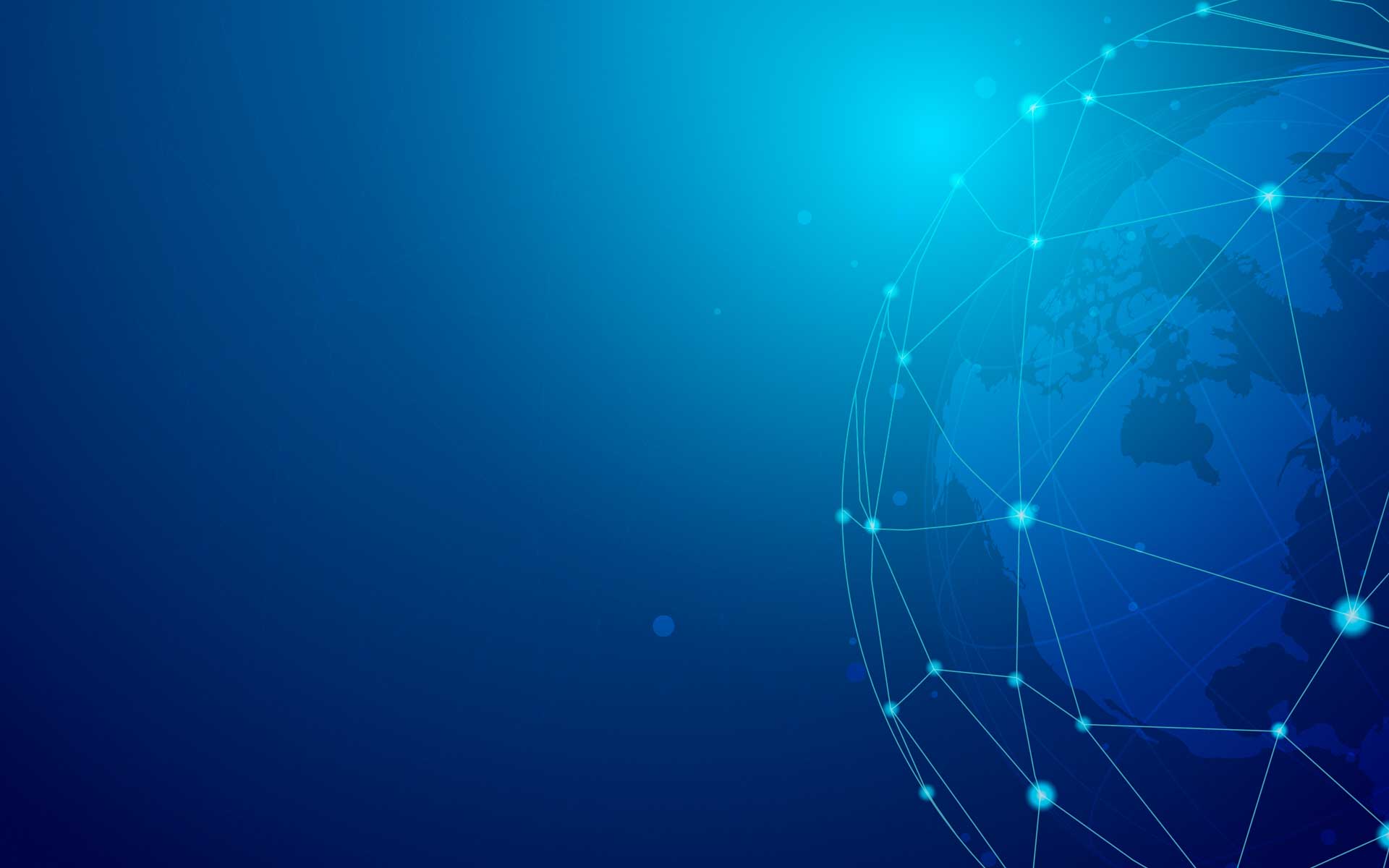 The Three Stages of Disruptive Innovation
Idea generation
Corporate Venture Capital
the objective of corporate venture capital is typically to identify and exploit synergies between the startup and the larger firm and provide opportunities for growth.
41
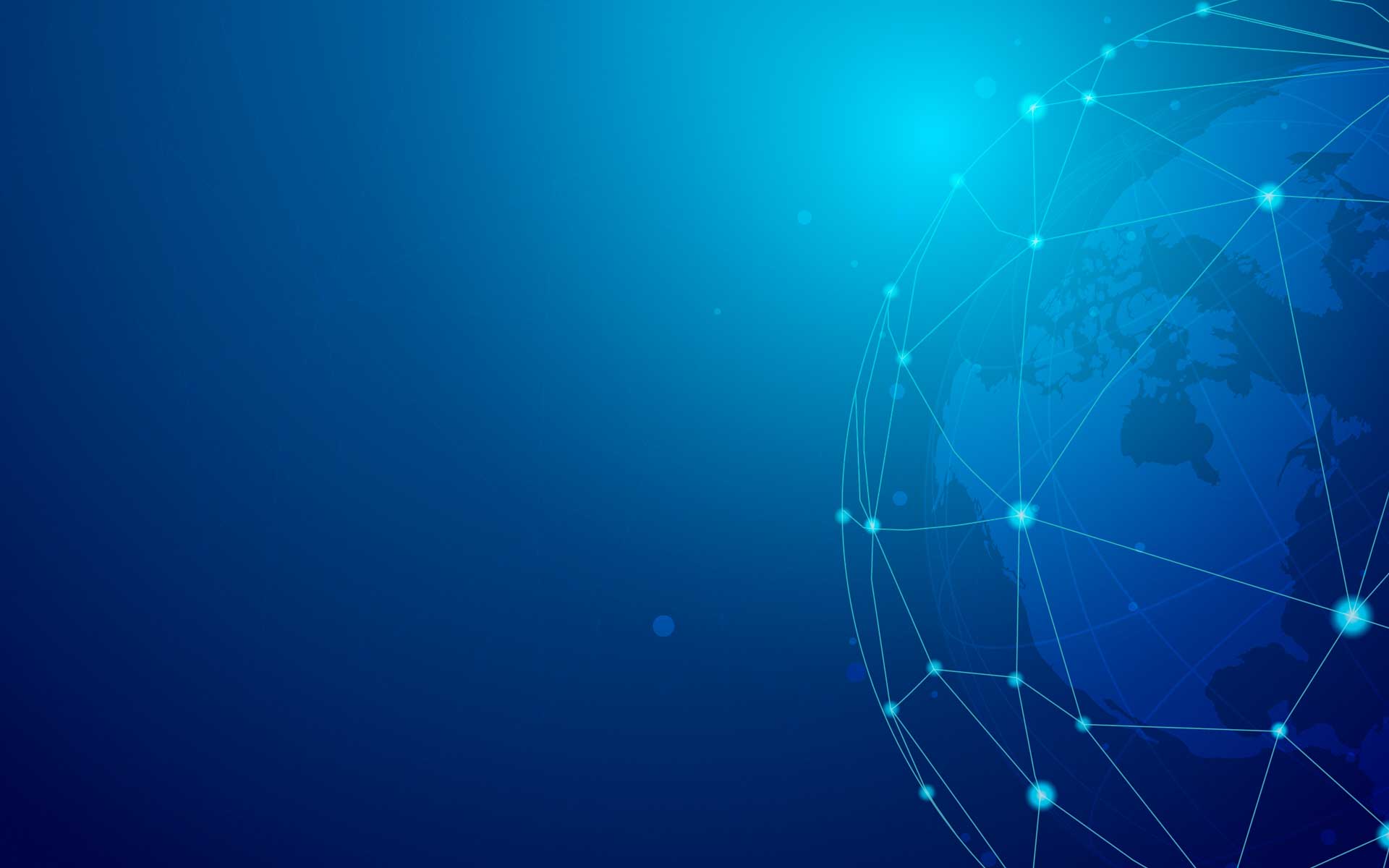 The Three Stages of Disruptive Innovation
Idea generation
Design thinking
Design thinking is a methodology for stimulating creativity—a way of generating insights into the real problems faced by customers and rapidly generating prototypes or potential solutions.
Empathize => Define => Ideate => Prototype =>Test
42
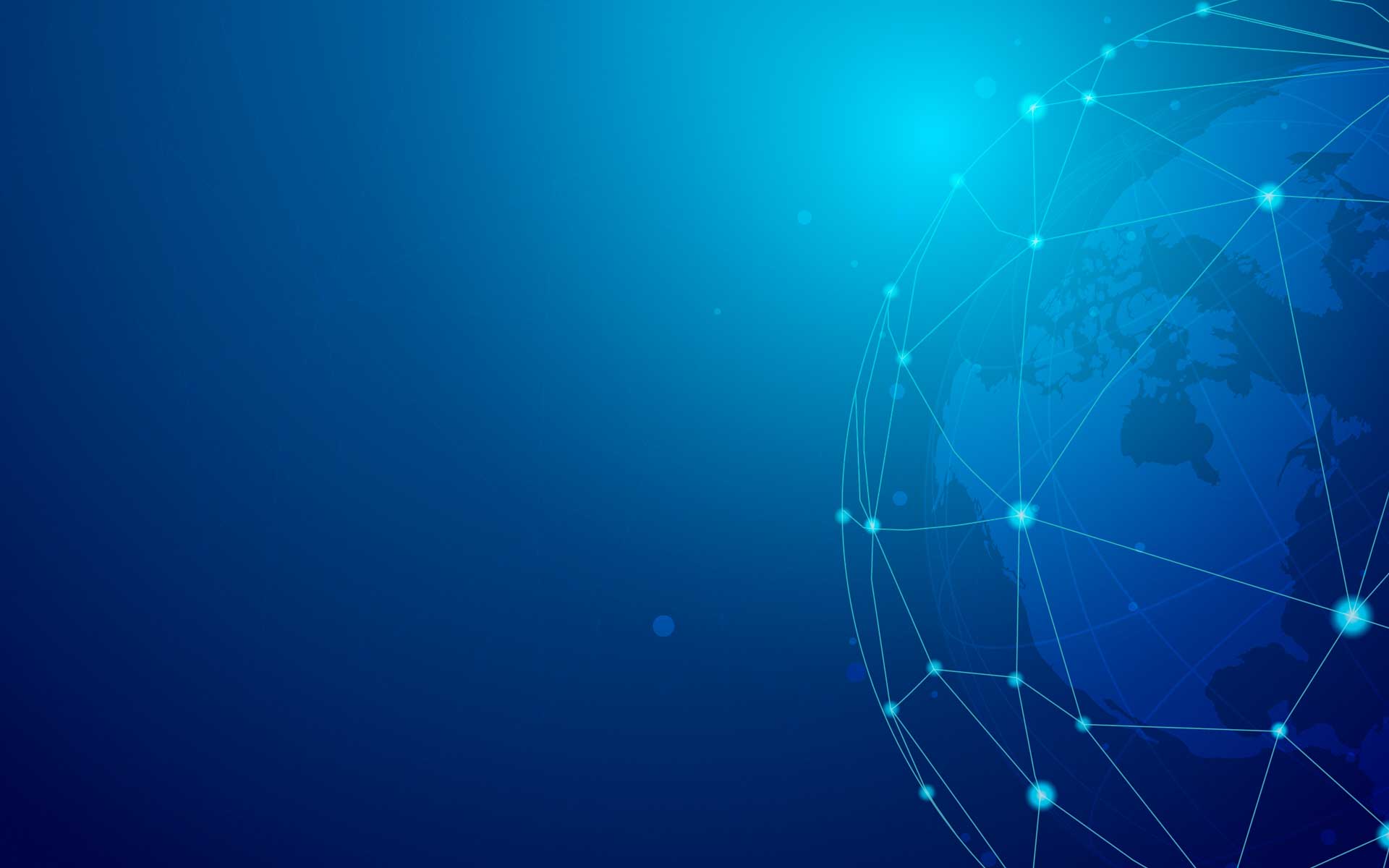 The Three Stages of Disruptive Innovation
Idea generation
Employee Involvement 

The direct participation of staff to help an organization fulfill its mission and meet its objectives by applying their own ideas, expertise, and efforts towards solving problems and making decisions.
43
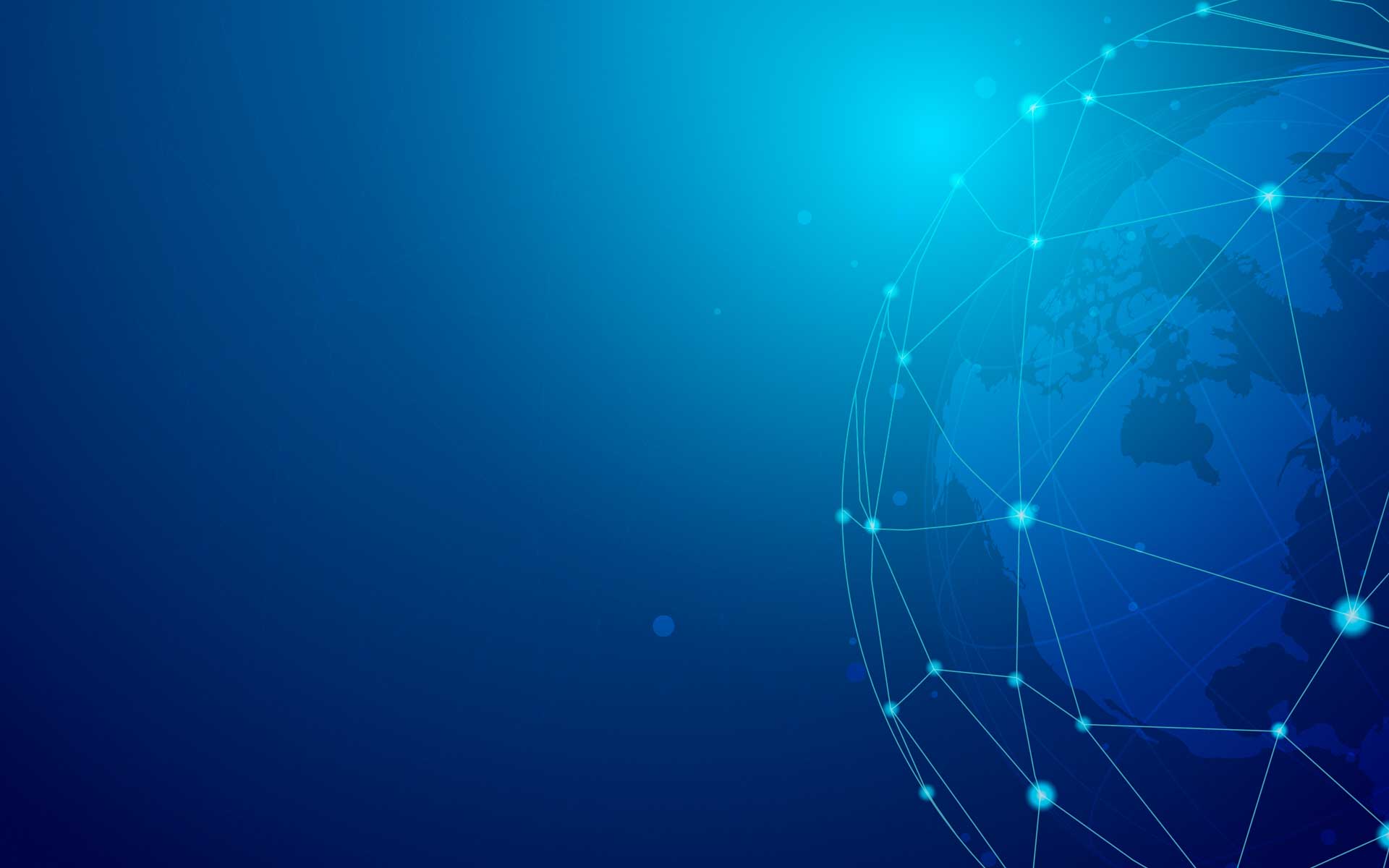 The Three Stages of Disruptive Innovation
Incubation

Incubation or validation—a process to determine whether the idea meets a market test.
44
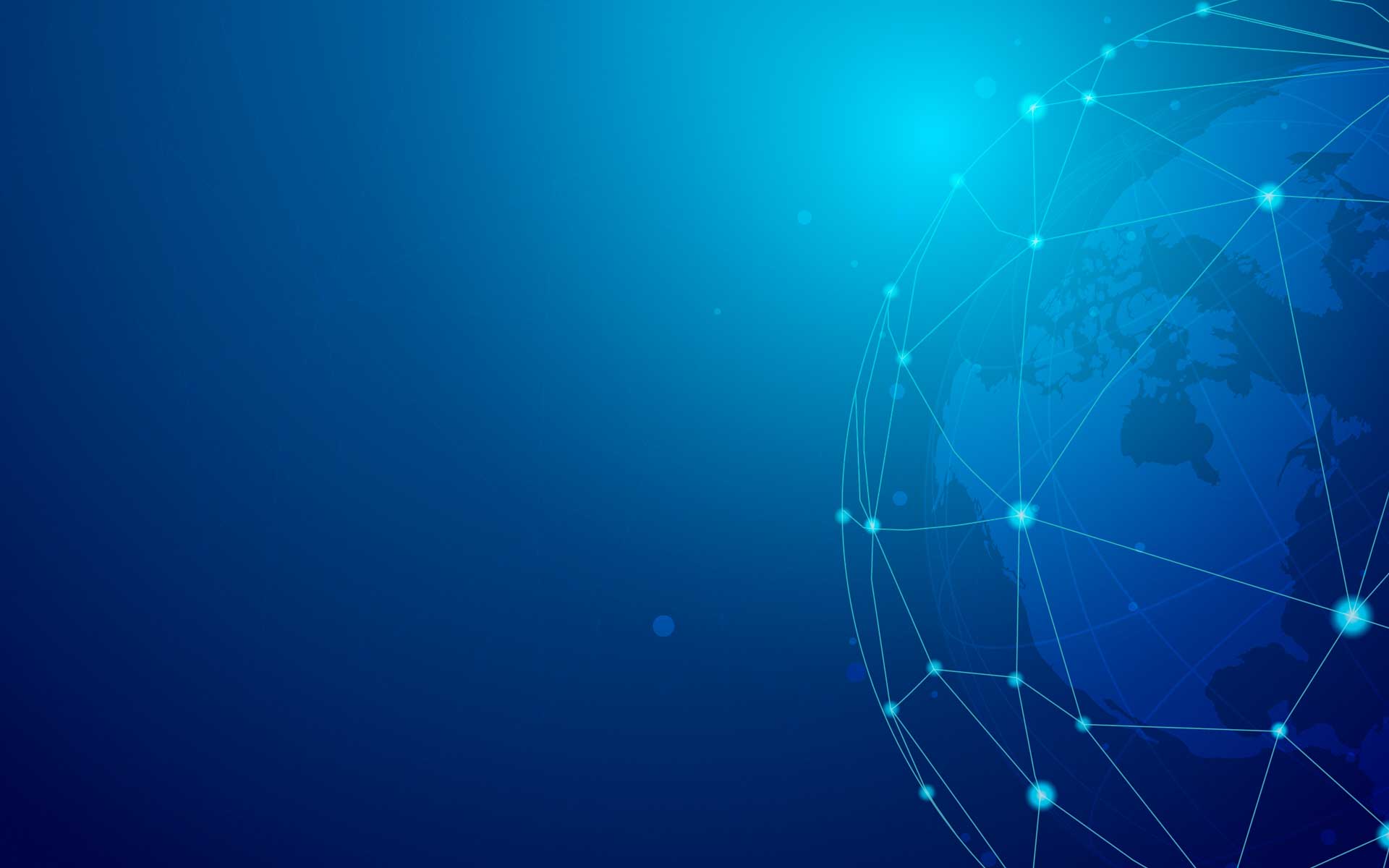 The Three Stages of Disruptive Innovation
Scaling

“Never invest ahead of learning” is a golden rule for scaling.
45
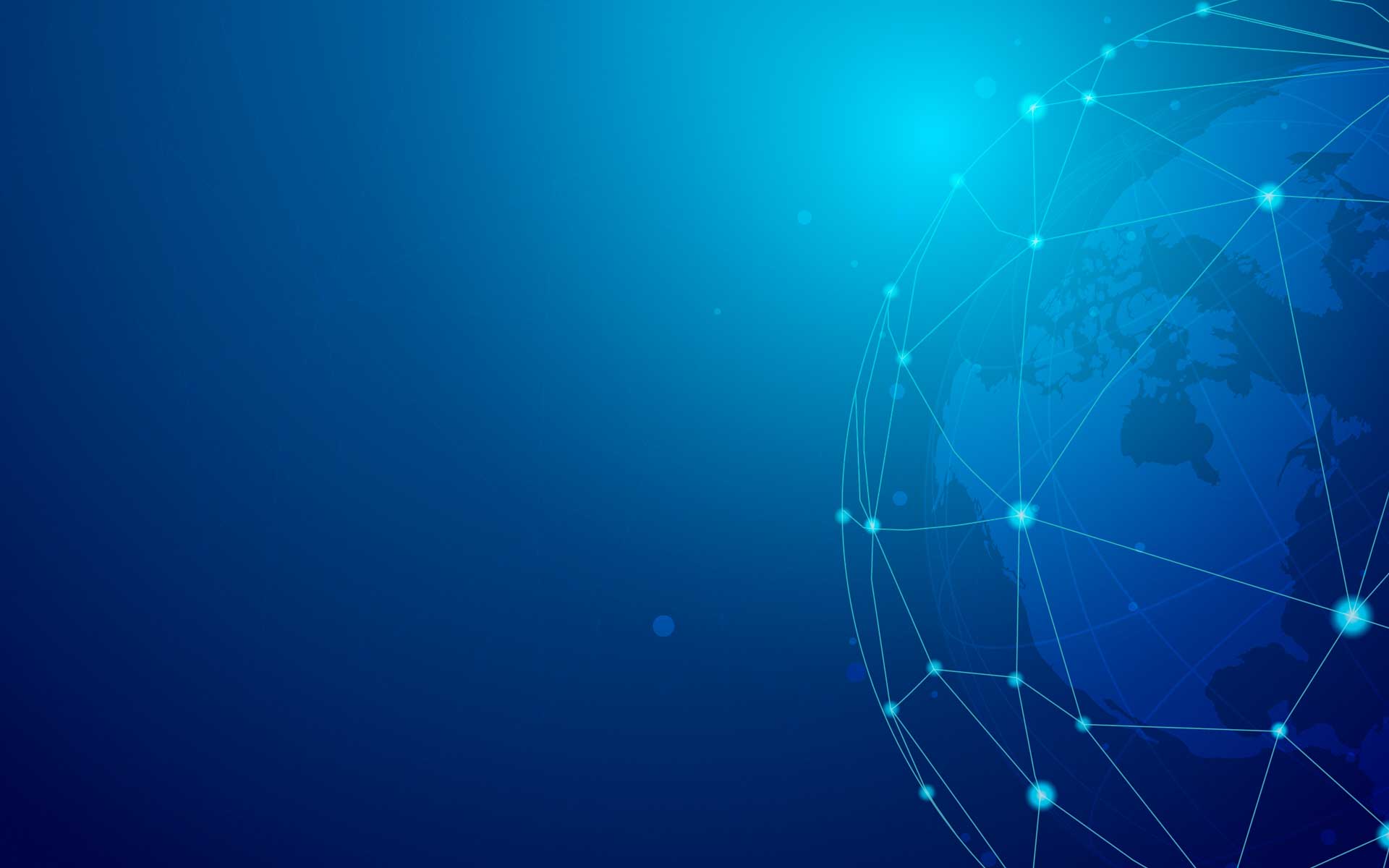 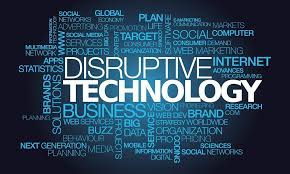 DISTRUPTIVE TECHNOLOGY RISKS
46
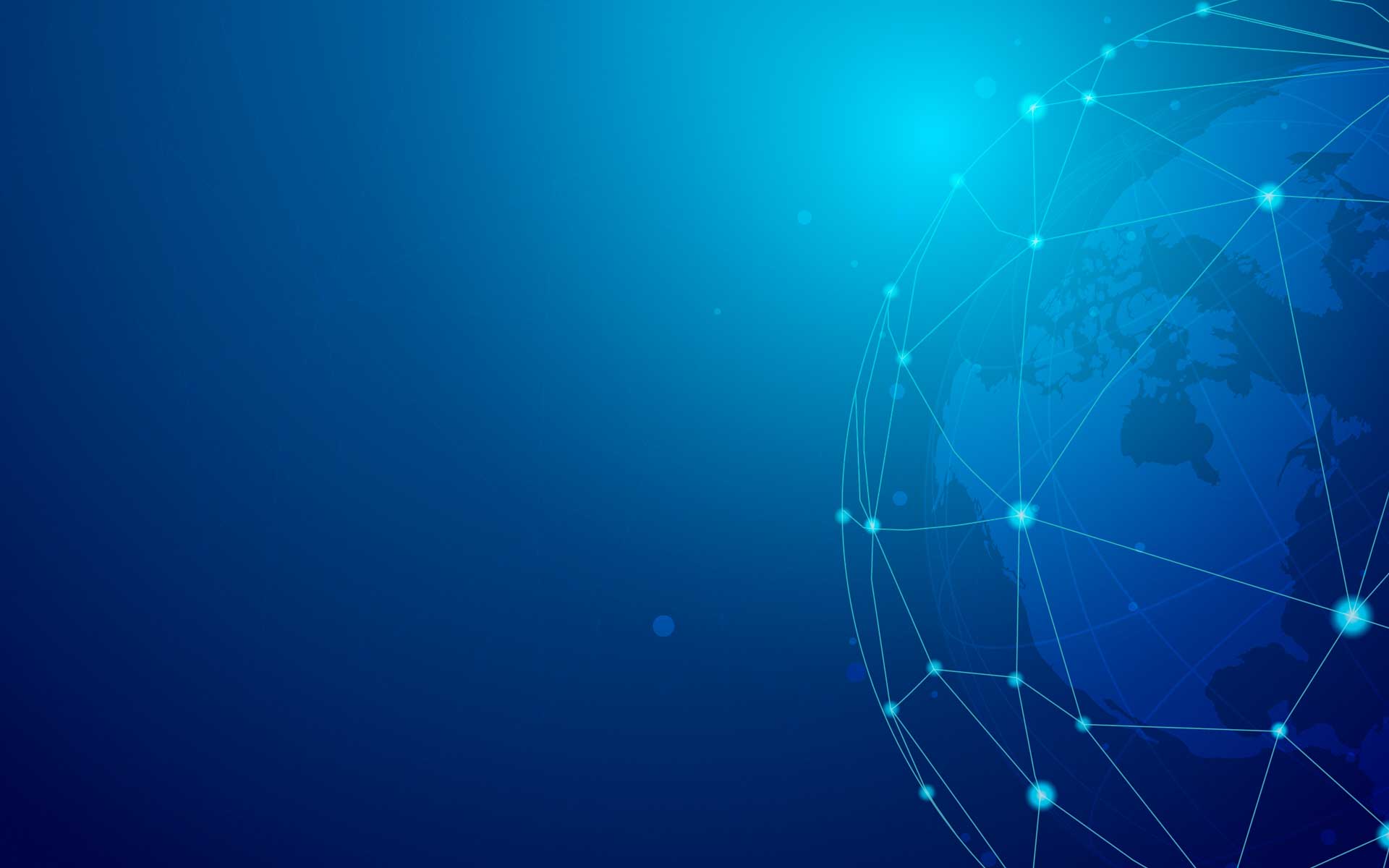 DISTRUPTIVE TECHNOLOGY RISKS
47
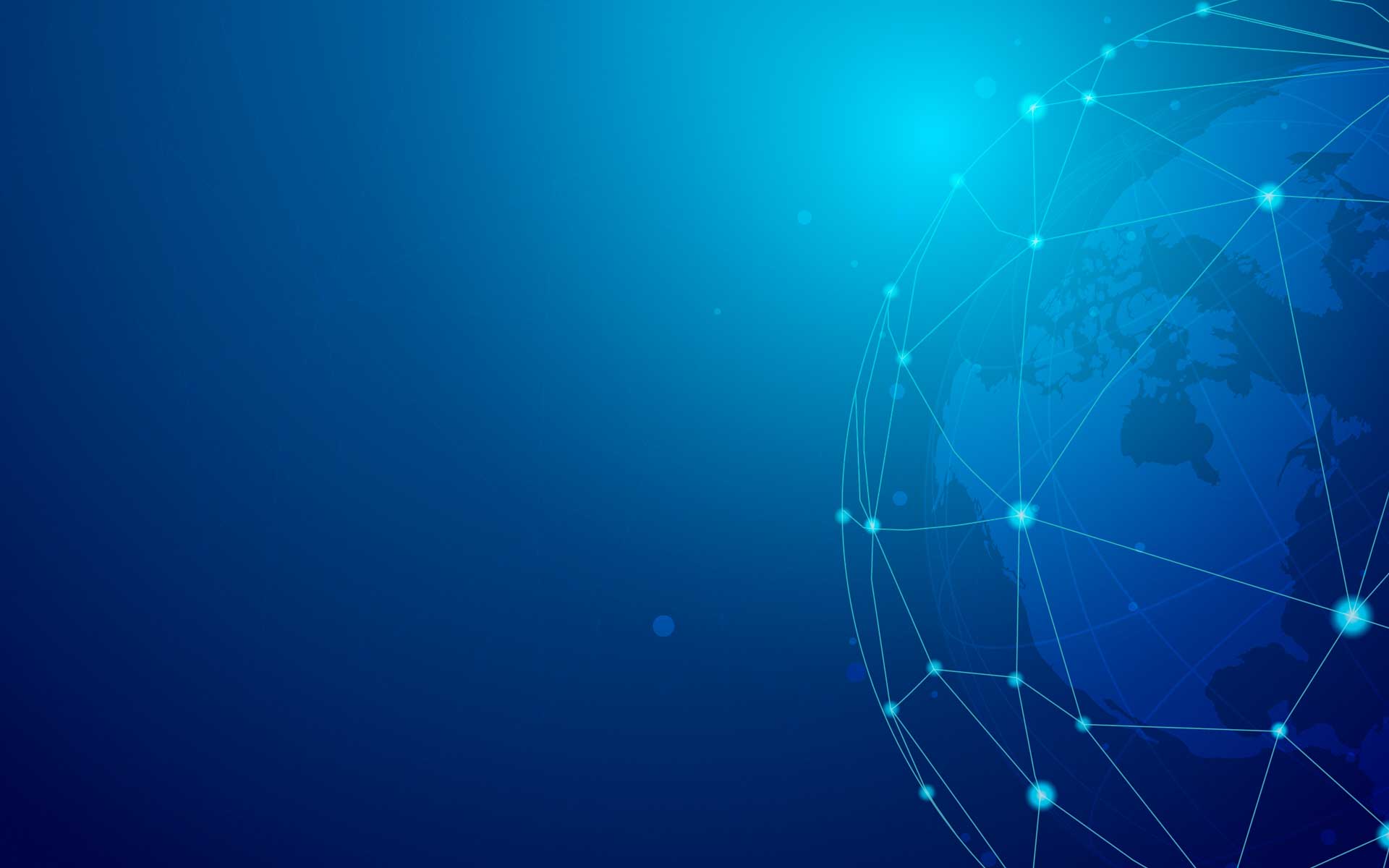 DISTRUPTIVE TECHNOLOGY RISKS
48
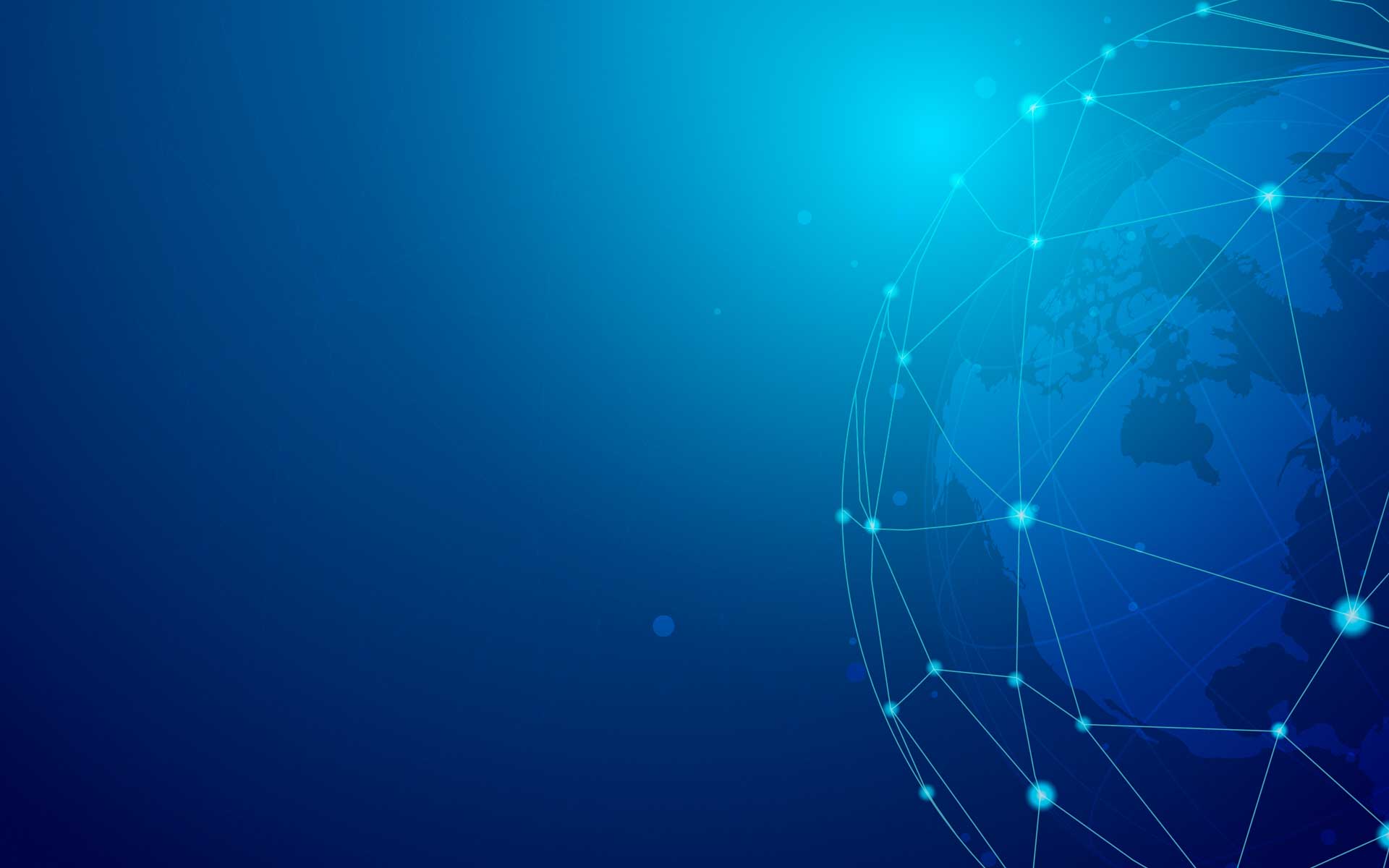 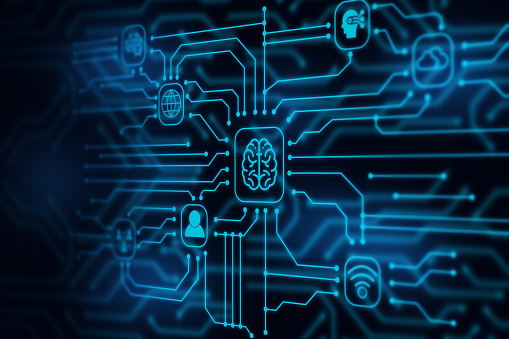 Risks to Disruptive Innovation and Technology
49
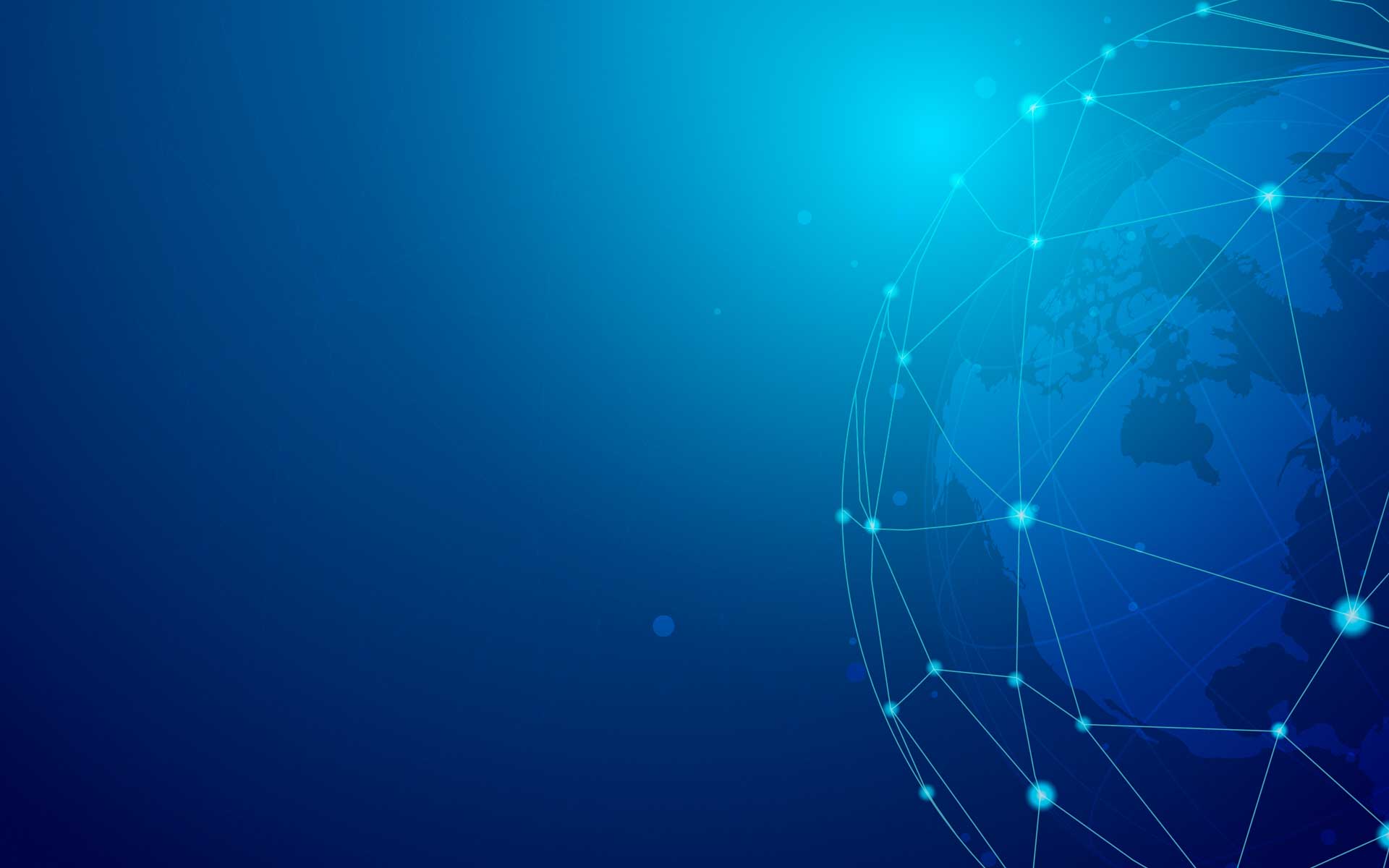 RISKS TO DISTRUPTIVE INNOVATION AND TECHNOLOGY
#Compliance and Legal Violations

Consumers increasingly want companies to be fully transparent about where their data goes, who sees it, and what
 will be done with it.

#Data Breaches
The average cost of a data breach is $3.92 million and affects some 25,000 records.

#User Privacy 
Marriot that exposed the personal information of 500 million customers.

# Fairness and Equity
 Amazon had reportedly scrapped a machine learning tool for selecting the top resumes among its job candidates
 because the system discriminated against women.
50
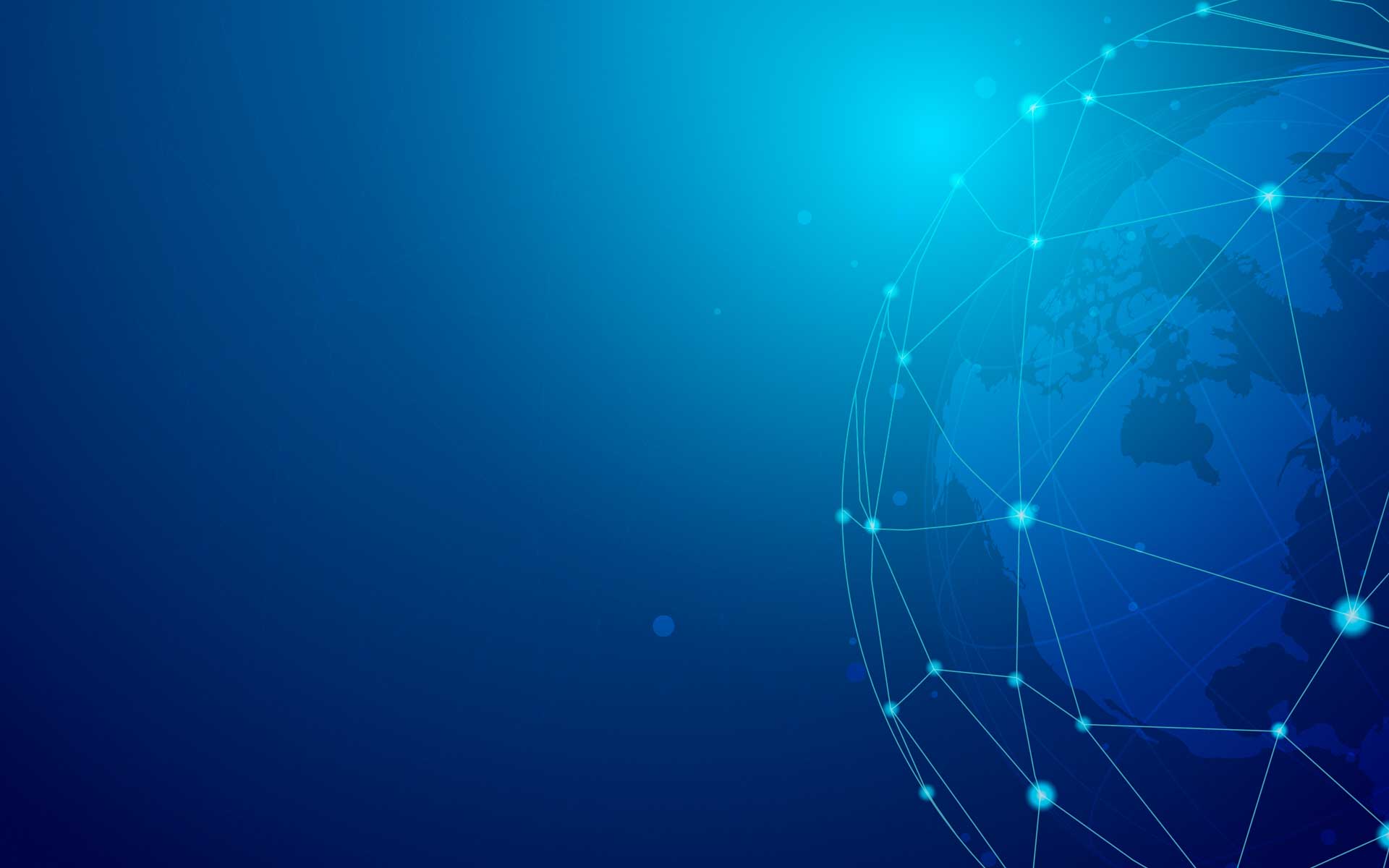 RISKS TO DISTRUPTIVE INNOVATION AND TECHNOLOGY
#Reputational Risk

Artificial Intelligence systems that are prone to errors, subject to bias, or easily hacked can expose 
your organization to public criticism.

#Spoofed Chatbots

Hackers  may be able to place their spoofed chatbot right on the company’s legitimate website.

#Ethical and Legal Concerns

As AI systems become more intelligent and gain more agency, addressing the ethical and legal issues of these 
disruptive innovations will be a preeminent concern.
51
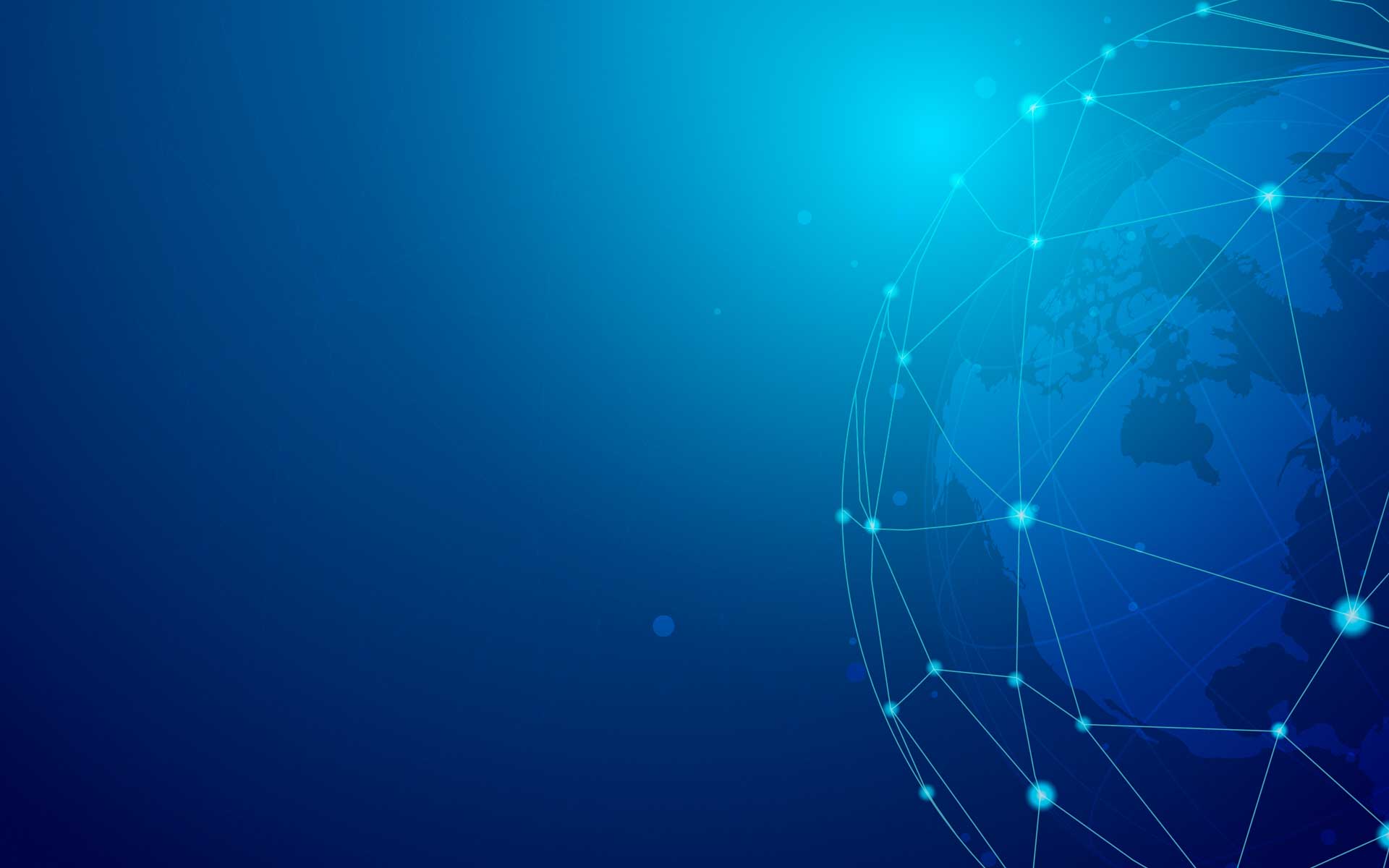 RISKS TO DISTRUPTIVE INNOVATION AND TECHNOLOGY
#Greater Complexity in the Internet of Things (IoT)
Businesses need to make sure that their IoT-connected devices are safe, with no default passwords and 
with all security updates installed.


#Public Safety
The massive  Northeast blackout of 2003, which affected more than 50 million people, offers a picture
 of what could happen in a worst-case scenario during an IoT attack.
52
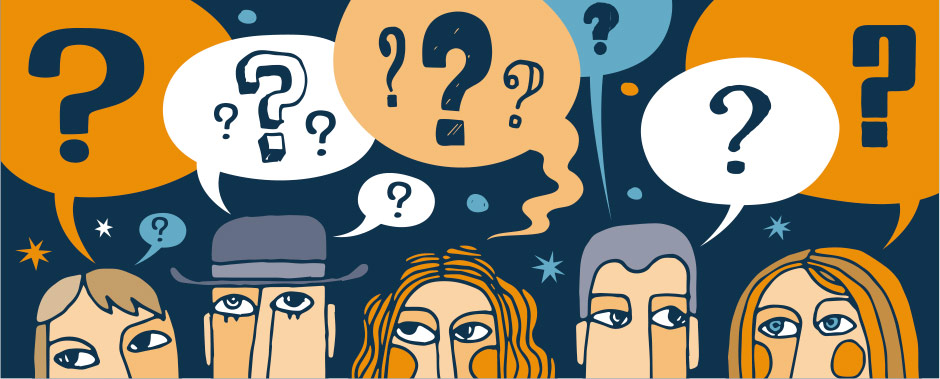 53